Systematic Screening: What Do I Need to Know?
EMPOWER+ - Enhanced Session 2
Let’s Connect on Social Media!
Tag us in your Ci3T highlights- we’d love to see Ci3T in action! 
Follow us on Twitter or Instagram for updates and links to resources!
@Ci3TModel
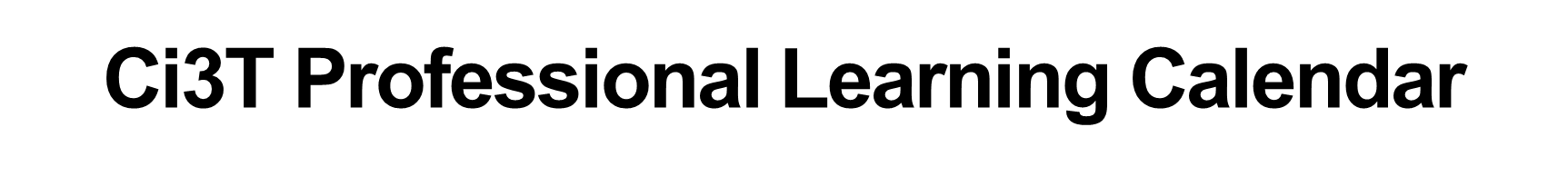 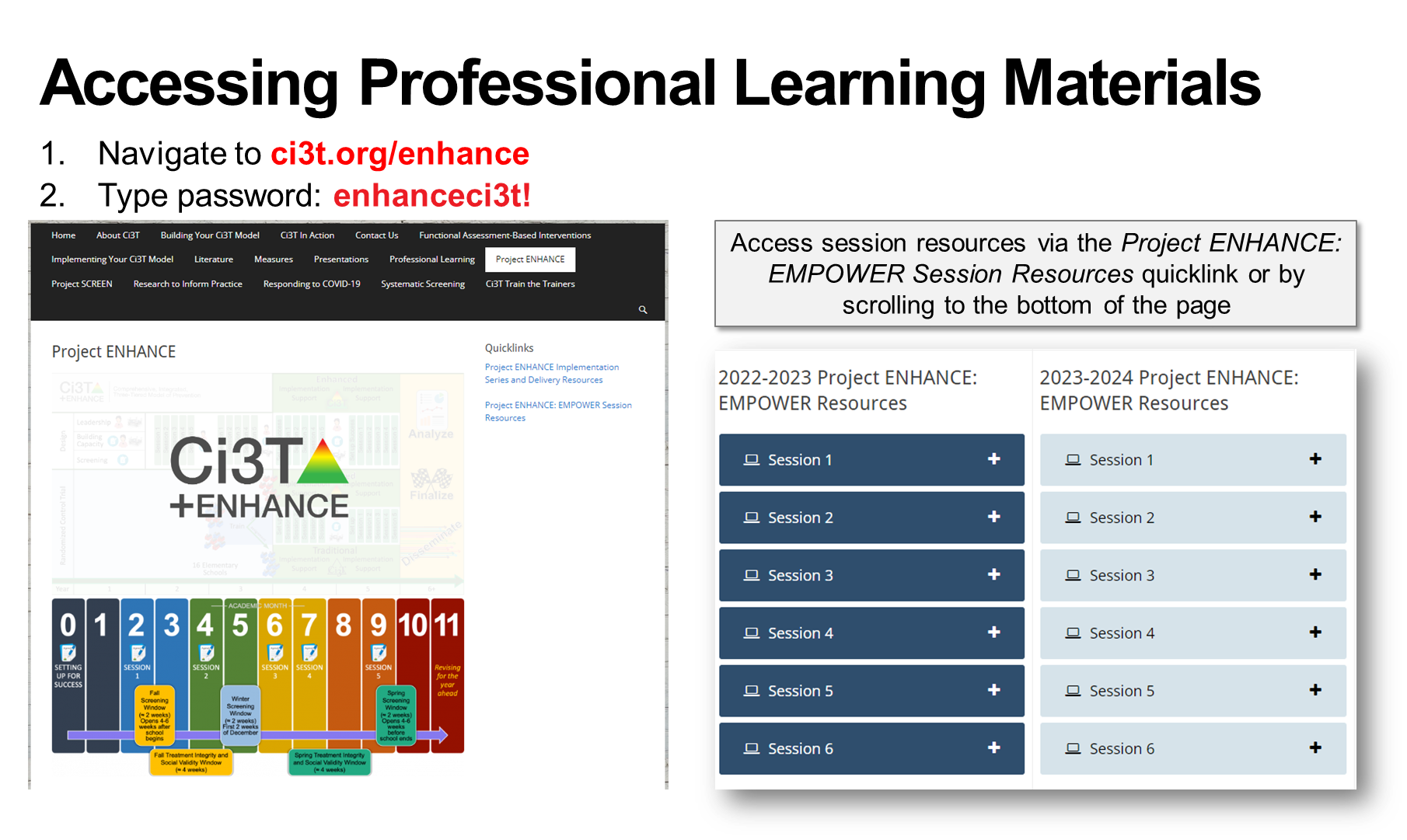 Agenda
Welcome
Overview of Systematic Screening in Ci3T Models
Using Systematic Screening to 
Inform Instruction at Tier 1
Empower Teachers with Low-Intensity Strategies
Connect Students to Tier 2 and Tier 3 Interventions
Exploring Resources to Support Systematic Screening Efforts
Wrapping Up and Moving Forward
Welcome
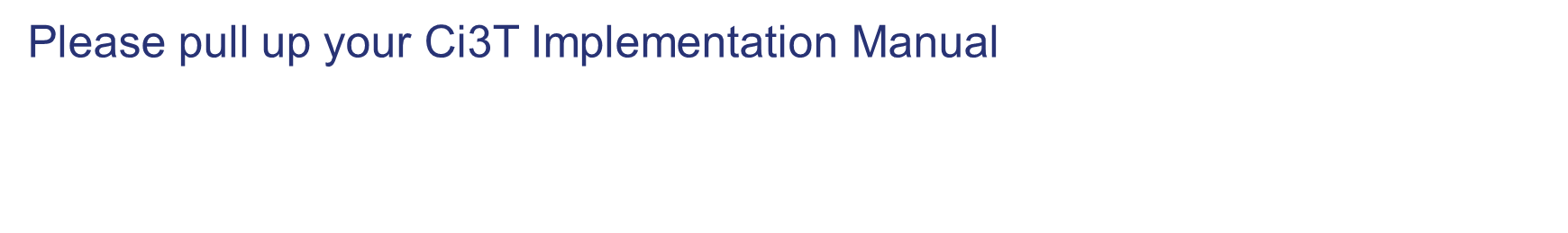 The Journey of Ci3T: Respectful Partnerships
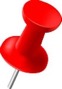 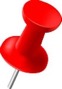 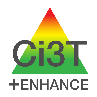 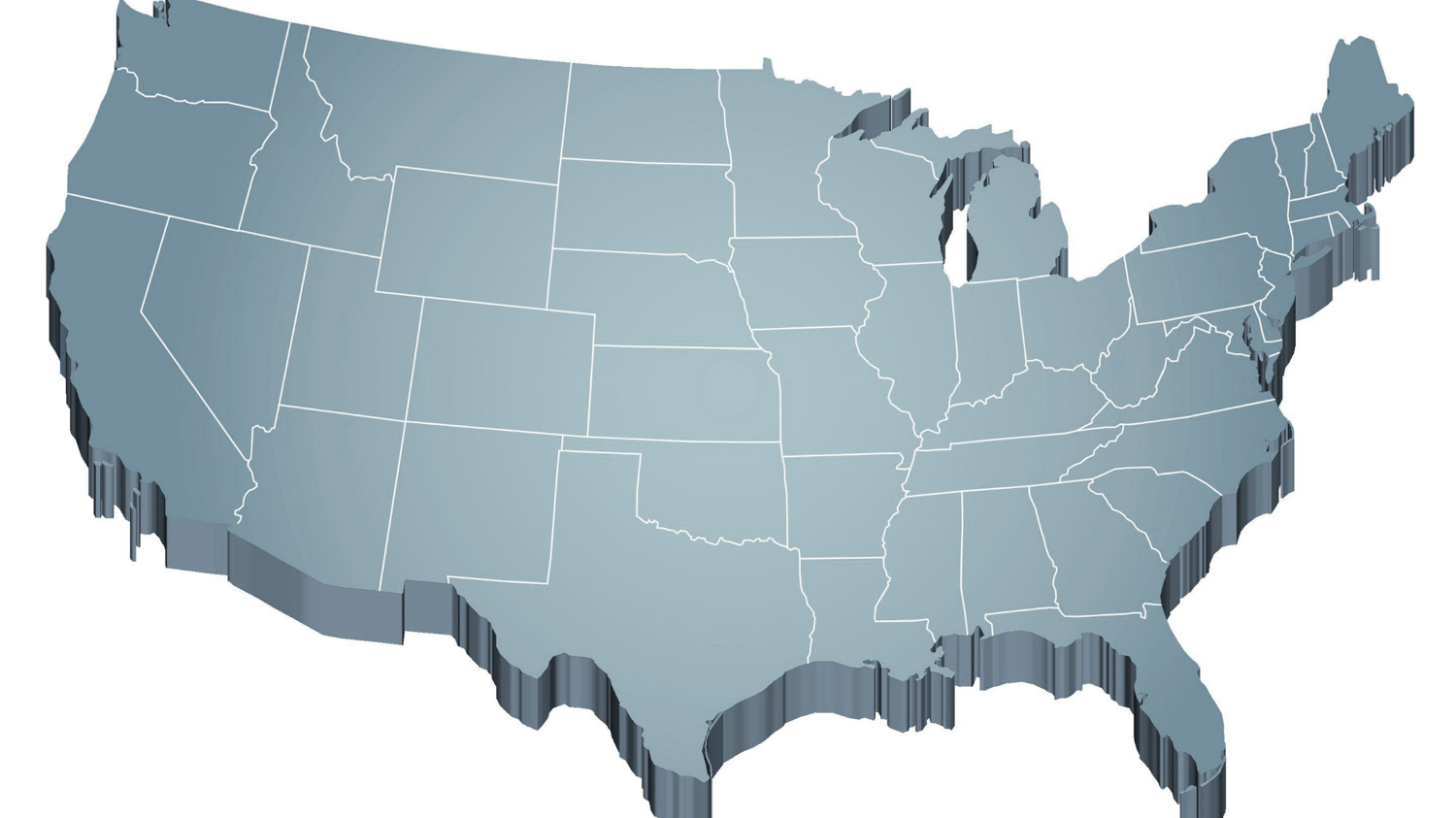 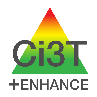 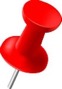 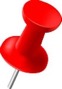 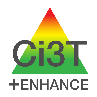 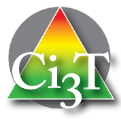 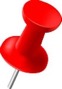 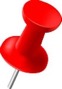 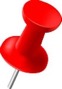 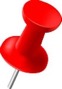 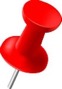 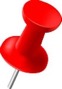 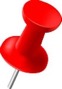 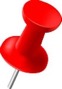 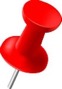 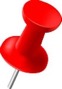 1997
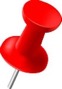 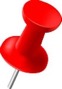 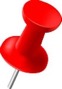 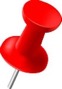 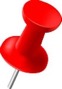 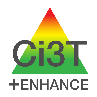 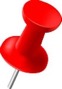 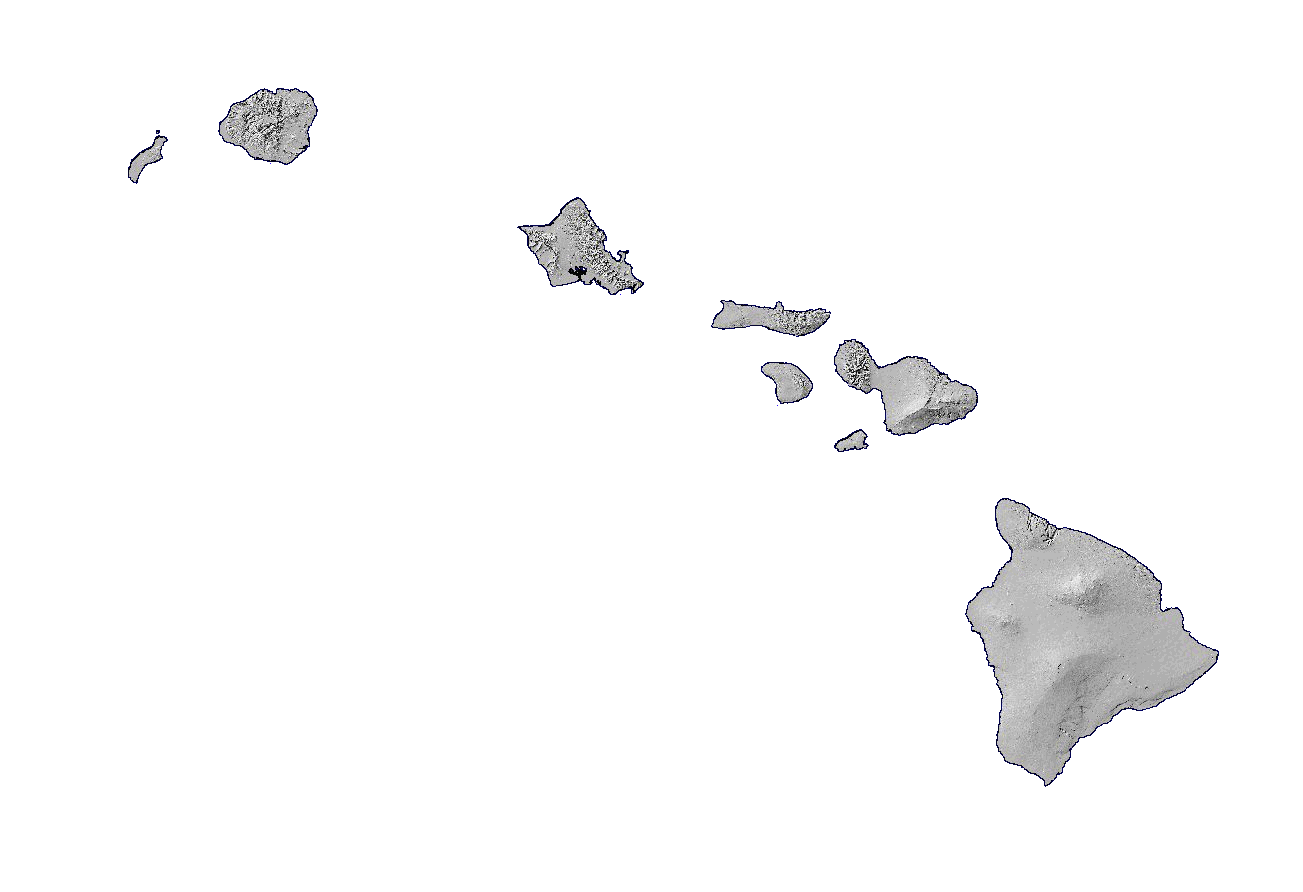 [Speaker Notes: CA & AZ start Tennessee  North Carolina Kansas 
Trainings (MO, KANSAS, VERMONT, AZ)
MO, KS, UAB
HI]
Overview of Systemic Screening in Ci3T Models
Primary (Tier 1) Prevention
All students are eligible for participation(Lane, Robertson et al., 2006)
About 80% of students respond to this level(Gresham, Sugai, Horner, Quinn, & McInerney, 1998; Sugai & Horner, 2006)
Examples of primary (Tier 1) prevention 
Validated literacy curricula
Violence prevention
Conflict resolution programs
Anti-bullying programs
Schoolwide social skills instruction
Character education programs
[Speaker Notes: Sources: Gresham, F. M., Sugai, G., Horner, R. H., Quinn, M. M., & McInerney, M. (1998). Classroom and schoolwide practices that support students’ social competence: A synthesis of research. Washington, DC: Office of Special Education Programs. 
Lane, K. L., Robertson, E. J., & Graham-Bailey, M. A. L. (2006). An examination of school-wide interventions with primary level efforts conducted in secondary schools: Methodological considerations.  In T. E. Scruggs & M. A. Mastropieri (Eds.) Applications of research methodology: Advances in learning and behavioral disabilities (Vol. 19), pp. 157-199.  Oxford, UK: Elsevier.
Sugai, G., & Horner, R.R. (2006). A promising approach for expanding and sustaining school-wide positive behavior support. School psychology review, 35, 245.]
Secondary (Tier 2) Prevention
Students who need more than the primary prevention plan, 10-15% of students 
Focused intervention to address academic, behavior, and/or social concerns
Acquisition (can’t do)
Fluency (trouble doing)
Performance (won’t do) 
Examples of secondary (Tier 2) prevention 
Small group instruction in anger management
Reading comprehension strategies
[Speaker Notes: Source:  Lane, K.L., Oakes, W.P., Ennis, R.P., & Hirsch, S.E. (2014). Identifying students for secondary and tertiary prevention efforts: How do we determine which students have tier 2 and tier 3 needs? Preventing School Failure, 58, 171-182.]
Tertiary (Tier 3) Prevention
Students who need more than primary or secondary prevention, 5-7% of students
Intensive individualized interventions
Examples of tertiary (Tier 3) prevention 
Functional assessment-based interventions (Umbreit, Ferro, Liaupsin, & Lane, 2007)
Multisystemic therapy program(Schoenwald, Brown, & Henggeler, 2000)
[Speaker Notes: Sources:  Lane, K.L., Oakes, W.P., Ennis, R.P., & Hirsch, S.E. (2014). Identifying students for secondary and tertiary prevention efforts: How do we determine which students have Tier 2 and Tier 3 needs? Preventing School Failure, 58, 171-182.
Schoenwald, S. K., Brown, T. L., & Henggeler, S. W. (2000). Inside multisystemic therapy therapist, supervisory, and program practices. Journal of Emotional and Behavioral Disorders, 8, 113-127. 
Umbreit, J., Ferro, J.B., Liaupsin, C.J., & Lane, K.L. (2007). Functional behavioral assessment and function-based intervention: An effective, practical approach. Upper Saddle River, NJ: Prentice-Hall.]
Comprehensive, Integrated, Three-Tiered Model of Prevention
(Lane, Kalberg, & Menzies, 2009)
Tier 3
Tertiary Prevention  (≈5%)
Tier 2
Secondary Prevention (≈15%)
District & State Standards
High Quality Instruction
Tier 1
Primary Prevention (≈80%)
Academic	◇	Behavioral	◇	Social
	Validated Curricula	PBIS Framework	Validated Curricula
Comprehensive, Integrated, Three-Tiered Model of Prevention
(Lane, Kalberg, & Menzies, 2009)
Tier 3
Tertiary Prevention  (≈5%)
Tier 2
Secondary Prevention (≈15%)
Establish,  Clarify,  Define Expectations
Positive Behavior Interventions and Supports  (PBIS)
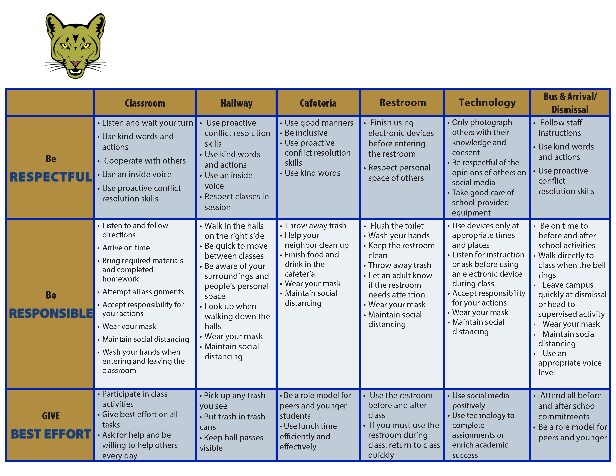 Tier 1
Primary Prevention (≈80%)
Academic	◇	Behavioral	◇	Social
	Validated Curricula	PBIS Framework	Validated Curricula
Comprehensive, Integrated, Three-Tiered Model of Prevention
(Lane, Kalberg, & Menzies, 2009)
Tier 3
Tertiary Prevention  (≈5%)
Tier 2
Secondary Prevention (≈15%)
Positive Action
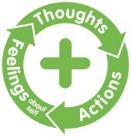 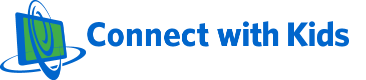 Tier 1
Primary Prevention (≈80%)
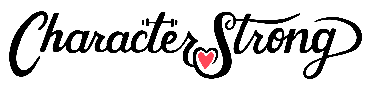 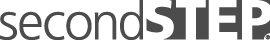 Academic	◇	Behavioral	◇	Social
	Validated Curricula	PBIS Framework	Validated Curricula
Comprehensive, Integrated, Three-Tiered Model of Prevention
(Lane, Kalberg, & Menzies, 2009)
Tier 3
Tertiary Prevention  (≈5%)
Tier 2
Secondary Prevention (≈15%)
Tier 1
Primary Prevention (≈80%)
Academic	◇	Behavioral	◇	Social
	Validated Curricula	PBIS Framework	Validated Curricula
Ci3T Implementation Manual
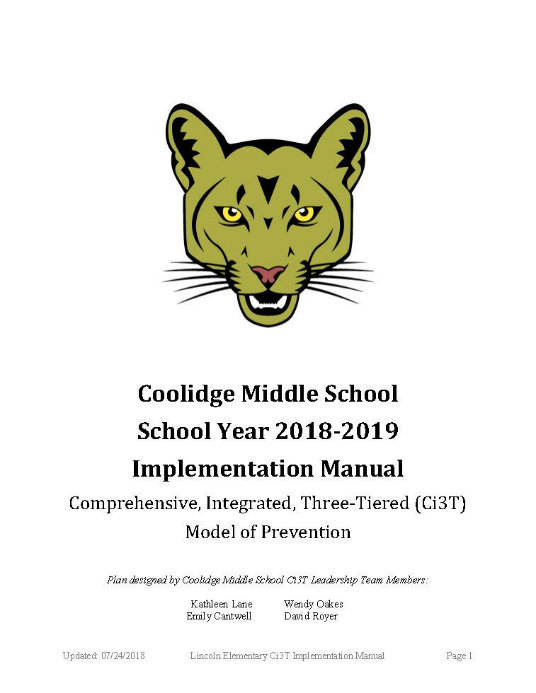 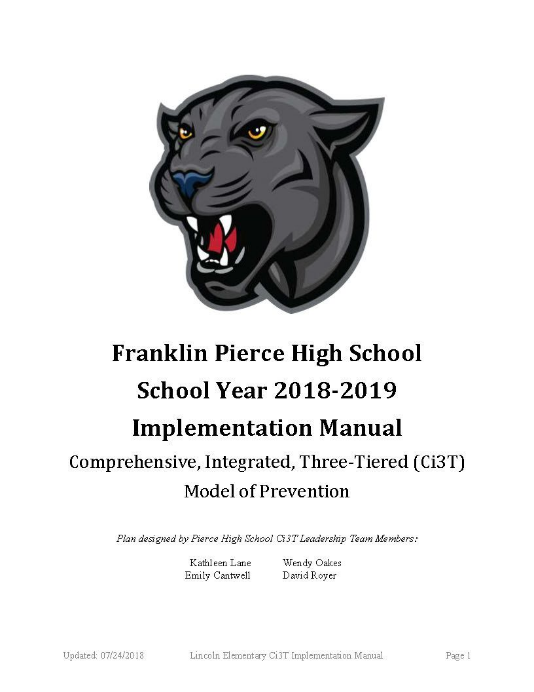 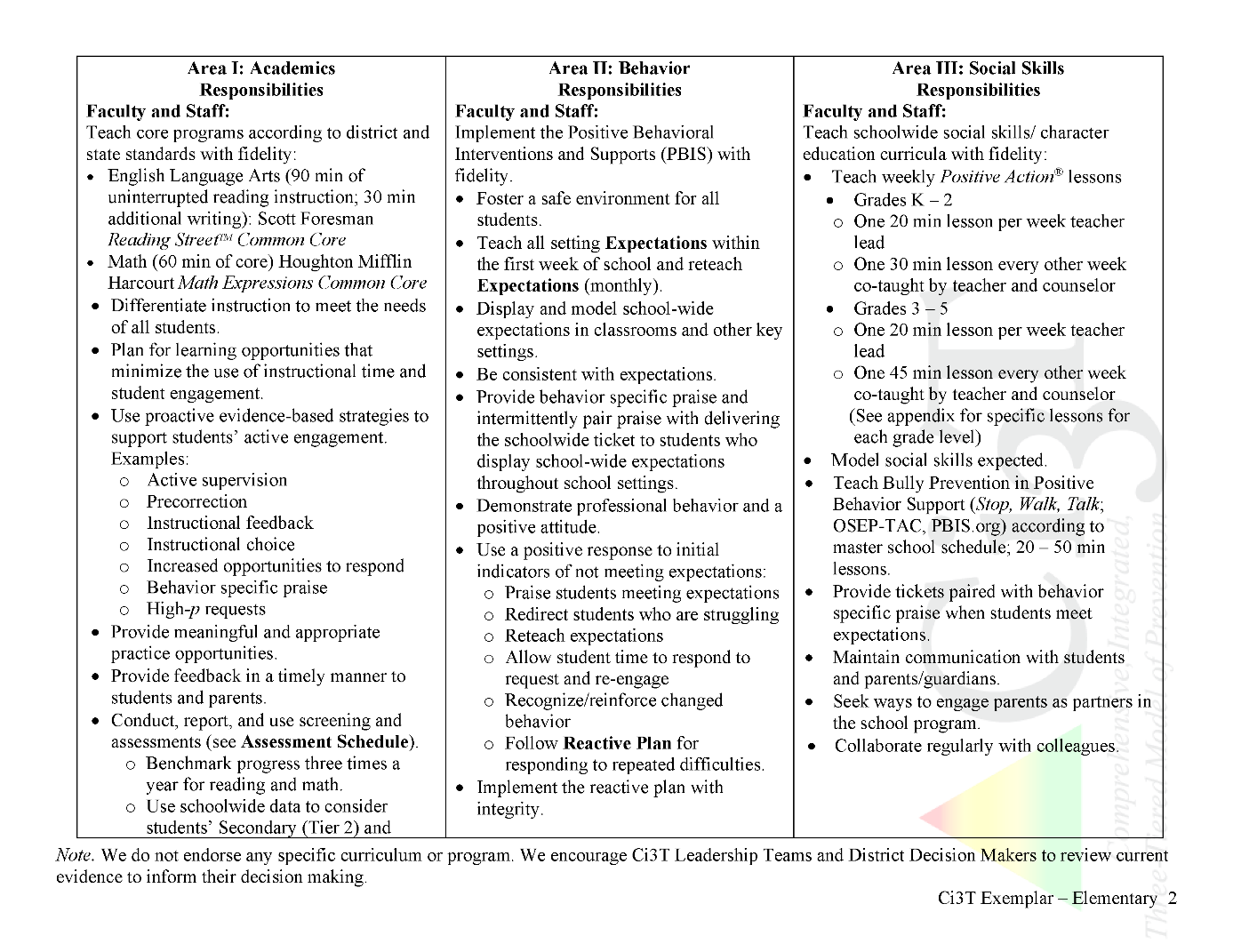 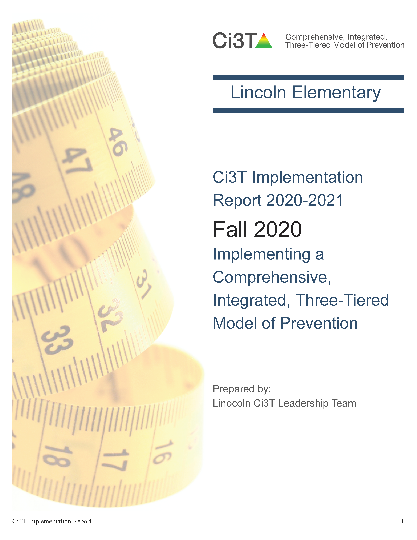 Ci3T Primary Plan: Procedures for Teaching
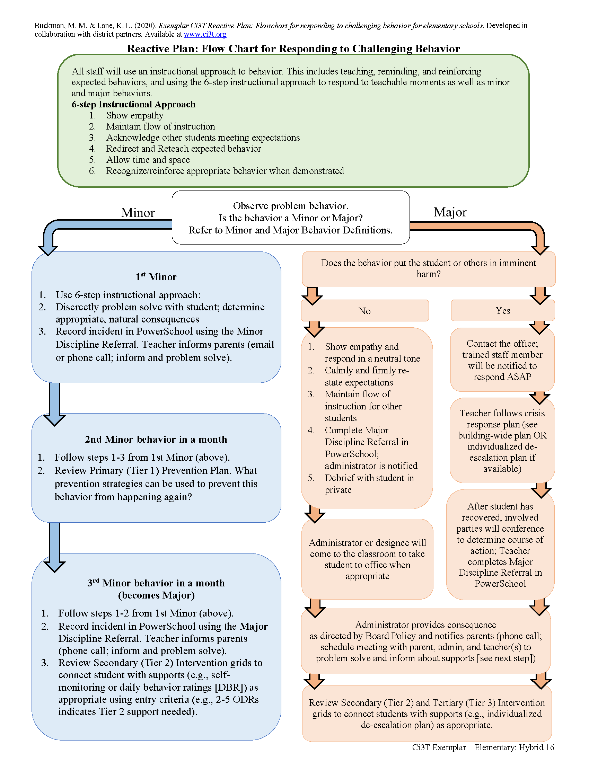 Opportunities to Respond
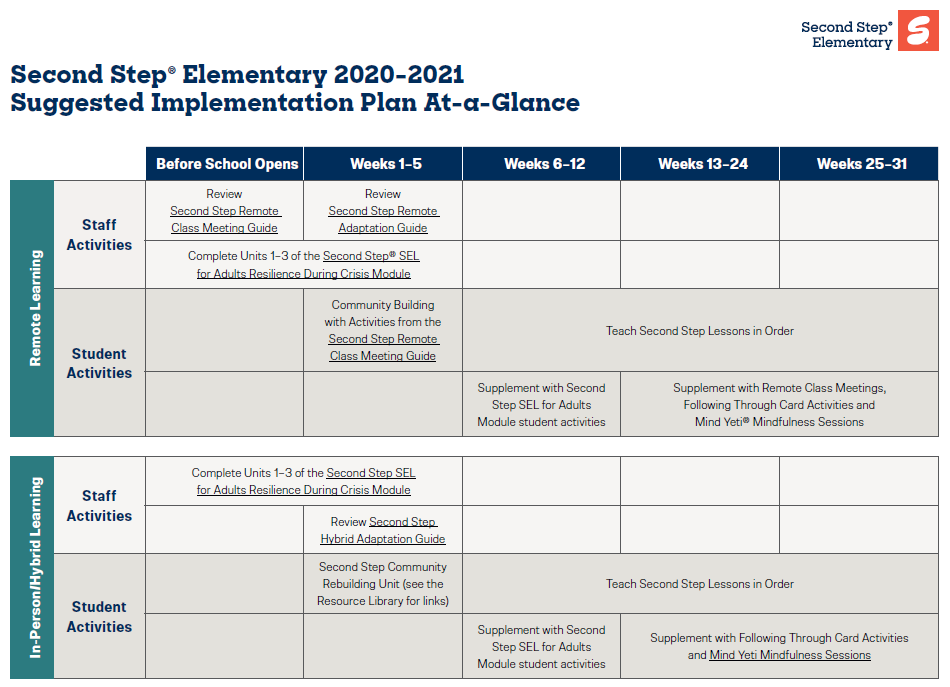 Behavior-Specific Praise
Ci3T Primary Plan: Procedures for Reinforcing
Active Supervision
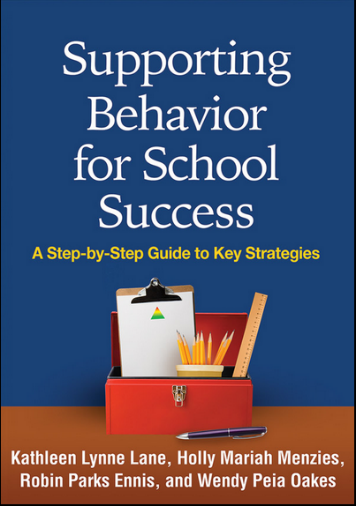 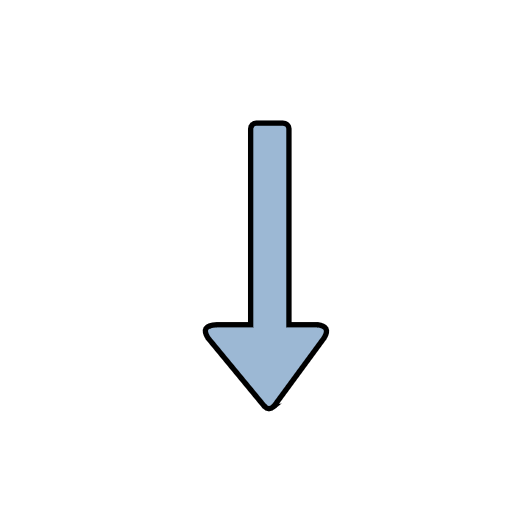 Instructional Feedback
High-p Requests
Ci3T Primary Plan: Procedures for Monitoring
Precorrection
Instructional Choice
[Speaker Notes: Continued to keep implementation manuals, which are foundational to Ci3T, updated and current]
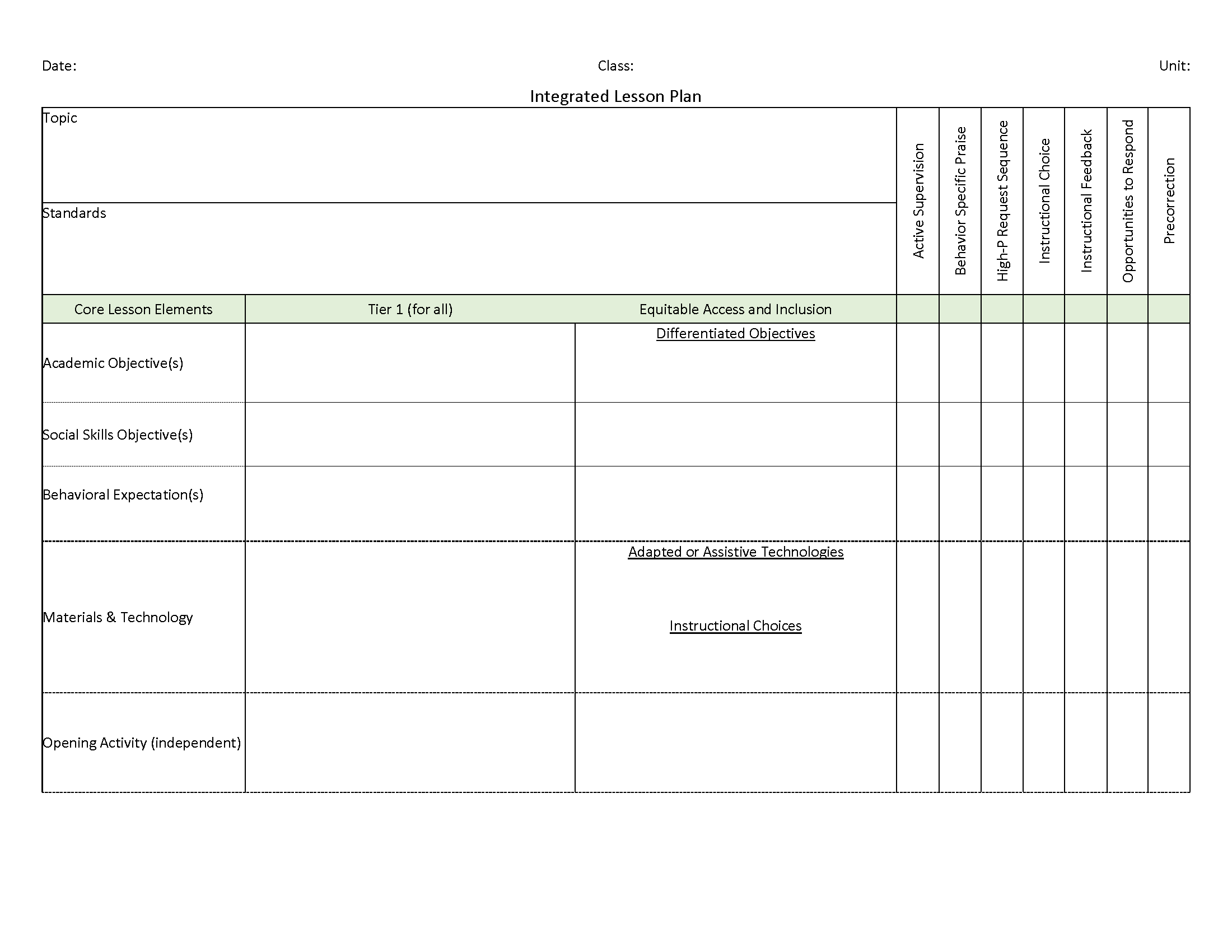 Ci3T: Integrated Lesson Planning
Essential Components of Primary Prevention Efforts
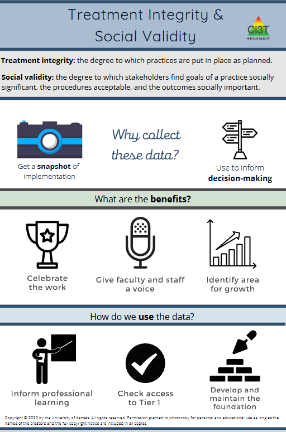 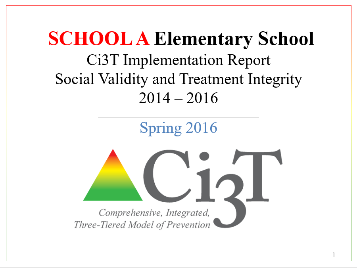 ci3t.org/measures
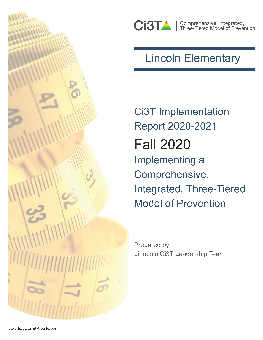 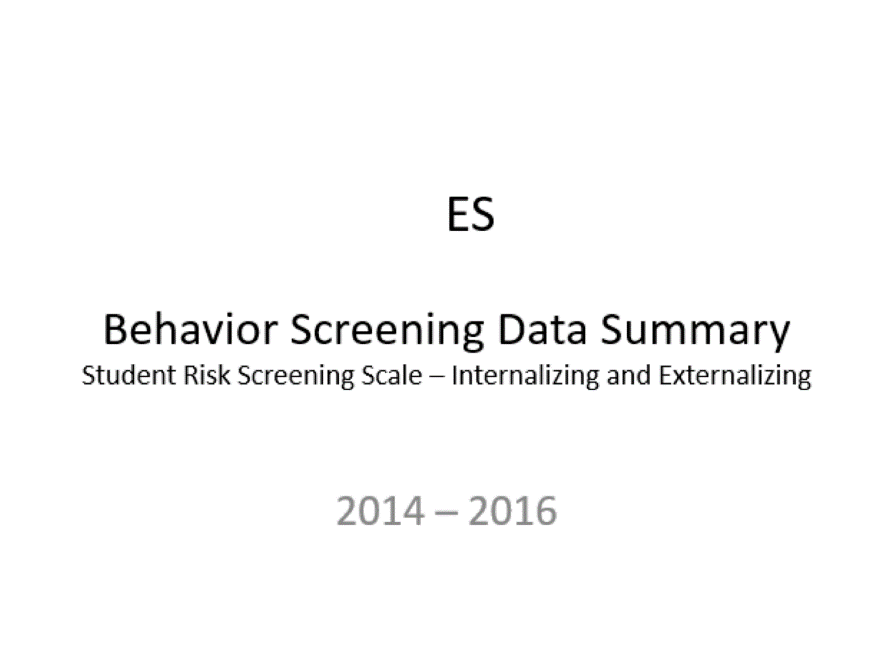 [Speaker Notes: Infographic - https://www.ci3t.org/measures]
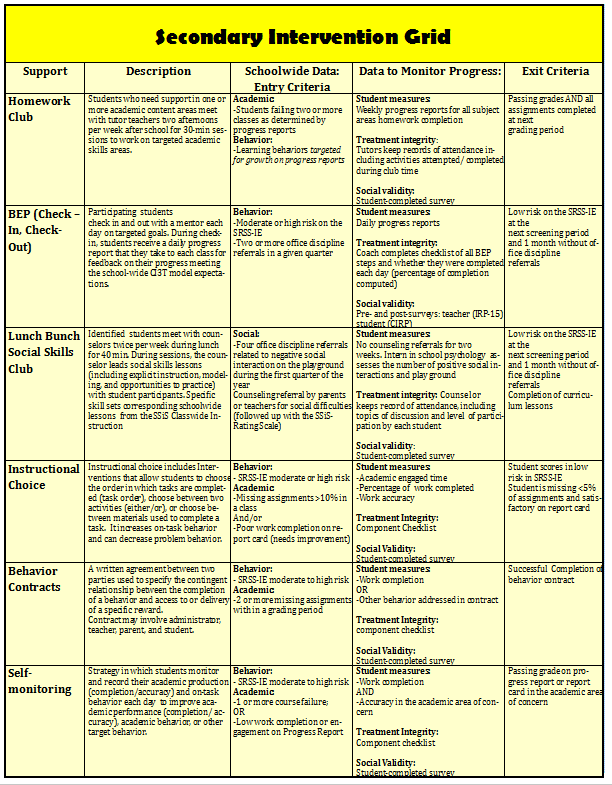 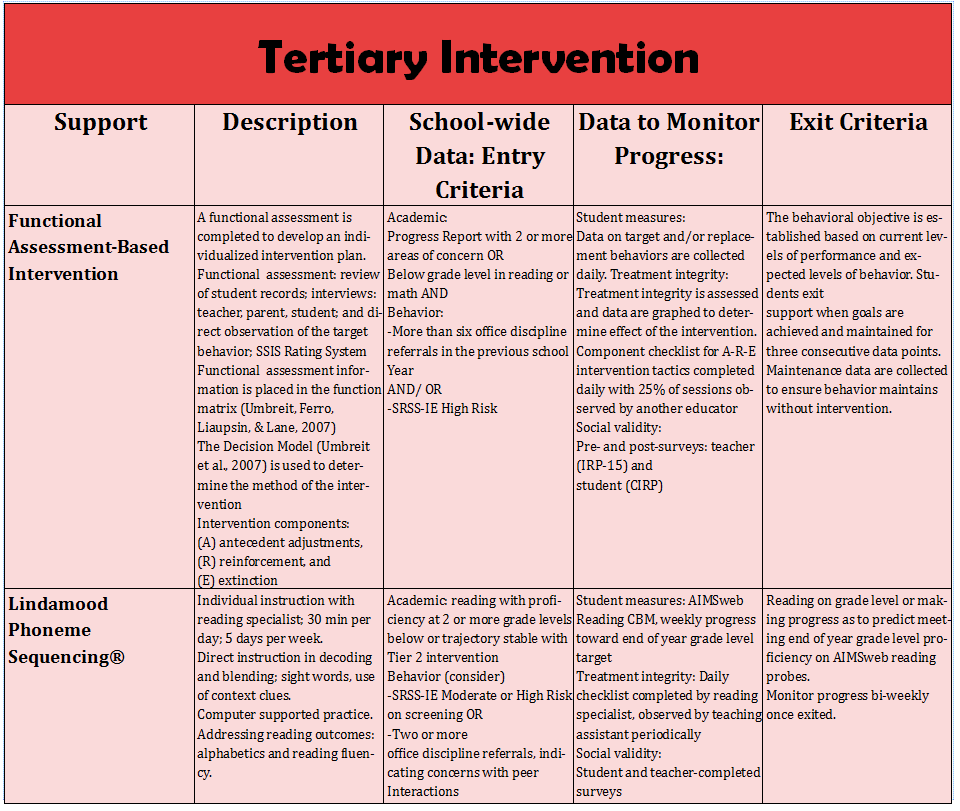 Comprehensive, Integrated, Three-Tiered Model of Prevention
(Lane, Kalberg, & Menzies, 2009)
Tier 3
Tertiary Prevention  (≈5%)
Tier 2
Secondary Prevention (≈15%)
Tier 1
Primary Prevention (≈80%)
Academic	◇	Behavioral	◇	Social
	Validated Curricula	PBIS Framework	Validated Curricula
Using Systematic Screening to
Inform Instruction at Tier 1
Empower Teachers with Low-intensity Strategies
Connect Students to Tier 2 and Tier 3 Interventions
https://www.ci3t.org/screening
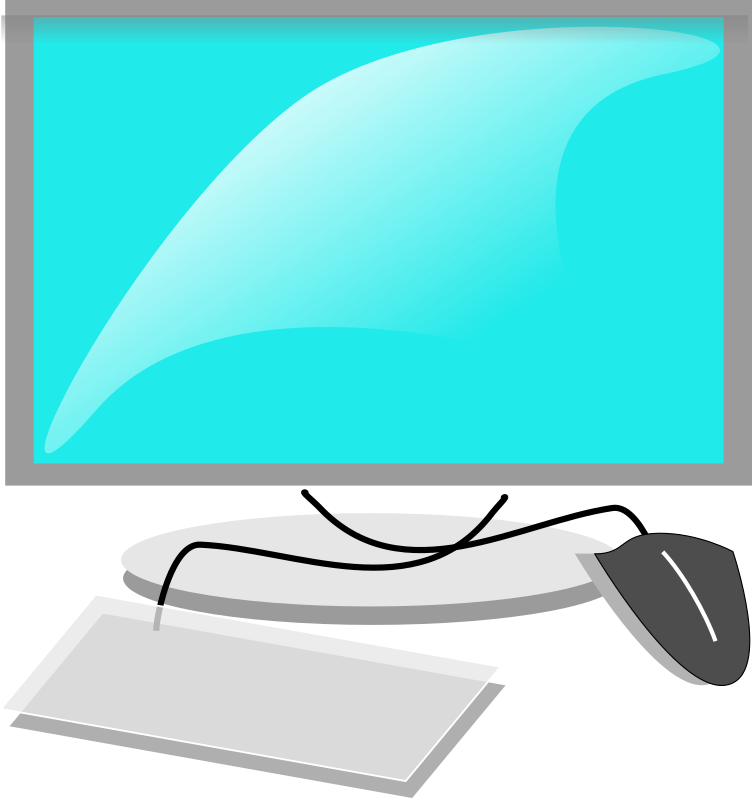 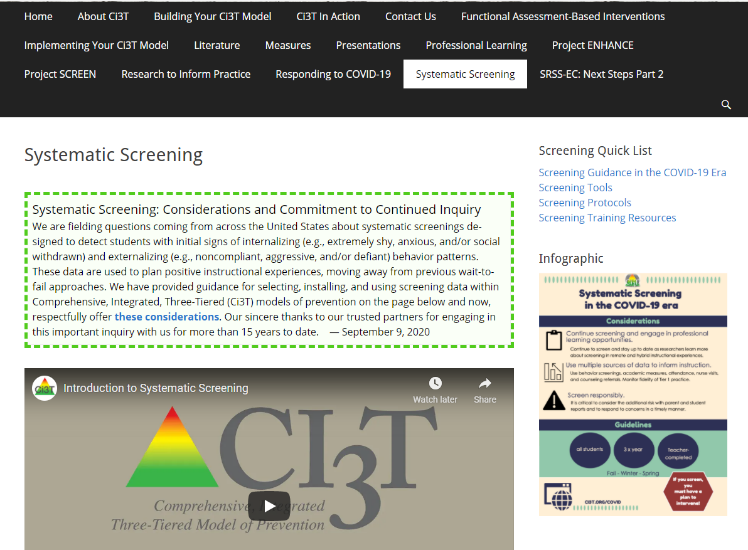 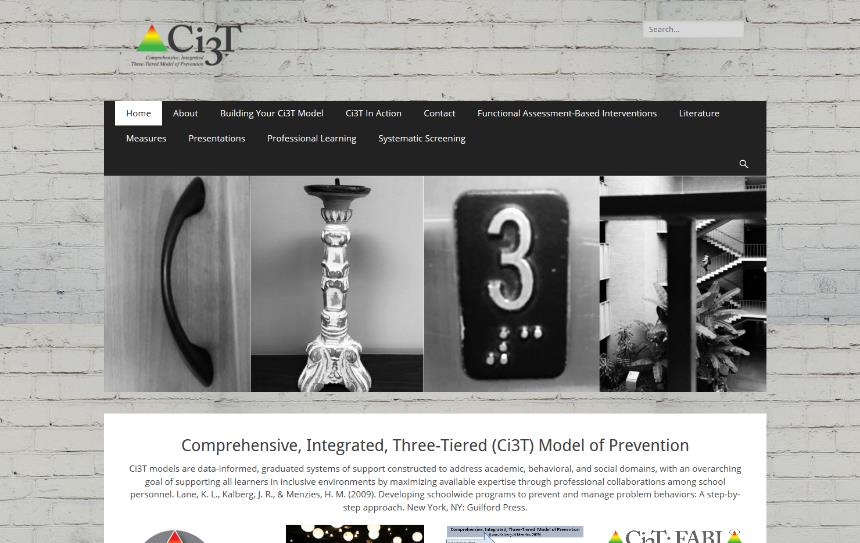 Available on ci3t.org 
(SRSS-IE; Drummond, 1994; Lane & Menzies, 2009)
Student Risk Screening Scale for Internalizing and Externalizing
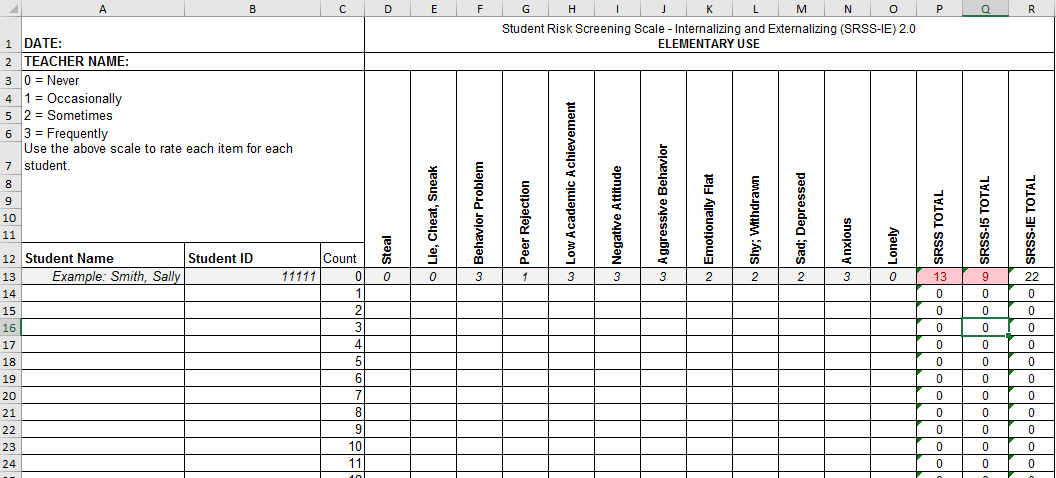 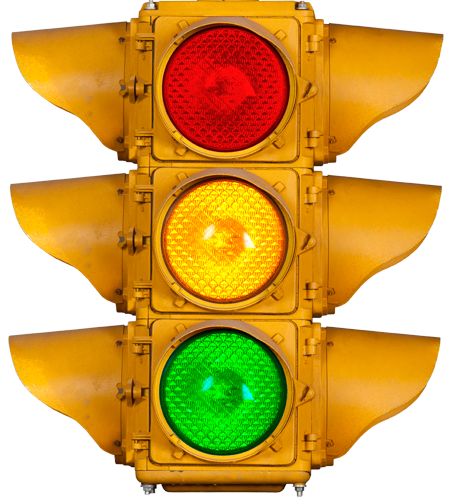 Student Risk Screening Scale for Internalizing and Externalizing (SRSS-IE; Drummond, 1994; Lane & Menzies, 2009)
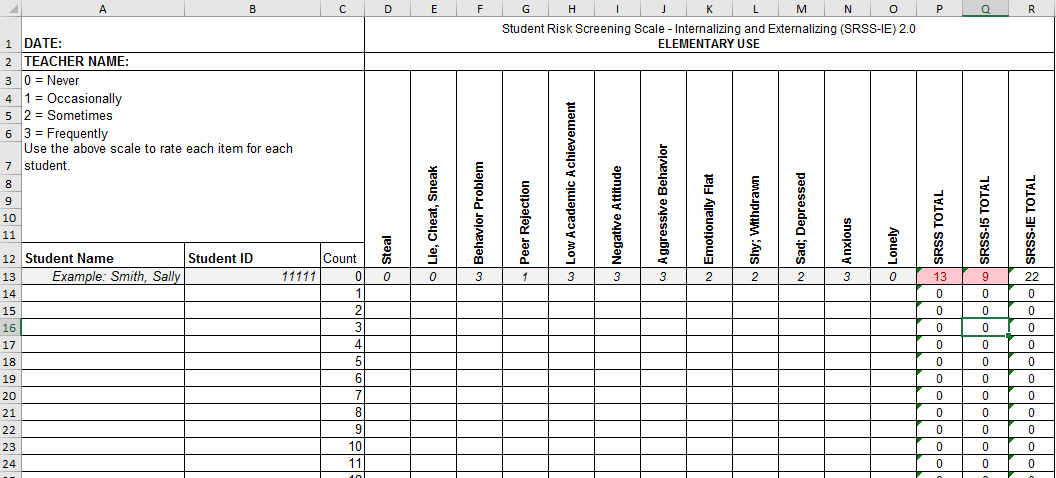 SRSS-IE: Cut Scores
Elementary School Level:
Lane, K. L., Oakes, W. P., Swogger, E. D., Schatschneider, C., Menzies, H., M., & Sanchez, J. (2015). Student risk screening scale for internalizing and externalizing behaviors: Preliminary cut scores to support data-informed decision making. Behavioral Disorders, 40, 159-170.
 
Middle and High School Levels:
Lane, K. L., Oakes, W. P., Cantwell, E. D., Schatschneider, C., Menzies, H., Crittenden, M., &  Messenger, M. (2016). Student Risk Screening Scale for Internalizing and Externalizing Behaviors: Preliminary cut scores to support data-informed decision making in middle and high schools. Behavioral Disorders, 42(1), 271-284
Fall 2022SRSS-Externalizing Results – Elementary School
n = 44
n = 43
n = 47
n = 27
n = 36
n = 29
n = 6
n = 17
n = 22
n = 30
n = 61
n = 69
n = 83
n = 86
n = 85
n = 94
n = 100
n = 118
n = 283
n = 276
n = 335
n = 329
n = 306
n = 293
n = 333
n = 346
n = 352
[Speaker Notes: ***note to presenter***

If you would like to feature middle or high school data – hide the elementary slides (32-24) and unhide the middle or high school slides

If you would like to update this slide with data from your school or district- Fill in <year> based on current academic year. This is located in column A of the data sheet. Edit by right clicking and selecting “Edit data”.]
Fall 2022SRSS-Internalizing Results – Elementary School
n = 59
n = 62
n = 39
n = 39
n = 31
n = 18
n = 13
n = 32
n = 23
n = 67
n = 82
n = 65
n = 35
n = 47
n = 46
n = 69
n = 62
n = 73
n = 304
n = 292
n = 361
n = 338
n = 351
n = 340
n = 321
n = 338
n = 343
Cut scores vary by school level:
Elementary (I5): Low (0-1), Moderate (2-3), High (4-15)
Middle and High (I6): Low (0-3), Moderate (4-5), High (6-18)
[Speaker Notes: Fill in <year> based on current academic year. This is located in column A of the data sheet. Edit by right clicking and selecting “Edit data”.
IMPORTANT NOTE: The INTERNALIZING subscale and CUT SCORES are specific to school level.
Elementary: SRSS-I5, Items 8-12, 0-1 = low risk, 2-3 = moderate risk, 4-15 = high risk
Middle and High: SRSS-I6, Items 4, 8-12, 0-3 = low risk, 4-5 = moderate risk, 6-18 = high risk]
Fall 2022SRSS-Internalizing Results – Elementary School
Fall 2022SRSS-Externalizing Results – Middle School
n = 19
n = 23
n = 24
n = 9
n = 11
n = 3
n = 18
n = 16
n = 27
n = 31
n = 53
n = 67
n = 57
n = 53
n = 75
n = 75
n = 541
n = 475
n = 517
n = 400
n = 515
n = 552
n = 518
n = 460
[Speaker Notes: Fill in <year> based on current academic year. This is located in column A of the data sheet. Edit by right clicking and selecting “Edit data”.]
Fall 2022SRSS-Internalizing Results – Middle School
n = 87
n = 37
n = 13
n = 21
n = 19
n = 53
n = 37
n = 43
n = 13
n = 42
n = 30
n = 27
n = 39
n = 40
n = 26
n = 88
n = 460
n = 486
n = 518
n = 414
n = 550
n = 536
n = 510
n = 450
Cut scores vary by school level:
Elementary (I5): Low (0-1), Moderate (2-3), High (4-15)
Middle and High (I6): Low (0-3), Moderate (4-5), High (6-18)
[Speaker Notes: Fill in <year> based on current academic year. This is located in column A of the data sheet. Edit by right clicking and selecting “Edit data”.
IMPORTANT NOTE: The INTERNALIZING subscale and CUT SCORES are specific to school level.
Elementary: SRSS-I5, Items 8-12, 0-1 = low risk, 2-3 = moderate risk, 4-15 = high risk
Middle and High: SRSS-I6, Items 4, 8-12, 0-3 = low risk, 4-5 = moderate risk, 6-18 = high risk]
Fall 2022SRSS-Internalizing Results – Middle School
Fall 2022SRSS-Externalizing Results – High School
n = 26
n = 38
n = 39
n = 30
n = 13
n = 29
n = 23
n = 25
n = 90
n = 82
n = 69
n = 95
n = 129
n = 55
n = 95
n = 96
n = 1072
n = 1404
n = 1339
n = 1222
n = 692
n = 1270
n = 1242
n = 1119
[Speaker Notes: Fill in <year> based on current academic year. This is located in column A of the data sheet. Edit by right clicking and selecting “Edit data”.]
Fall 2022SRSS-Internalizing Results – High School
n = 76
n = 62
n = 63
n = 87
n = 112
n = 70
n = 78
n = 91
n = 38
n = 56
n = 42
n = 64
n = 124
n = 41
n = 66
n = 106
n = 1225
n = 1320
n = 690
n = 961
n = 1387
n = 1076
n = 1247
n = 1212
Cut scores vary by school level:
Elementary (I5): Low (0-1), Moderate (2-3), High (4-15)
Middle and High (I6): Low (0-3), Moderate (4-5), High (6-18)
[Speaker Notes: Fill in <year> based on current academic year. This is located in column A of the data sheet. Edit by right clicking and selecting “Edit data”.
IMPORTANT NOTE: The INTERNALIZING subscale and CUT SCORES are specific to school level.
Elementary: SRSS-I5, Items 8-12, 0-1 = low risk, 2-3 = moderate risk, 4-15 = high risk
Middle and High: SRSS-I6, Items 4, 8-12, 0-3 = low risk, 4-5 = moderate risk, 6-18 = high risk]
Fall 2022SRSS-Internalizing Results – High School
Results: 
SRSS-IE: Externalizing Subscale Elementary
Results: 
SRSS-IE: internalizing Subscale Elementary
Fall Internalizing
Winter Internalizing
Spring
ORF*
 MAP Reading
Nurse Visit
Suspensions*
Student Risk Screening Scale Fall 2004 – 2012 Middle School
Source: Lane, K. L., Oakes, W. P., & Magill, L. M., (2014). Primary prevention efforts: How do we implement and monitor the Tier 1 component of our comprehensive, integrated, three-tiered model of prevention. Preventing School Failure, 58, 143-158. 10.1080/1045988X.2014.893978 [Figure 4. Middle school behavior screening data over time at the fall time point. Adapted from Figure 4.6 p. 127 Lane, K. L., Menzies, H. M, Oakes, W. P., & Kalberg, J. R. (2012). Systematic screenings of behavior to support instruction: From preschool to high school. Guilford Press.]
Middle School Study 1: Behavioral & Academic Characteristics of SRSS Risk Groups
(Lane, Parks, Kalberg, & Carter, 2007)
Screening Data: High School Yrs1-3
Shared with permission from district partner
Sample Middle School: Fall
SRSS-E7 Results – All Students
N = 12
N = 26
N = 66
N = 89
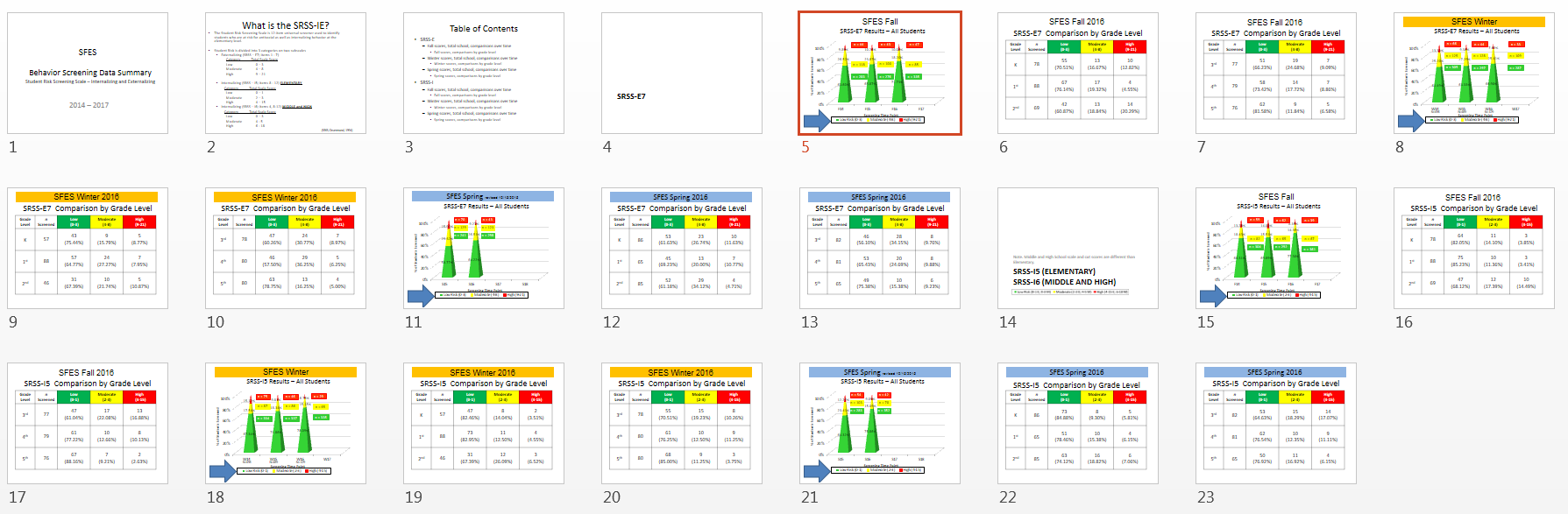 N = 550
N = 554
Data sharing…
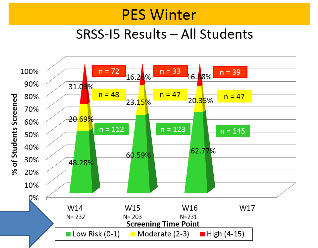 Schoolwide data
…decisions related to primary prevention efforts

Grade / Department / Class
…implications for teachers’ practice


Individual student 
…decisions about student-based interventions
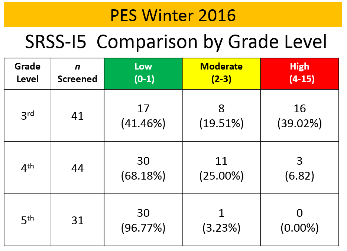 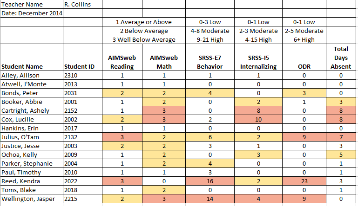 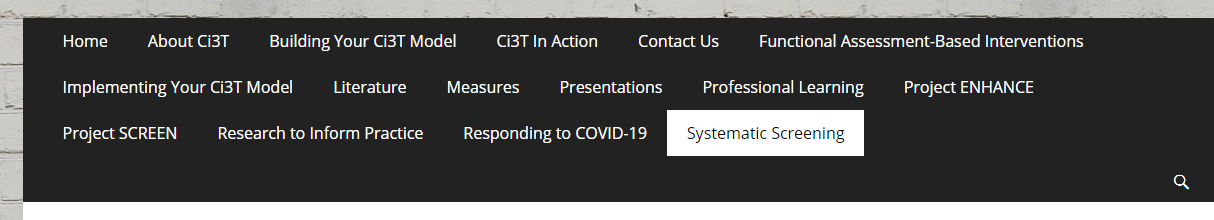 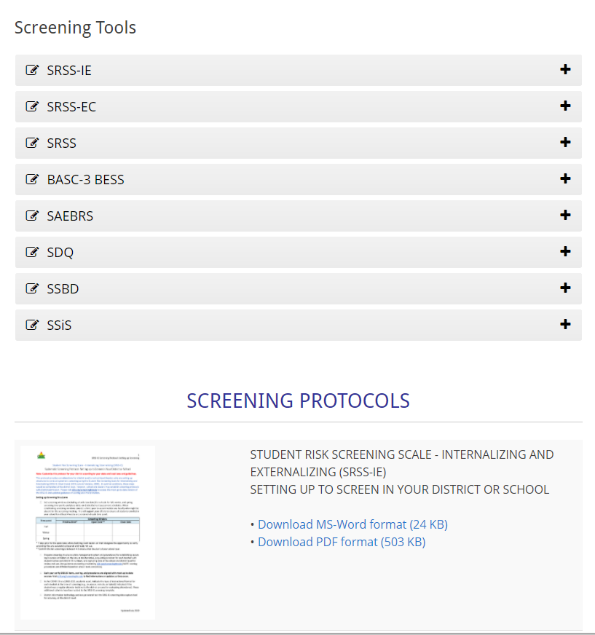 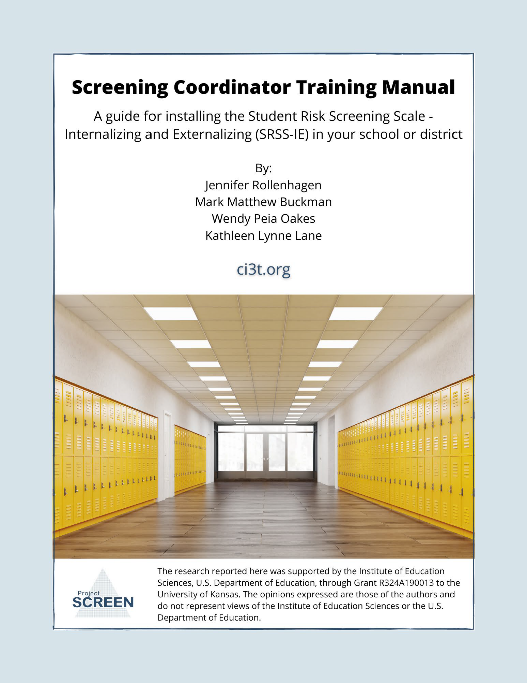 Talk Time
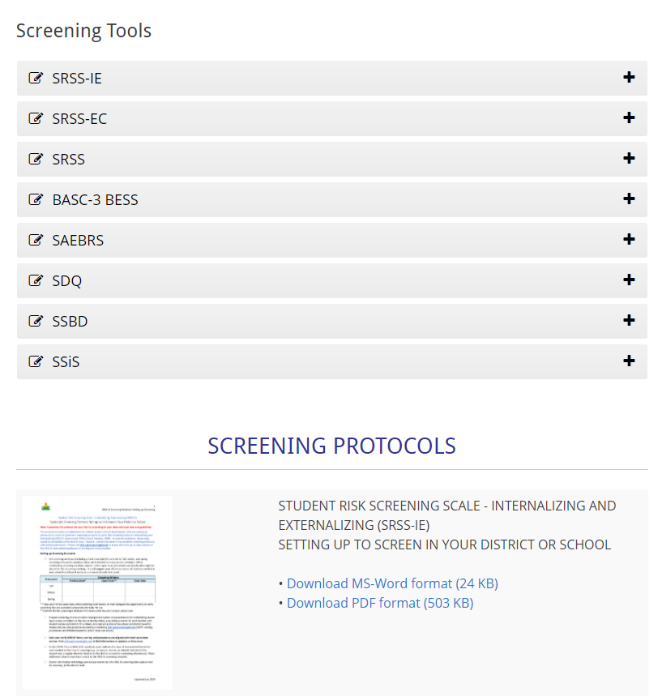 What are some of the potential benefits of systematic screening?
What are some of the potential challenges of systematic screening? 
What questions do you have about systematic screening?
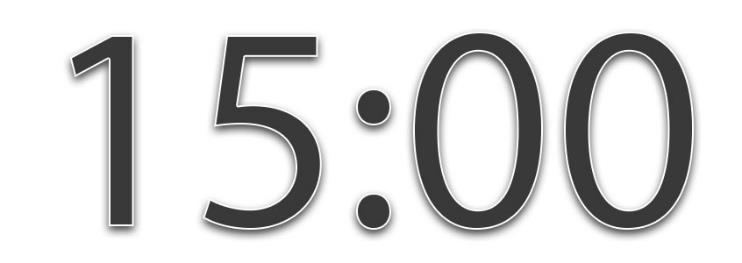 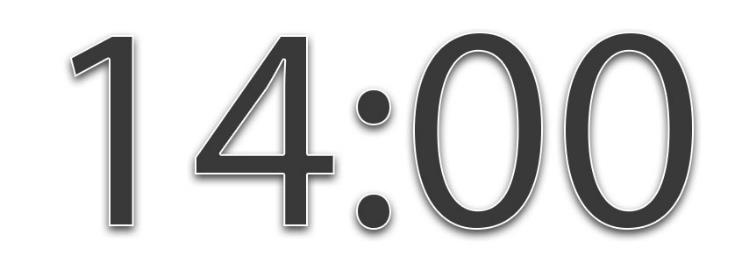 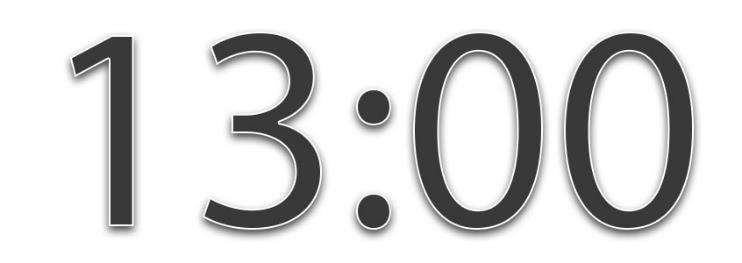 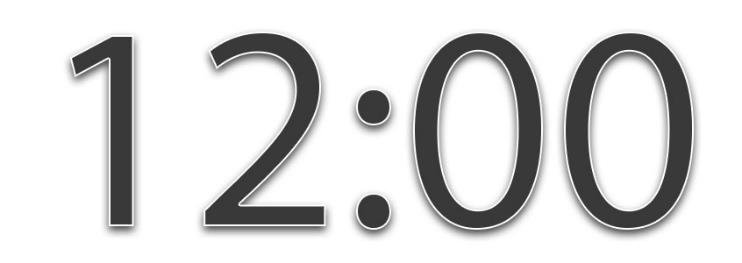 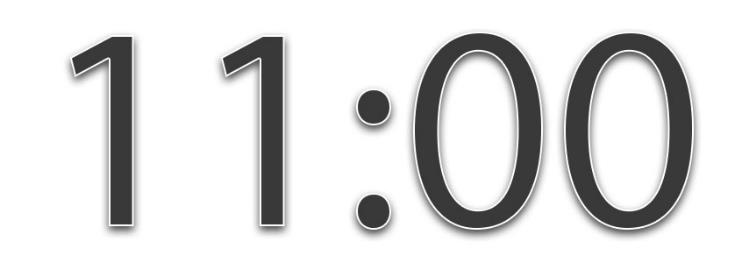 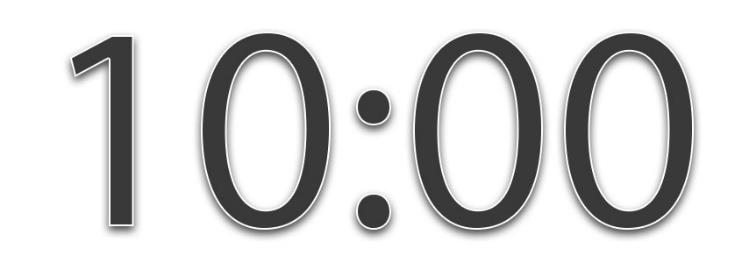 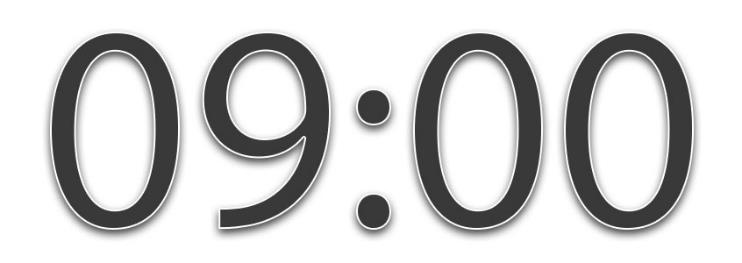 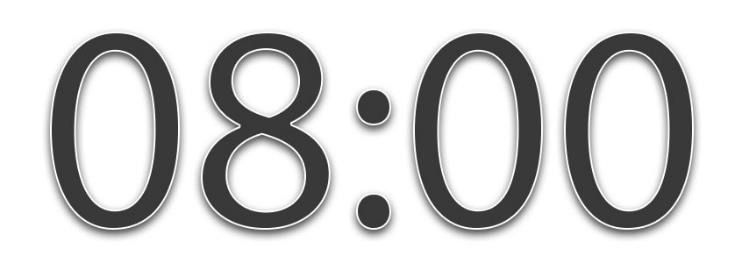 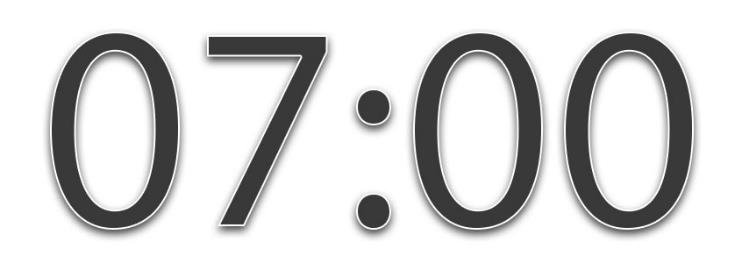 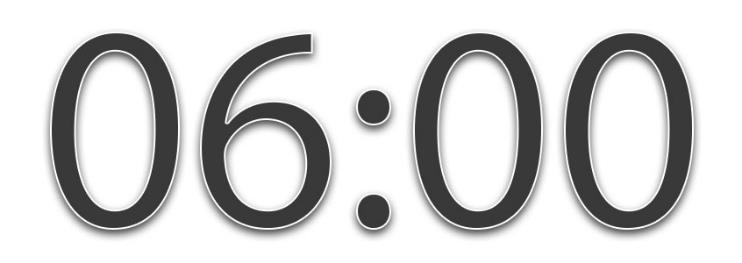 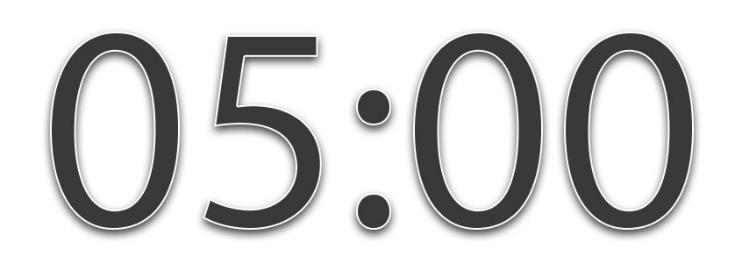 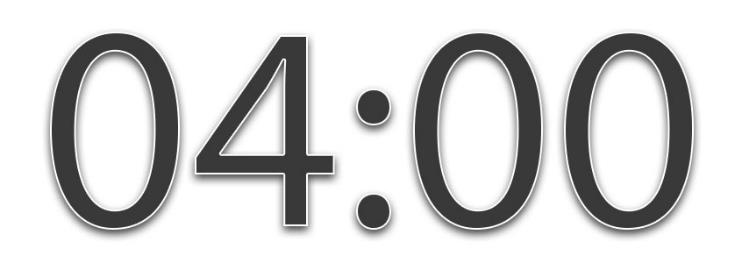 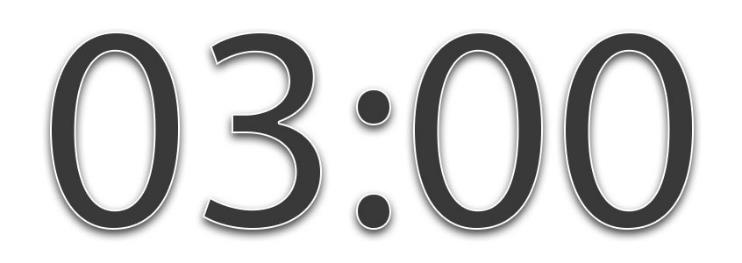 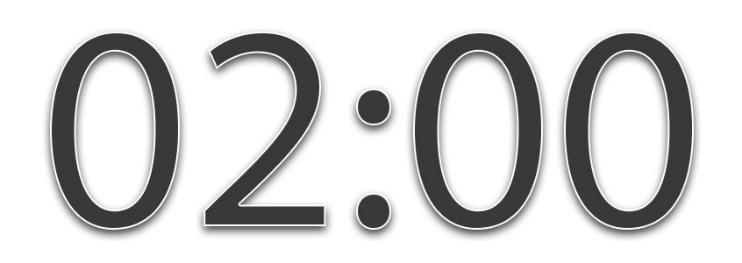 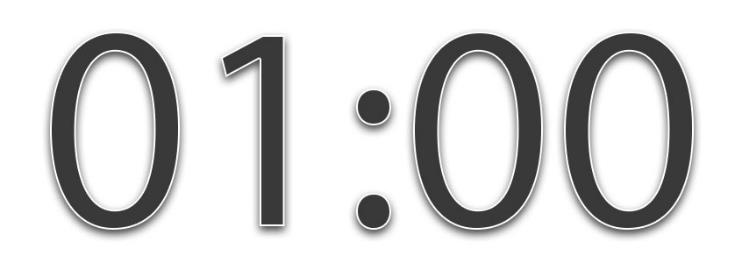 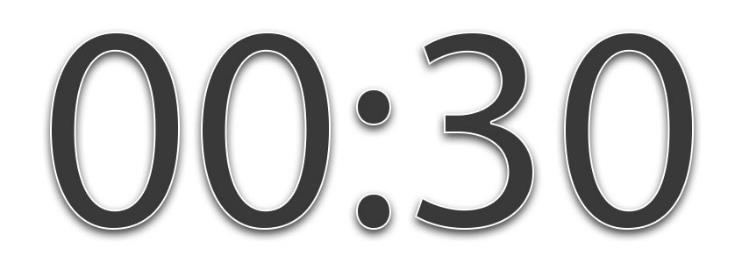 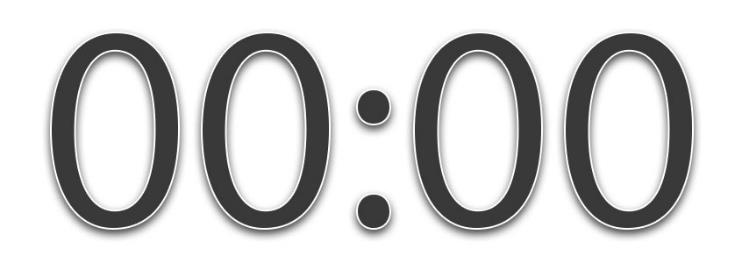 [Speaker Notes: 15-min timer]
Using Systematic Screening to
Inform Instruction at Tier 1
Empower Teachers with Low-intensity Strategies
Connect Students to Tier 2 and Tier 3 Interventions
Social Skills Improvement System – Performance Screening Guide Spring 2012 – Total School
N = 22
N = 31
N = 54
N = 35
N = 233
N = 187
N = 223
N = 180
N = 235
N = 212
N = 275
N = 271
n = 489               n = 490            n = 490              n = 489
Lane, K. L., Oakes, W. P., & Magill, L. (2013). Primary prevention efforts: How do we implemented and monitor the Tier 1 component of our Comprehensive, Integrated, Three-Tiered (Ci3T) Model?, Preventing School Failure, 58(1), 143-158.
Fall 2022SRSS-Externalizing Results – Elementary School
n = 44
n = 43
n = 47
n = 27
n = 36
n = 29
n = 6
n = 17
n = 22
n = 30
n = 61
n = 69
n = 83
n = 86
n = 85
n = 94
n = 100
n = 118
n = 283
n = 276
n = 335
n = 329
n = 306
n = 293
n = 333
n = 346
n = 352
Student Risk Screening Scale Fall 2004 – 2012 Middle School
Source: Lane, K. L., Oakes, W. P., & Magill, L. M., (2014). Primary prevention efforts: How do we implement and monitor the Tier 1 component of our comprehensive, integrated, three-tiered model of prevention. Preventing School Failure, 58, 143-158. doi:10.1080/1045988X.2014.893978 [Figure 4. Middle school behavior screening data over time at the fall time point. Adapted from Figure 4.6 p. 127 Lane, K. L., Menzies, H. M, Oakes, W. P., & Kalberg, J. R. (2012). Systematic screenings of behavior to support instruction: From preschool to high school. Guilford Press.]
Using Systematic Screening to
Inform Instruction at Tier 1
Empower Teachers with Low-intensity Strategies
Connect Students to Tier 2 and Tier 3 Interventions
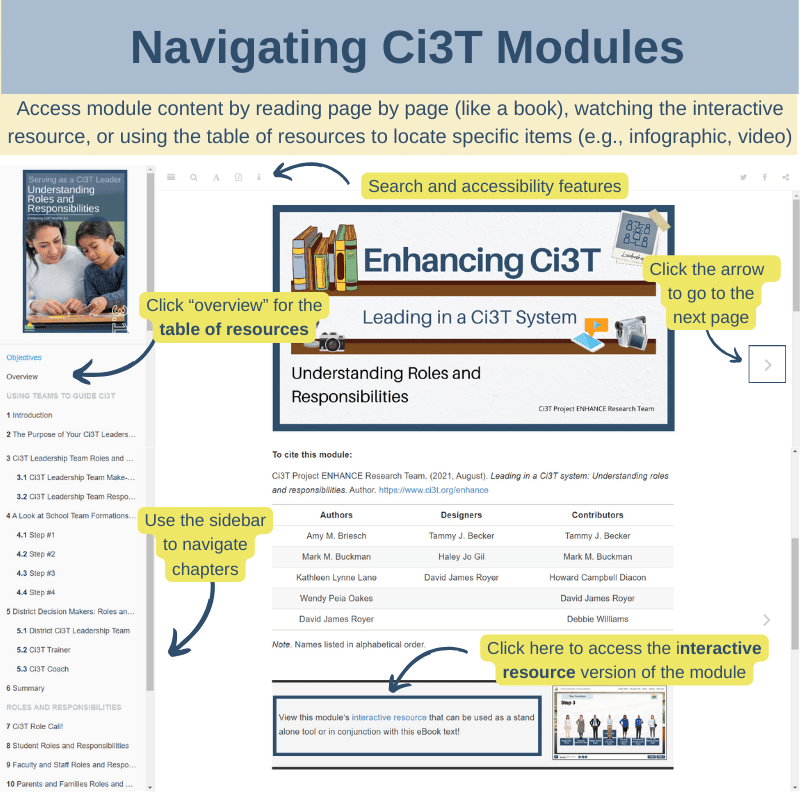 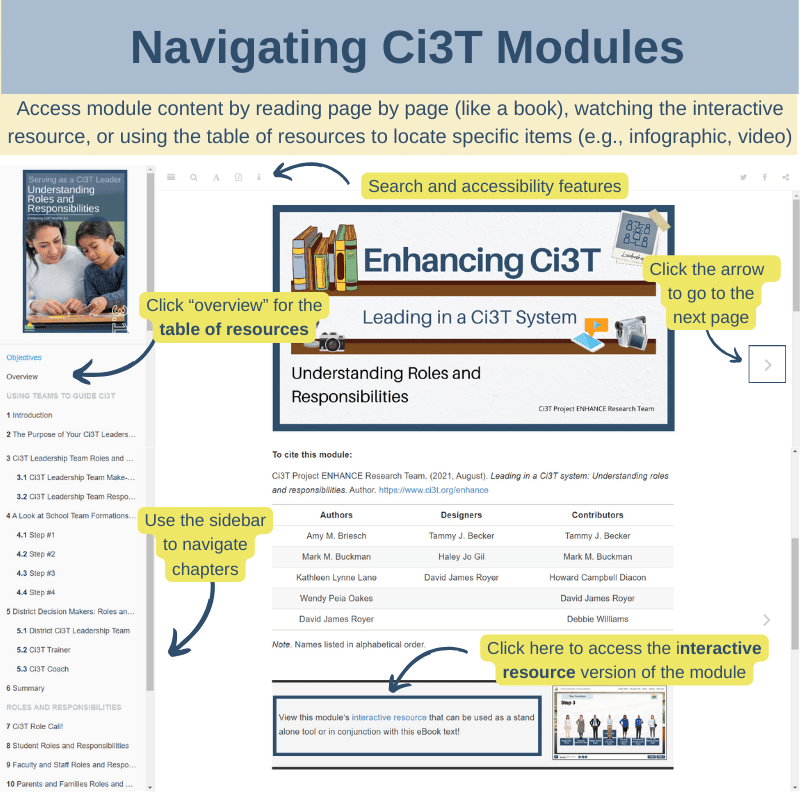 [Speaker Notes: In this section we are going to highlight content from modules and wanted to start by grounding in this infographic, a new resource to help people get oriented to modules and how to use them. We heard your feedback that sometimes staff who are new to using modules find it tricky to navigate so wanted to highlight these key features!
If you’re accessing the module as an eBook and reading page x page, use arrow to navigate to the next page or sidebar to navigate chapters and pick up where you left off
If you want to watch the interactive resource, click here
If you’ve already reviewed the module and you’re coming back to locate a specific item (or “lucky charm” at Kathleen likes to call them) like an infographic, video, or activity, click where it says “overview” here on the sidebar to be taken to the table of resource. From there you can click “page” to be taken to that part of the eBook or “link” to download the material directly.]
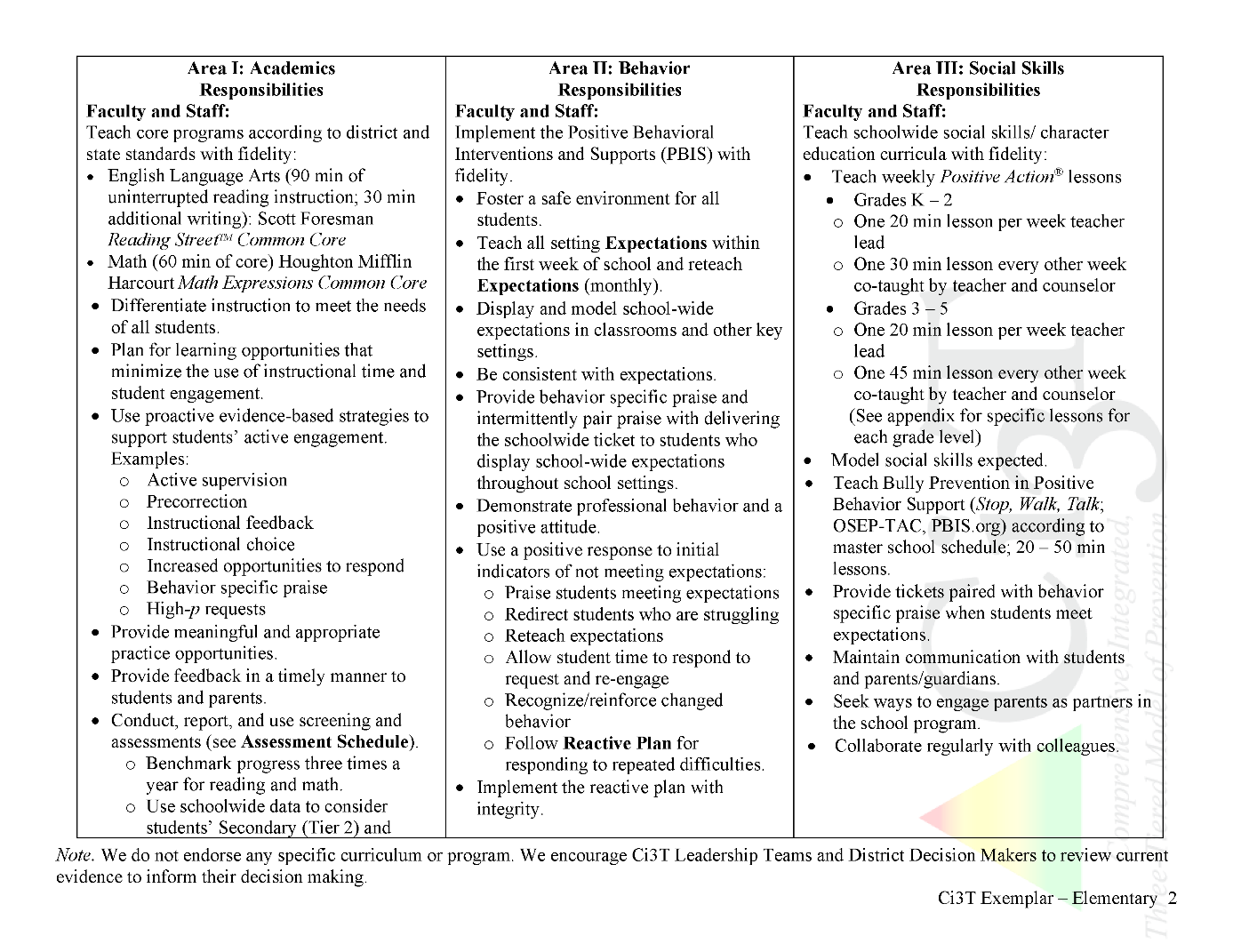 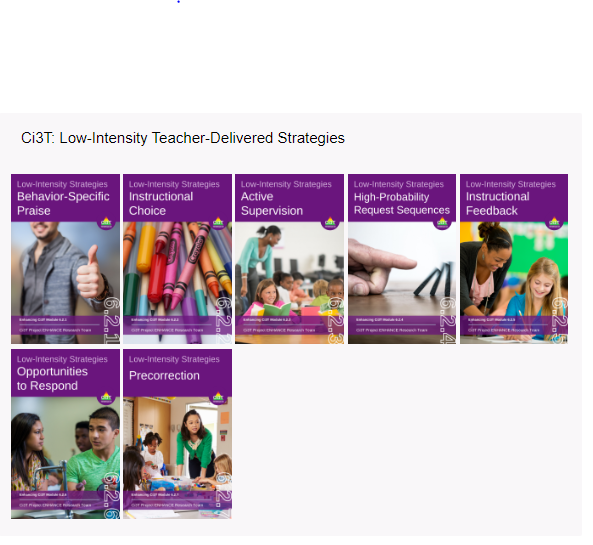 [Speaker Notes: Continued to keep implementation manuals, which are foundational to Ci3T, updated and current]
Examining Academic and Behavioral Data
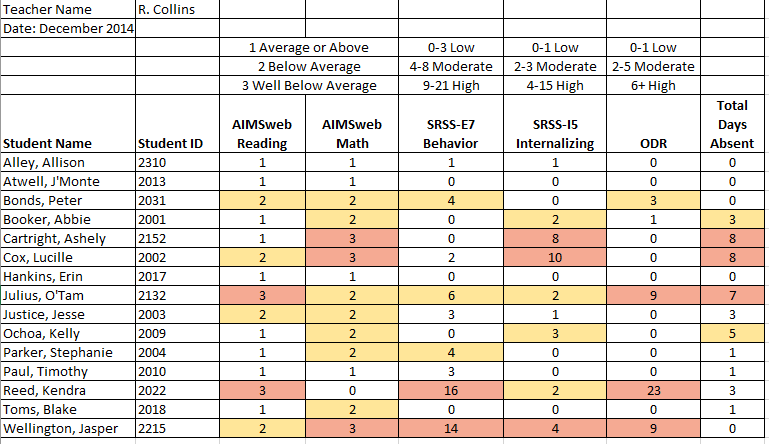 Lane, K. L., Menzies, H. M., Ennis, R. P., & Oakes, W. P. (2015). Supporting Behavior for School Success: A Step-by-Step Guide to Key Strategies. Guilford Press.
[Speaker Notes: Lane, K. L., Oakes, W. P., Ennis, R. P., & Hirsch, S. E. (2014). Identifying students for secondary and tertiary prevention efforts: How do we determine which students have Tier 2 and Tier 3 needs? Preventing School Failure, 58, 171-182, DOI: 10.1080/1045988X.2014.895573]
Integrated Lesson Planning
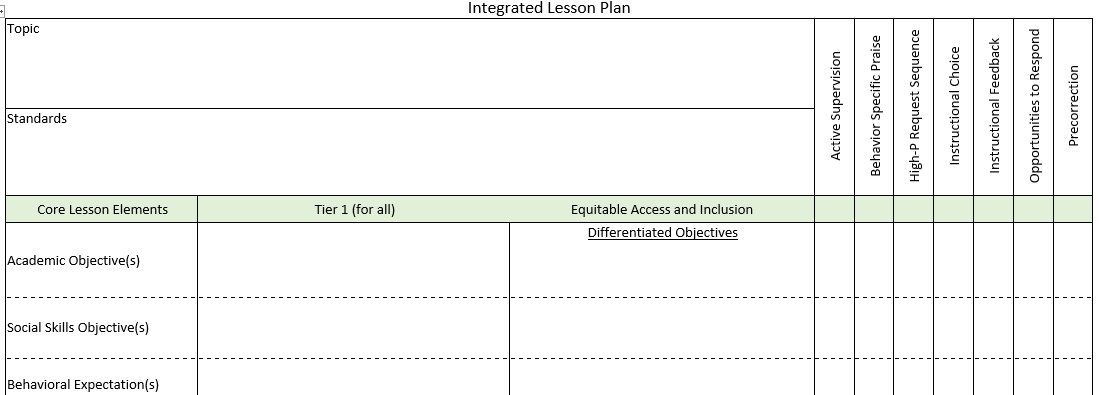 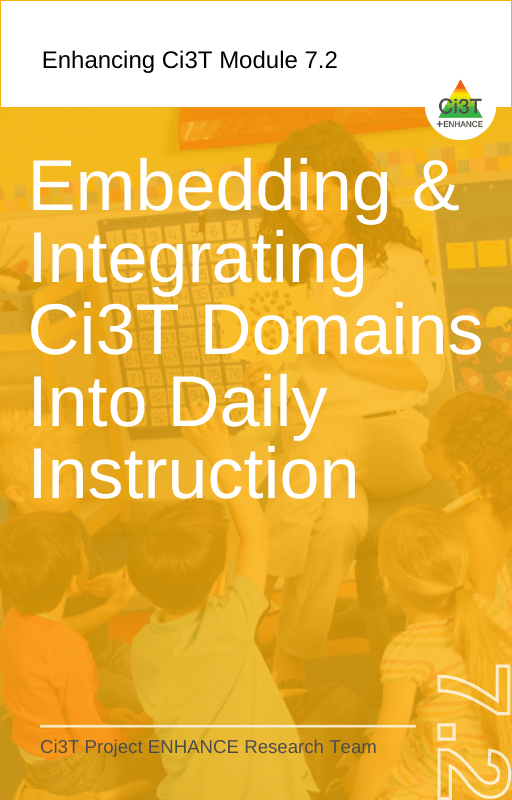 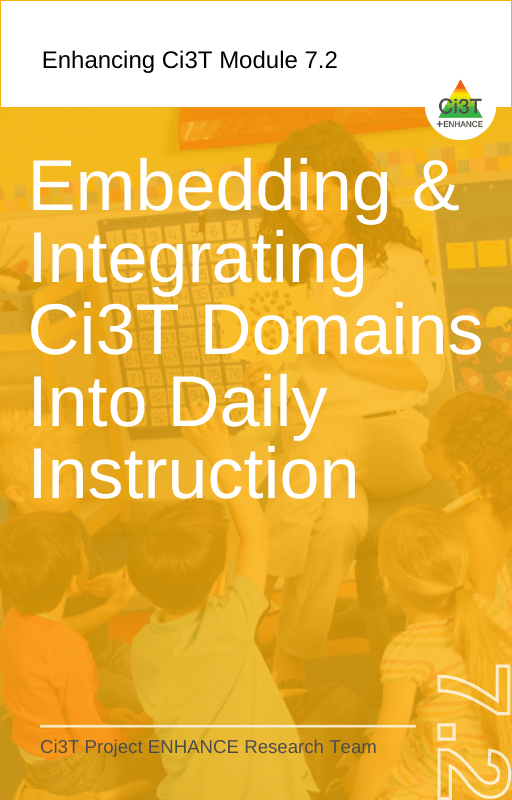 Example Integrated Lesson Plan
[Speaker Notes: Video = 1:39, example with fractions]
Low-Intensity Supports to Prevent Challenging Behavior
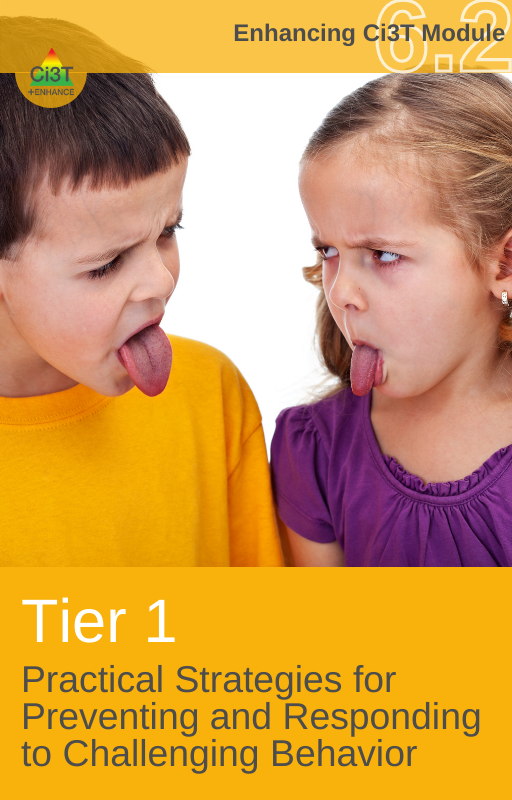 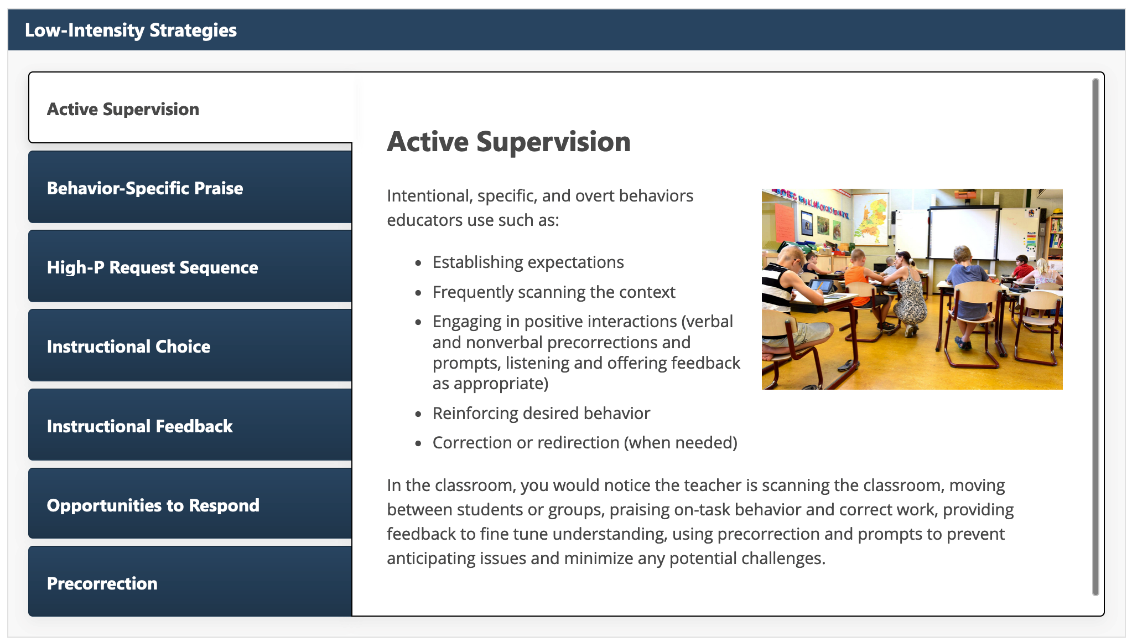 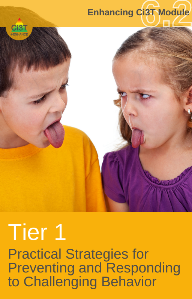 Embedding Low-Intensity Supports in Daily Instruction
[Speaker Notes: 2:44 video – elementary, numerous examples of embedding pre-correction, active supervision, BSP into routines (e.g., moving from desk to carpet, using response cards during a vocabulary lesson)]
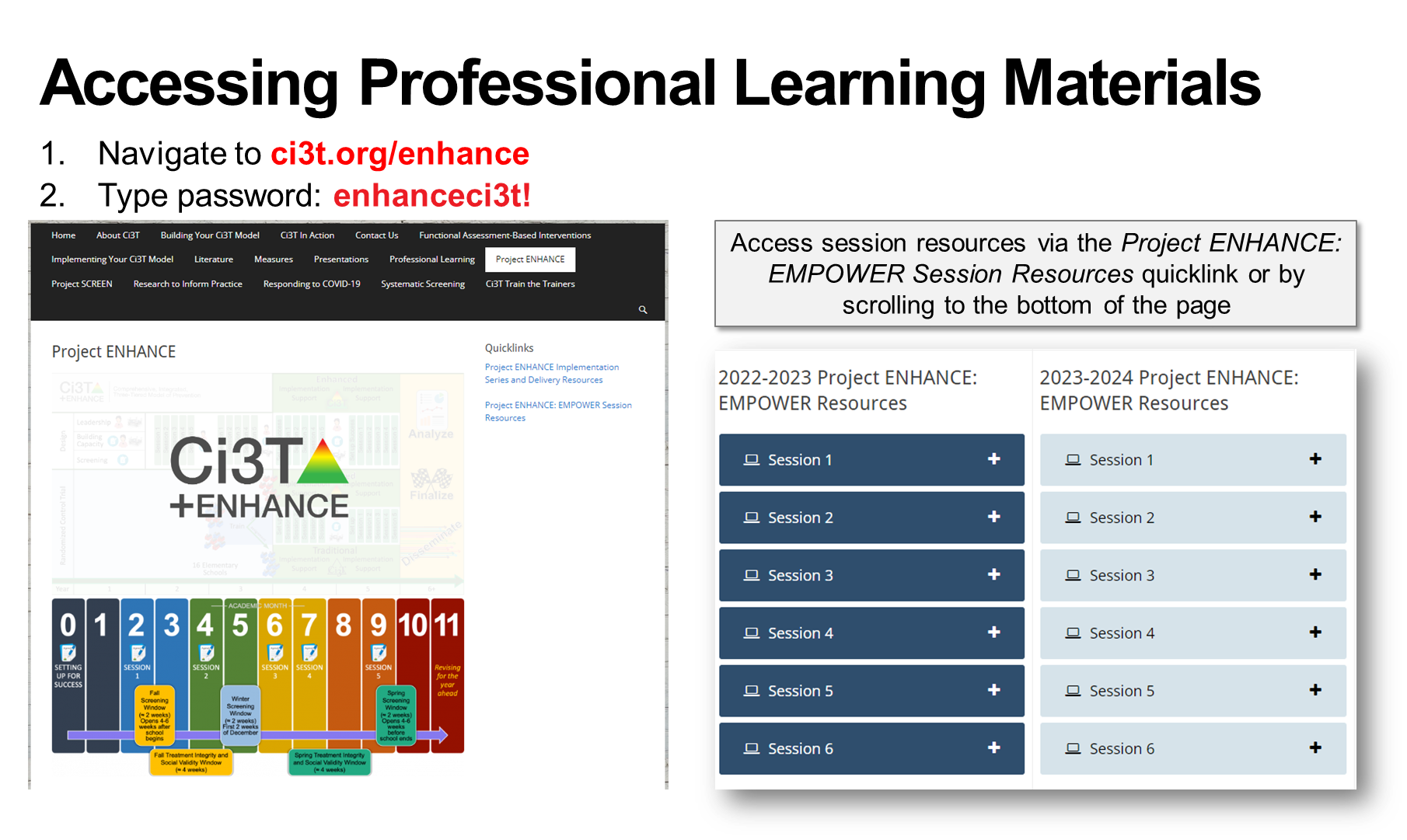 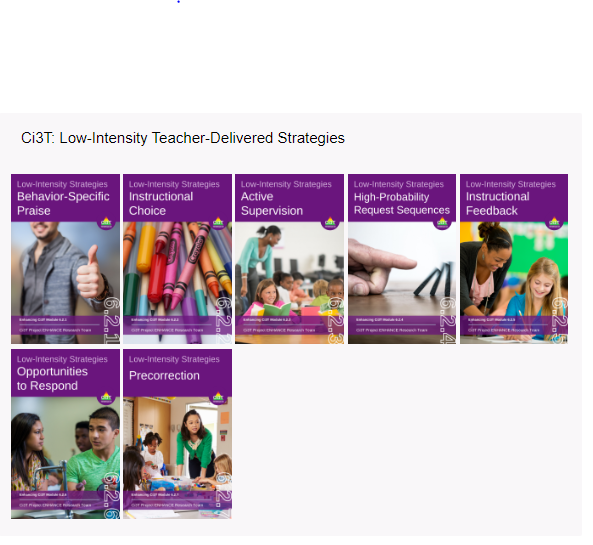 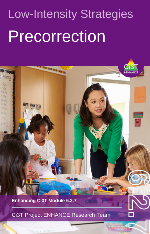 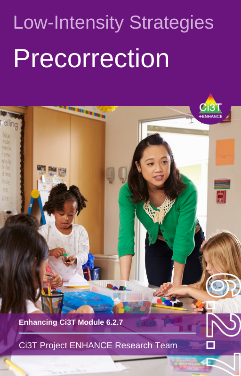 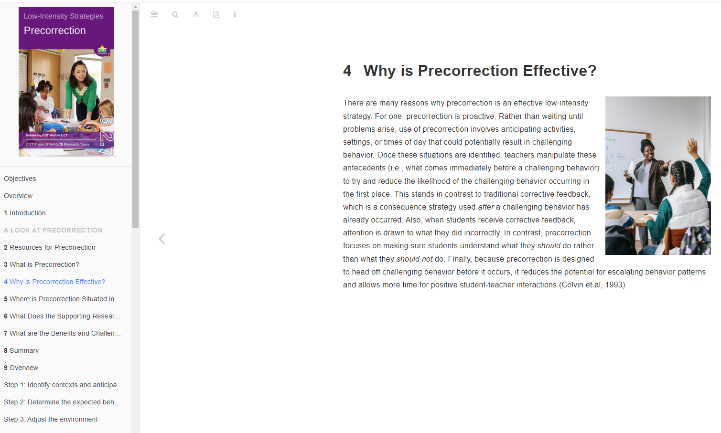 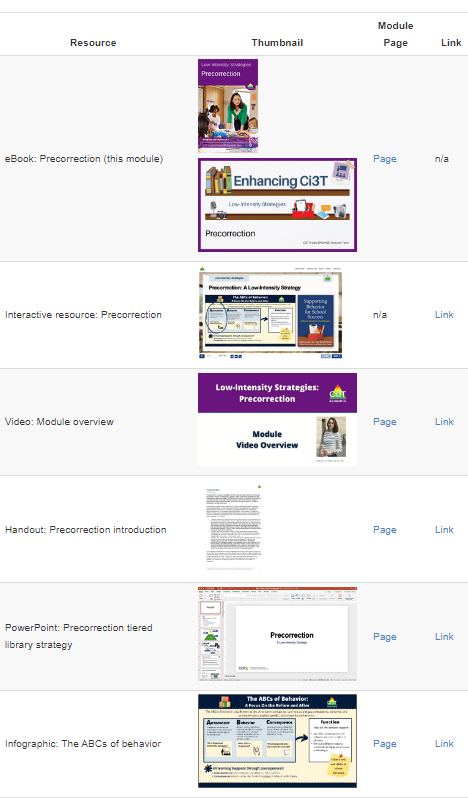 eBook
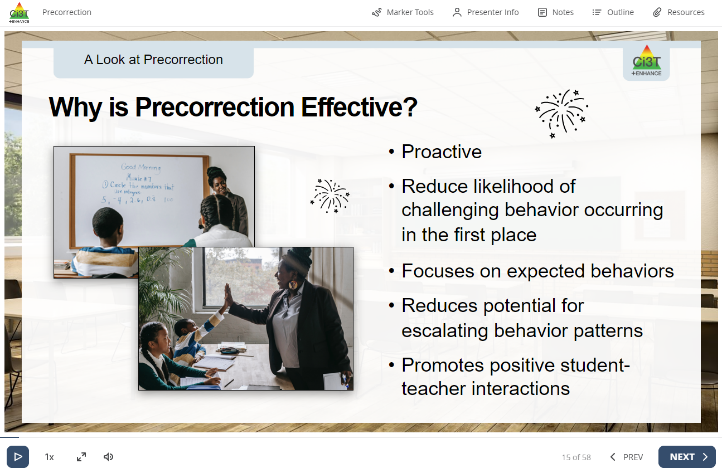 table of resources
Interactive resource
[Speaker Notes: As we dive into this module, remember there are (3) ways to access content:
Read like a book
Watch the interactive resources
Use the table of resources to quickly find]
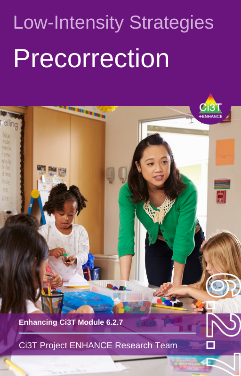 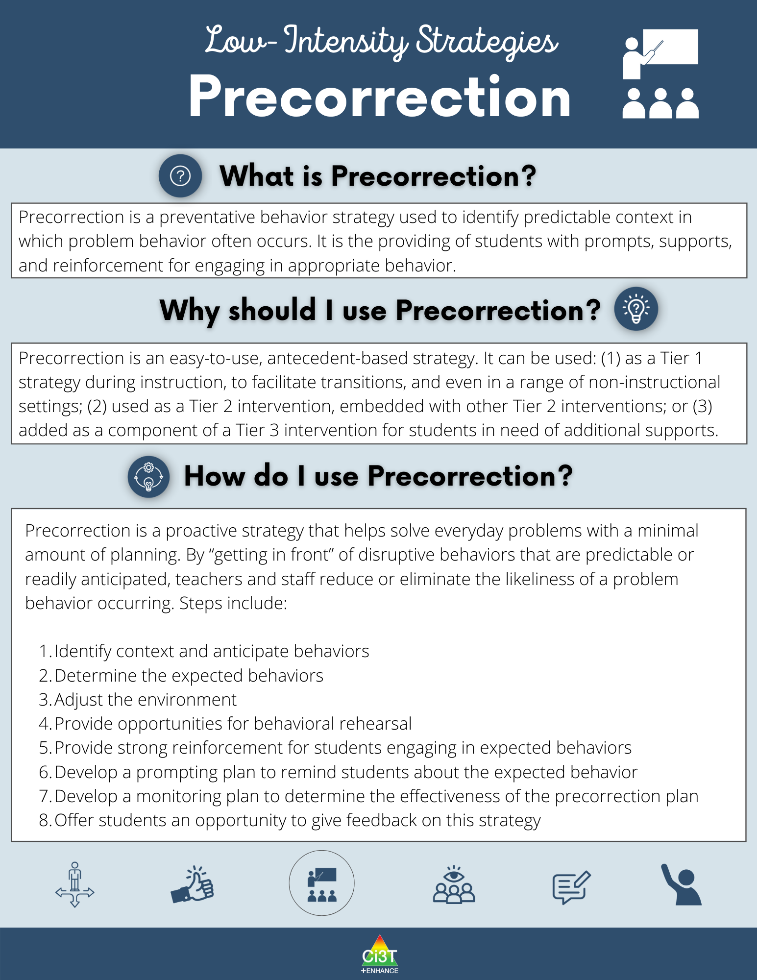 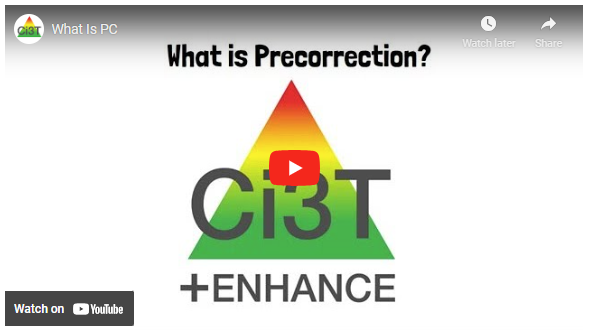 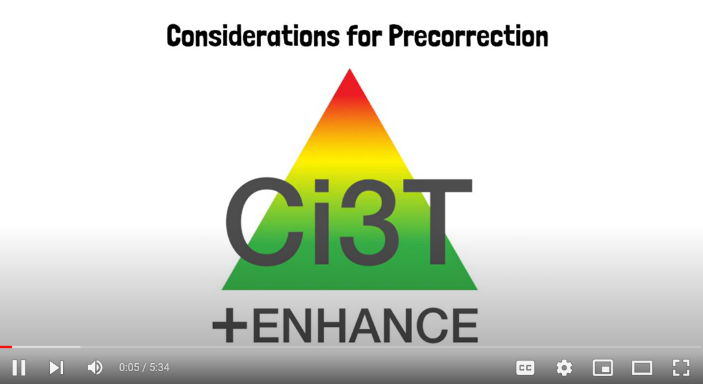 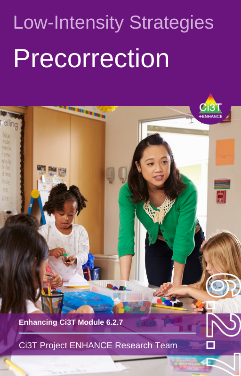 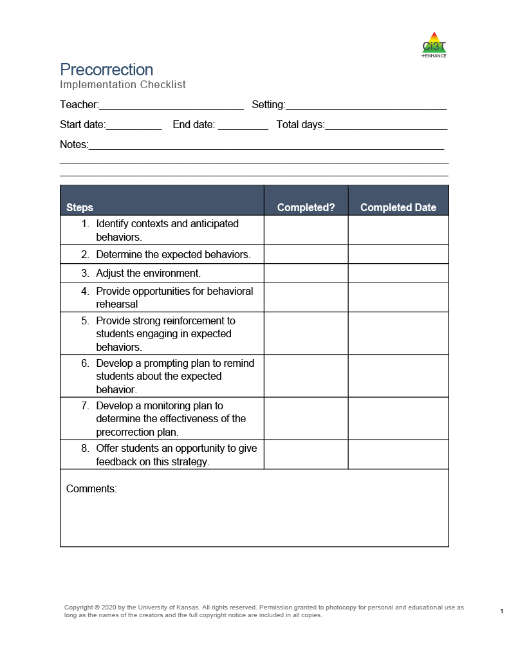 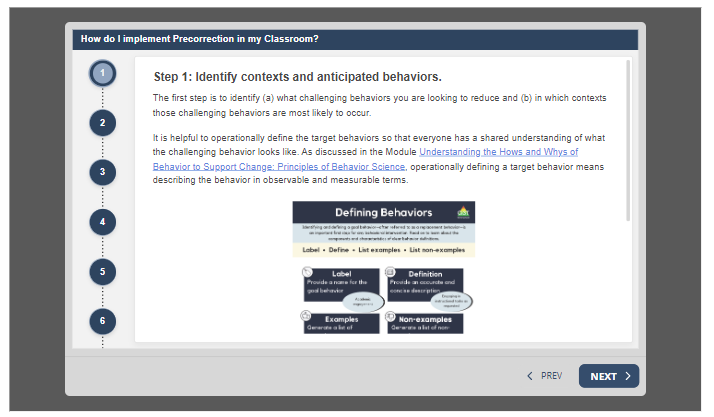 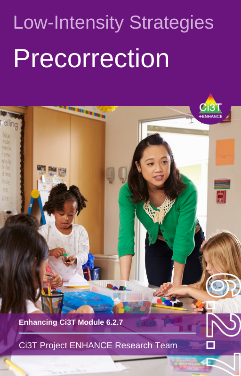 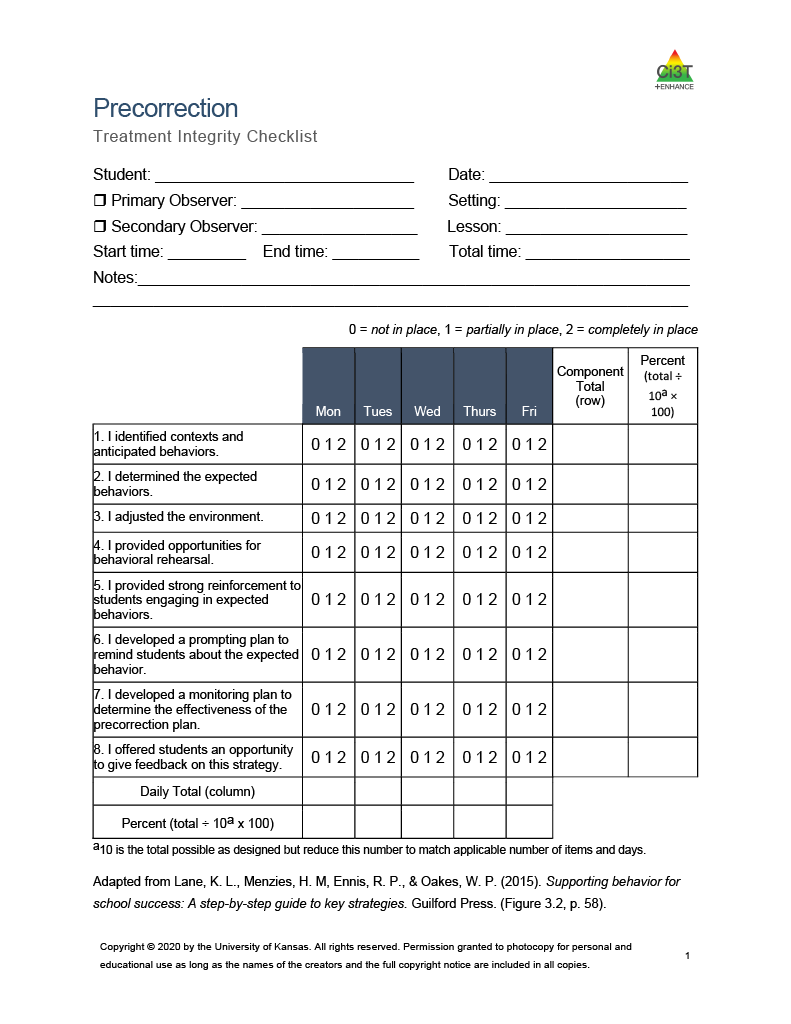 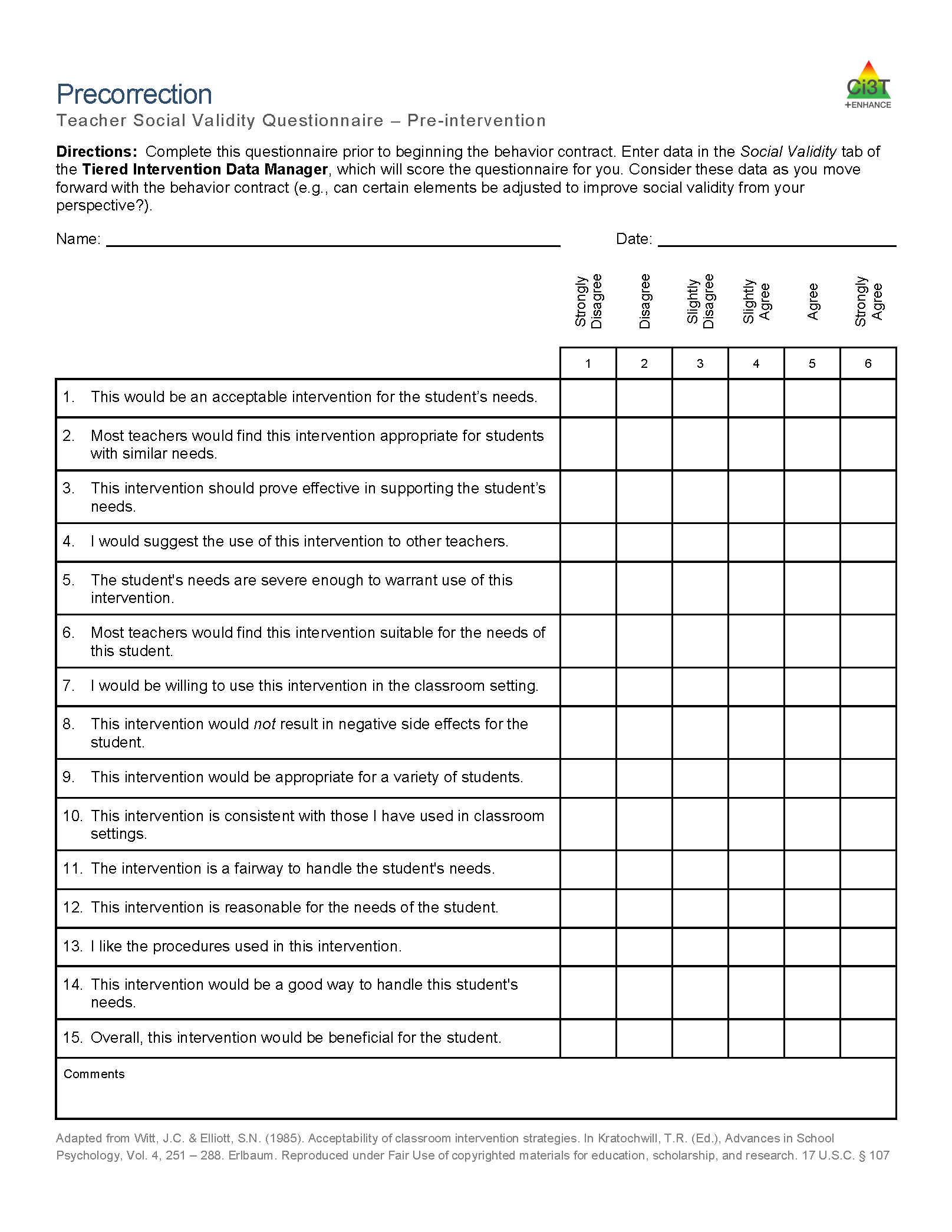 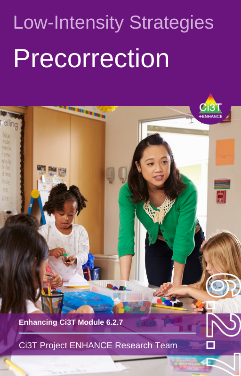 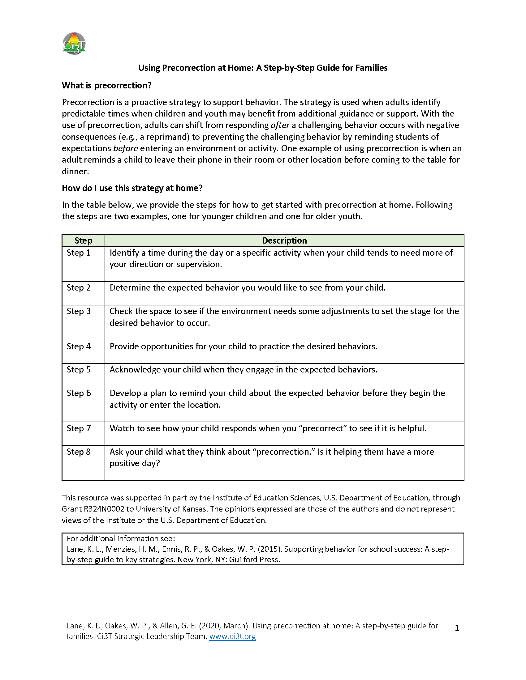 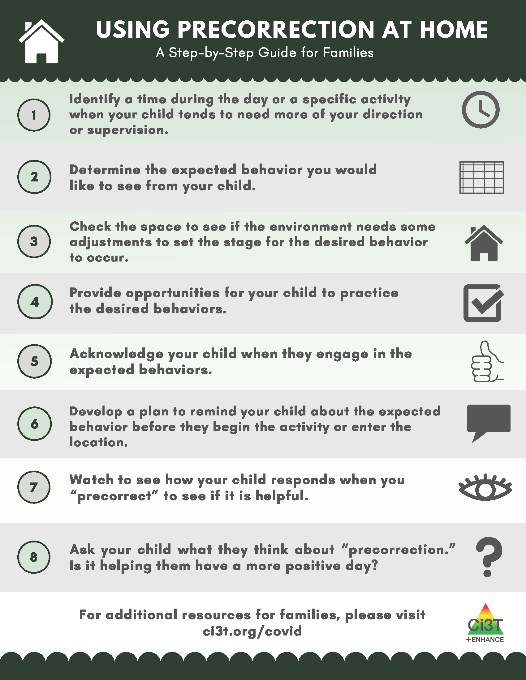 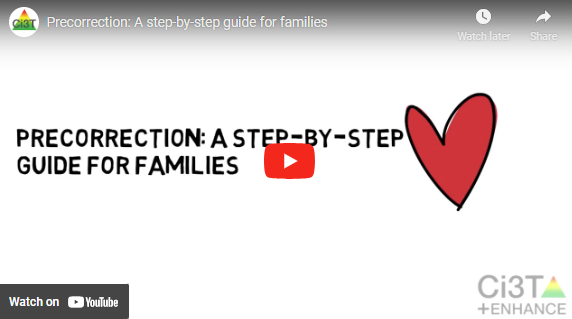 Deep dive into this at EMPOWER Session 3!
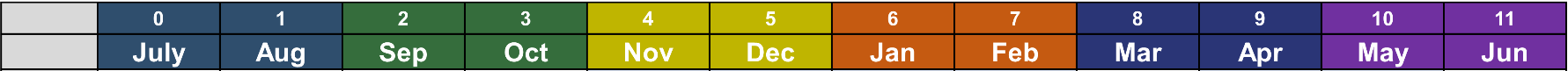 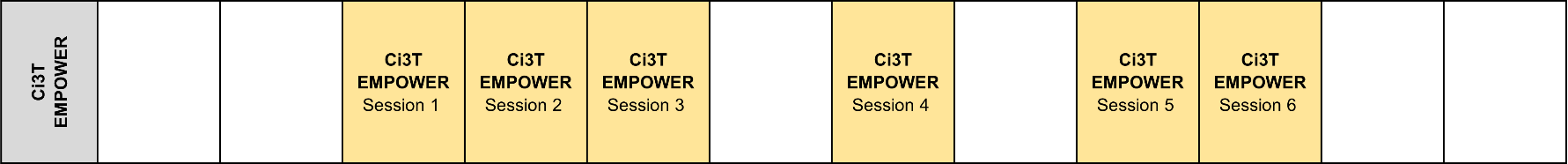 Designate two staff to attend trainings to become on-site coaches
10 min @ next Faculty and Staff meeting
Systematic Screening
Low-Intensity Supports
Tier 2
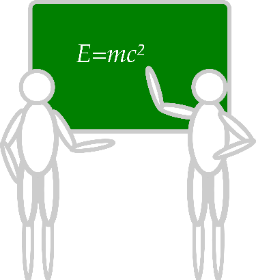 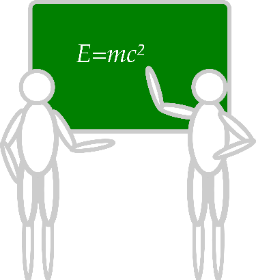 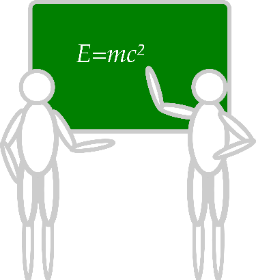 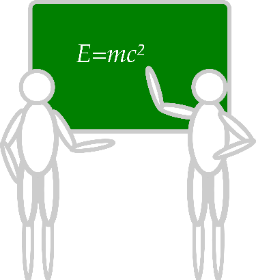 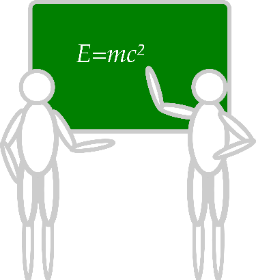 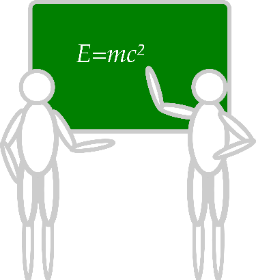 Ci3T Setting Up for Success
Planning Ahead
Tier 3
Talk Time
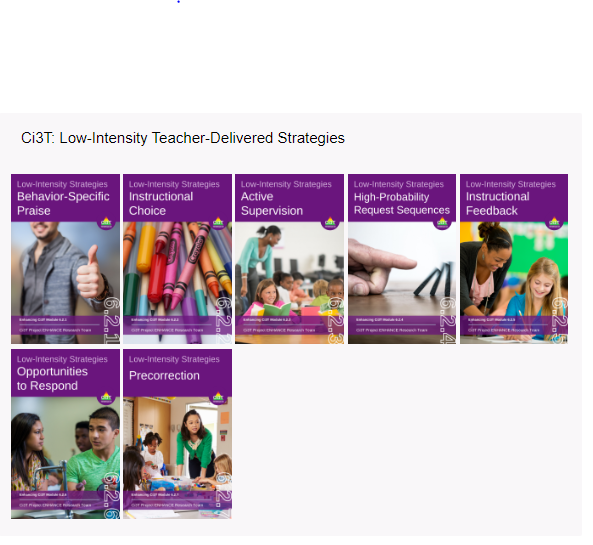 Select a low-intensity strategy to explore.

Consider
How might you incorporate this strategy into your classroom?
How could you share this information with your faculty & staff?
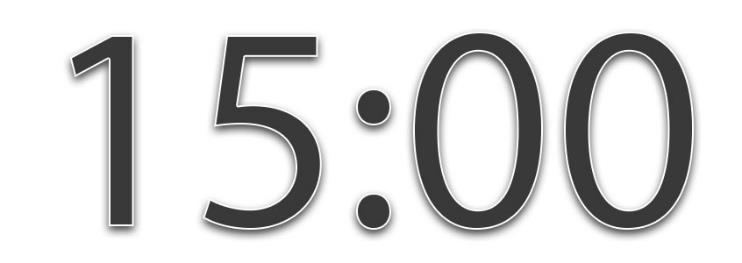 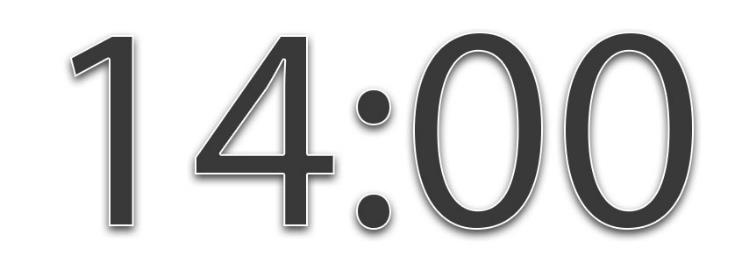 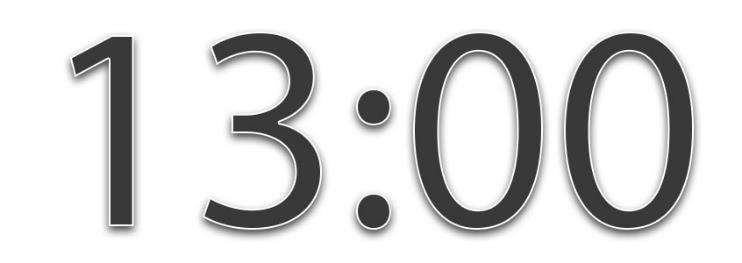 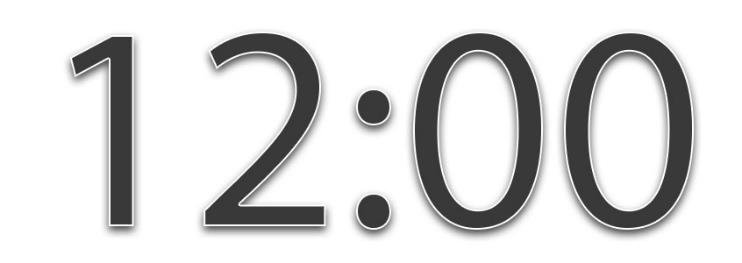 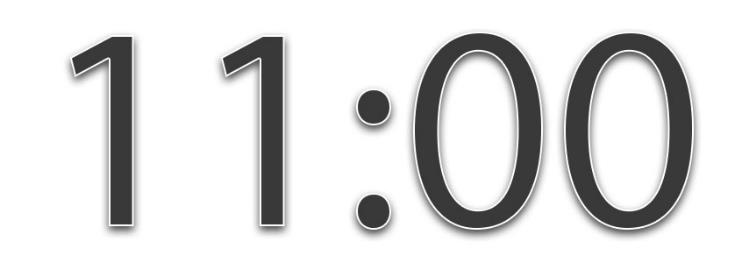 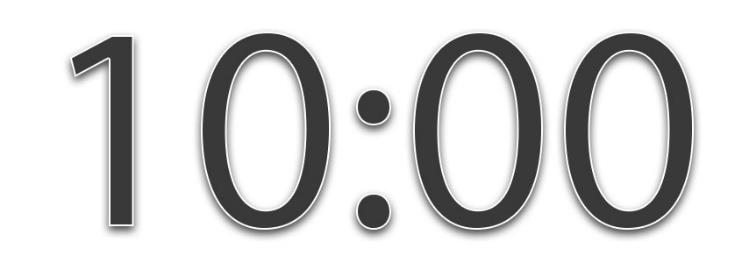 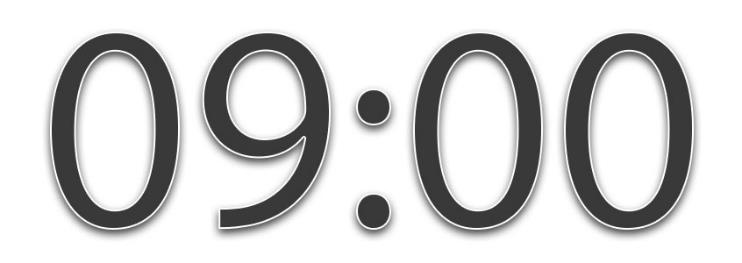 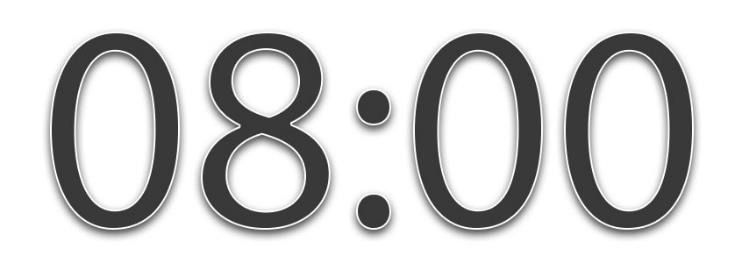 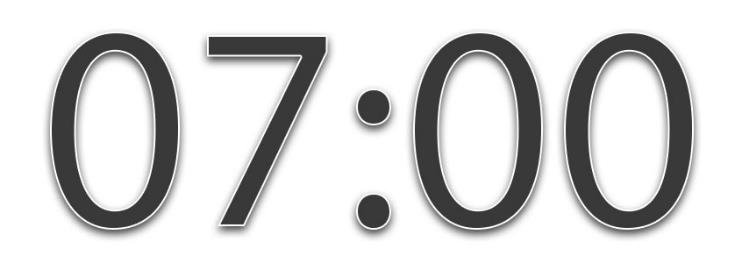 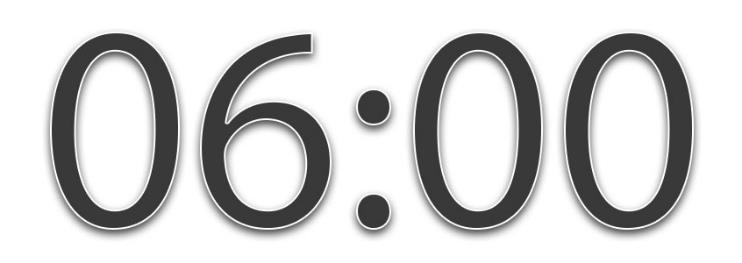 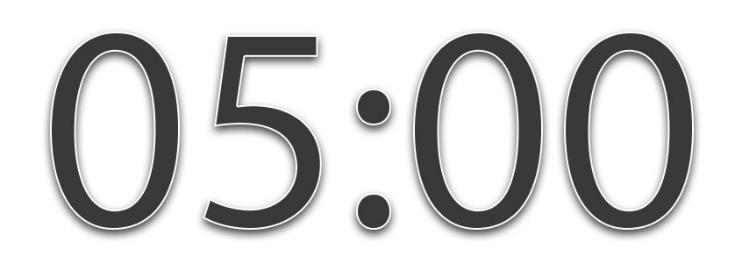 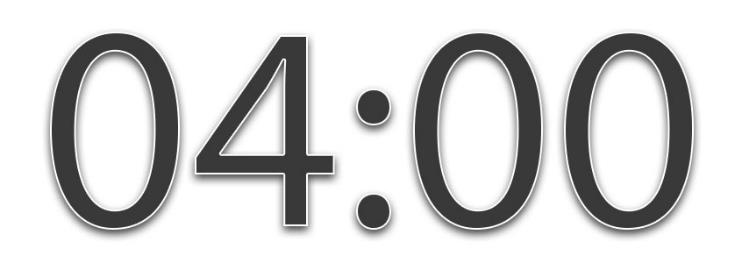 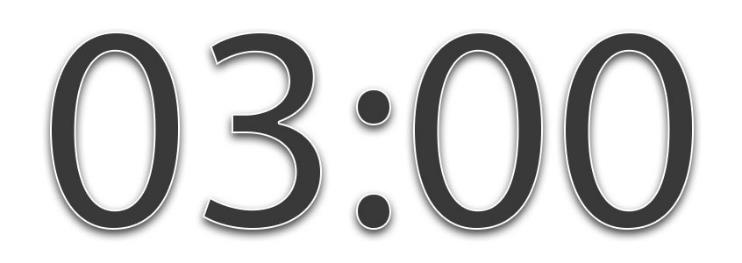 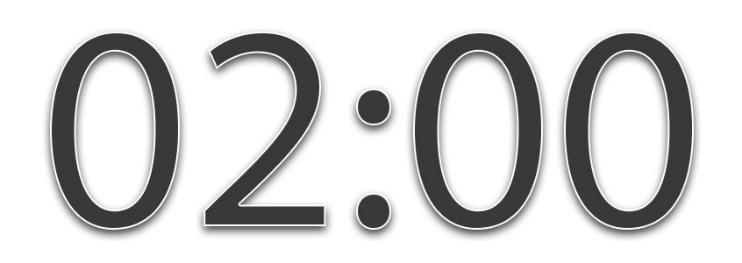 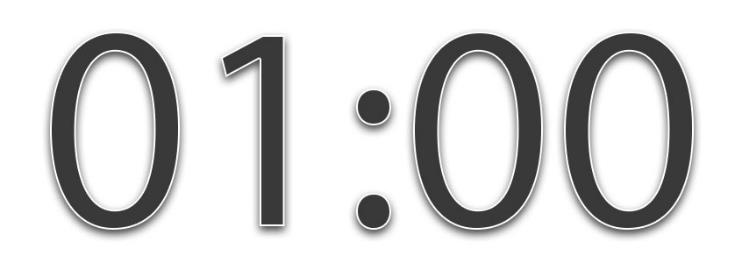 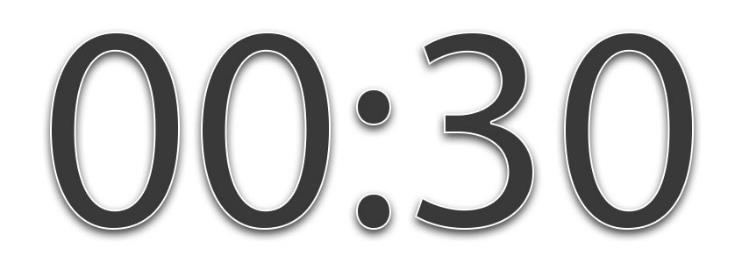 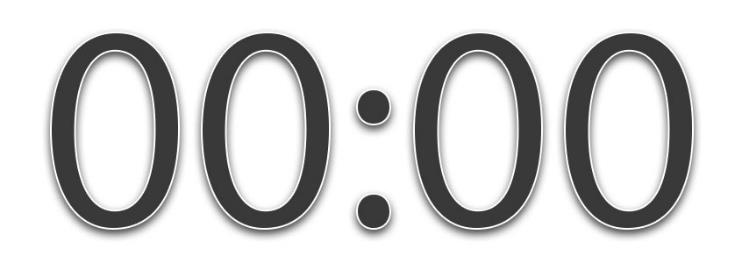 [Speaker Notes: 15-min timer]
Using Systematic Screening to
Inform Instruction at Tier 1
Empower Teachers with Low-intensity Strategies
Connect Students to Tier 2 and Tier 3 Interventions
Comprehensive, Integrated, Three-Tiered Model of Prevention
(Lane, Kalberg, & Menzies, 2009)
Tier 3
Tertiary Prevention  (≈5%)
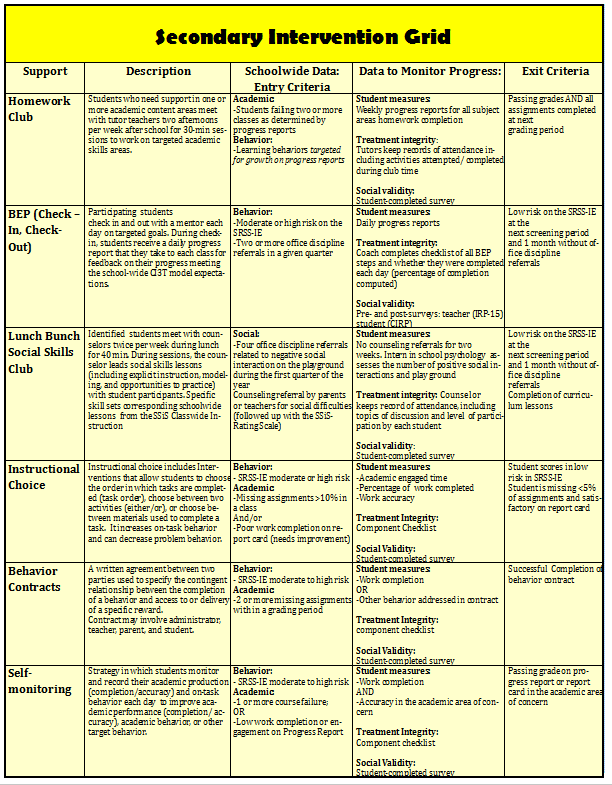 Tier 2
Secondary Prevention (≈15%)
Secondary (Tier 2) Intervention Grids
Tier 1
Primary Prevention (≈80%)
Academic	◇	Behavioral	◇	Social
	Validated Curricula	PBIS Framework	Validated Curricula
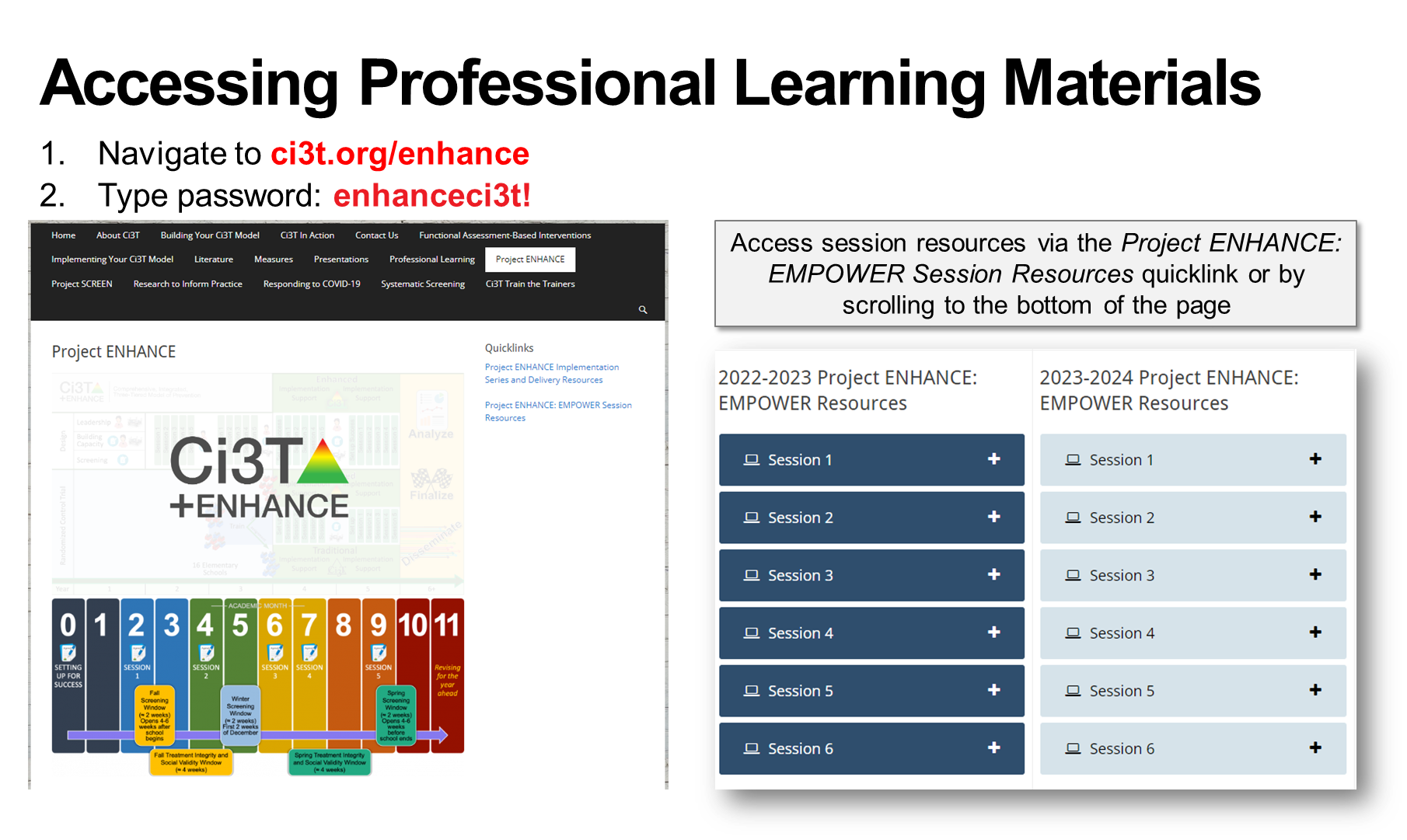 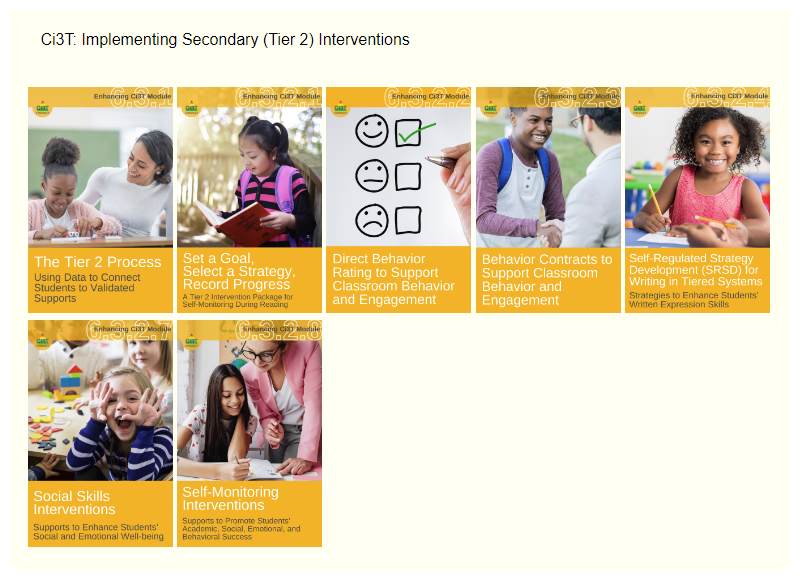 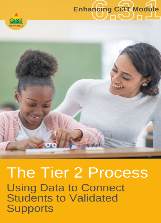 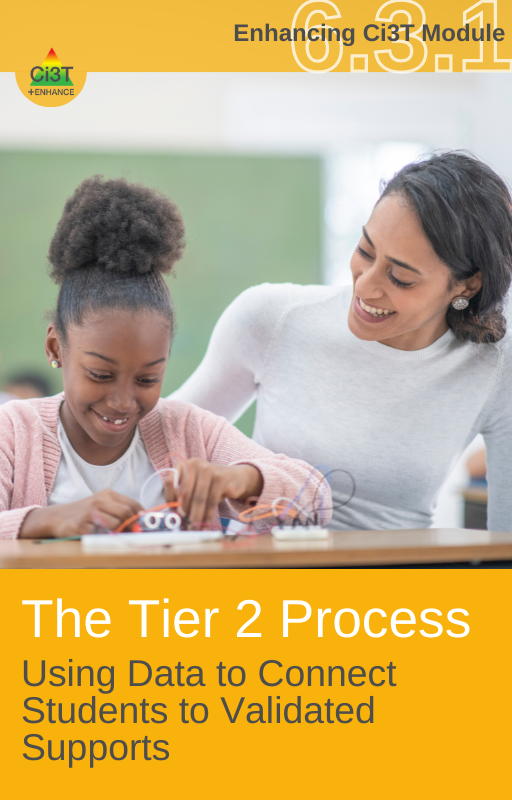 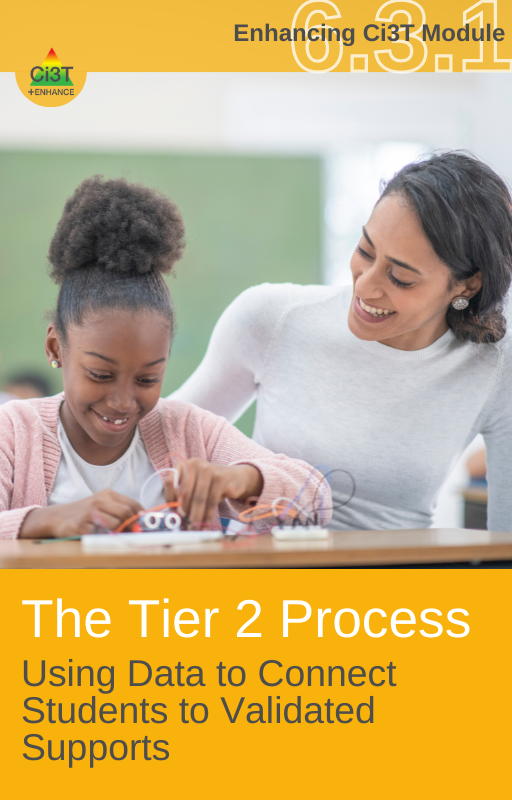 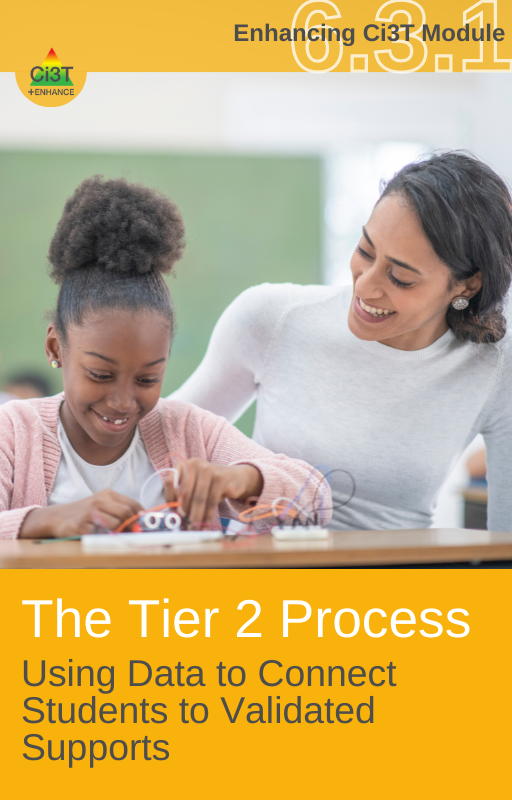 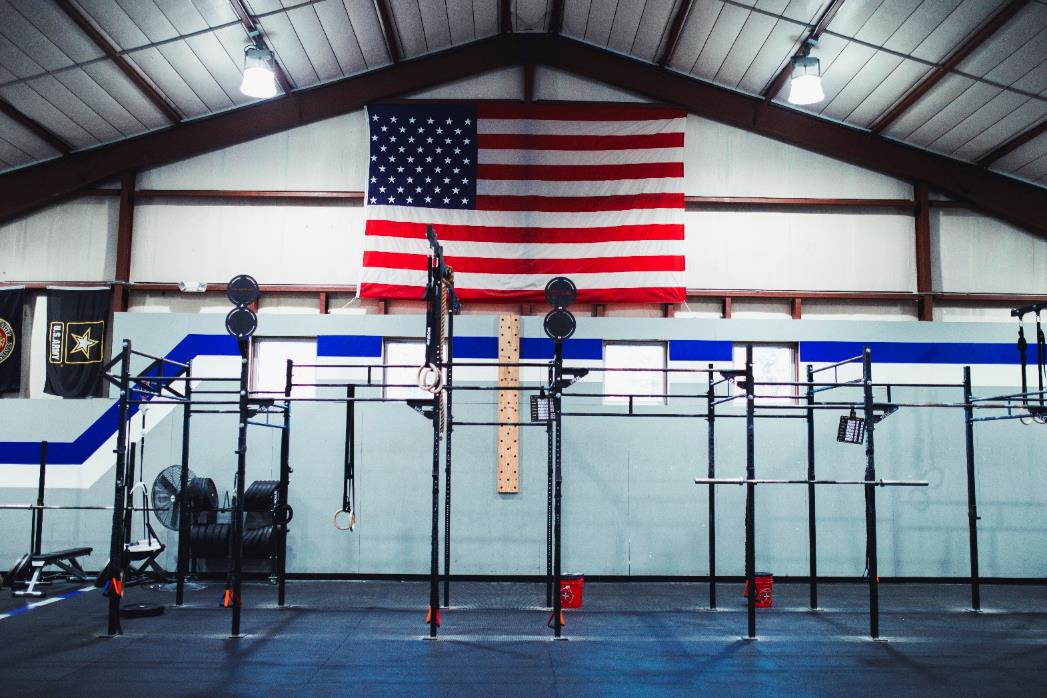 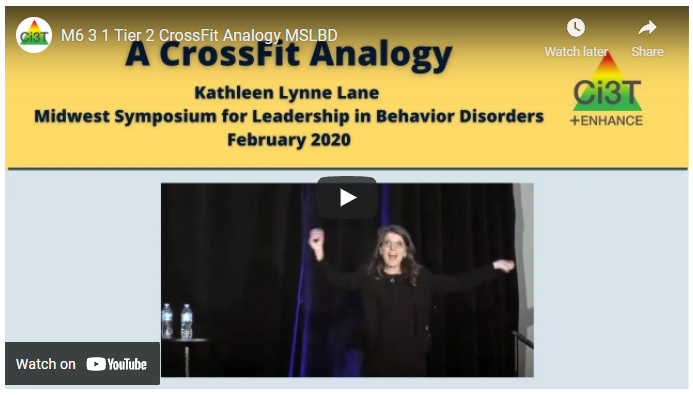 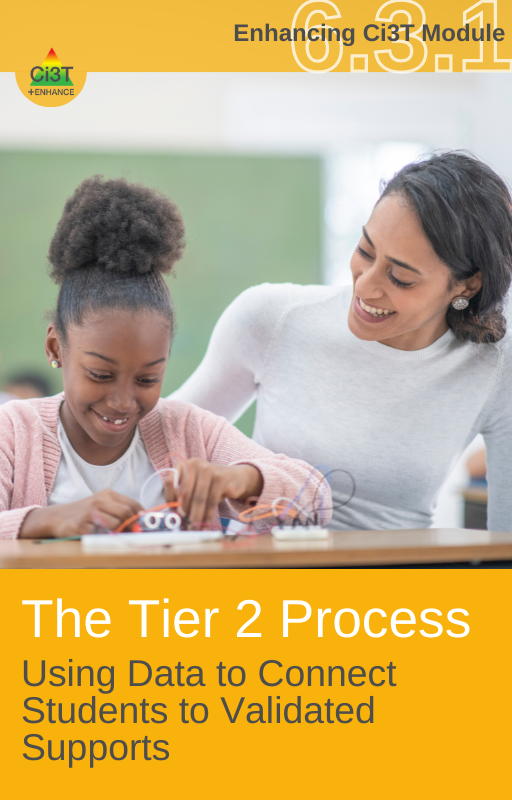 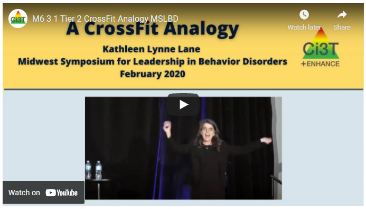 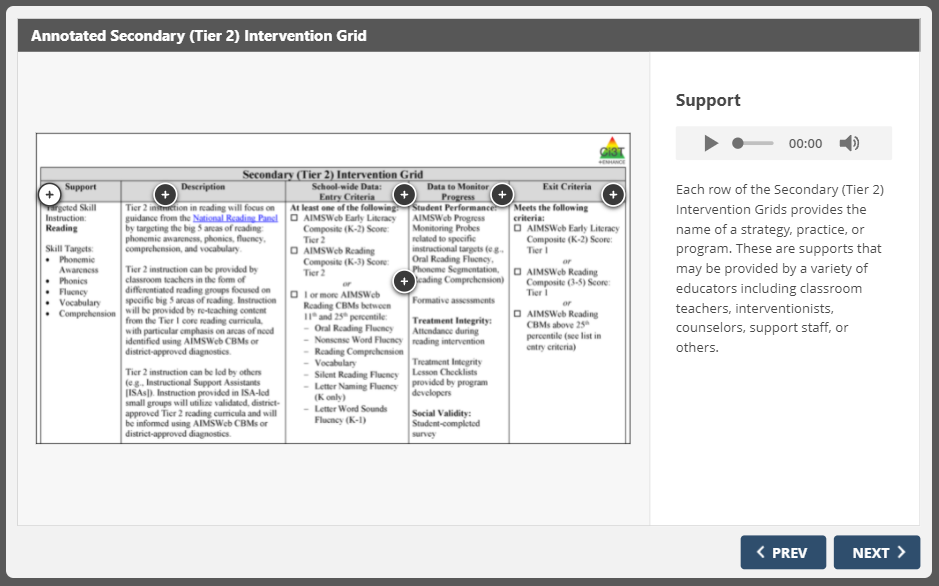 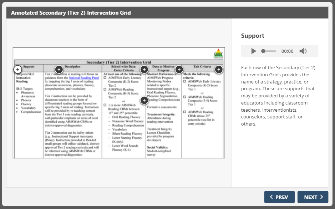 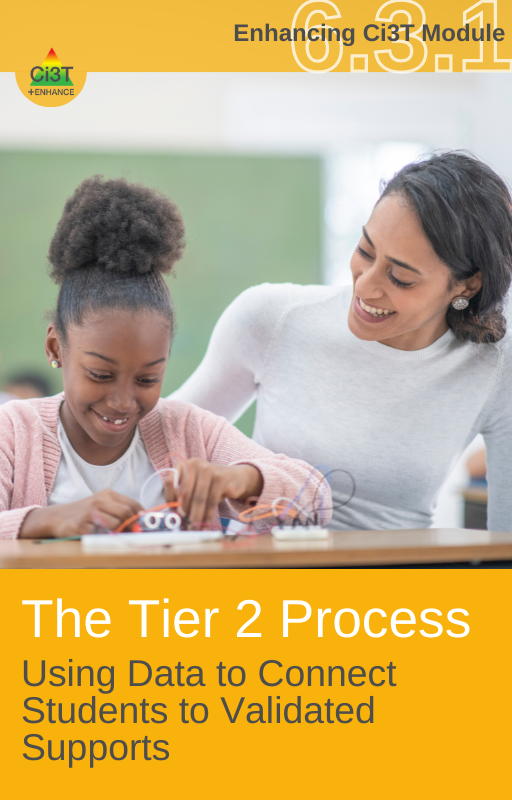 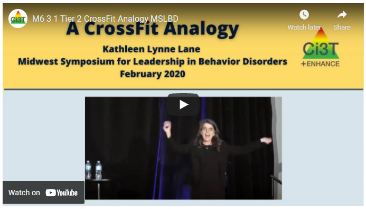 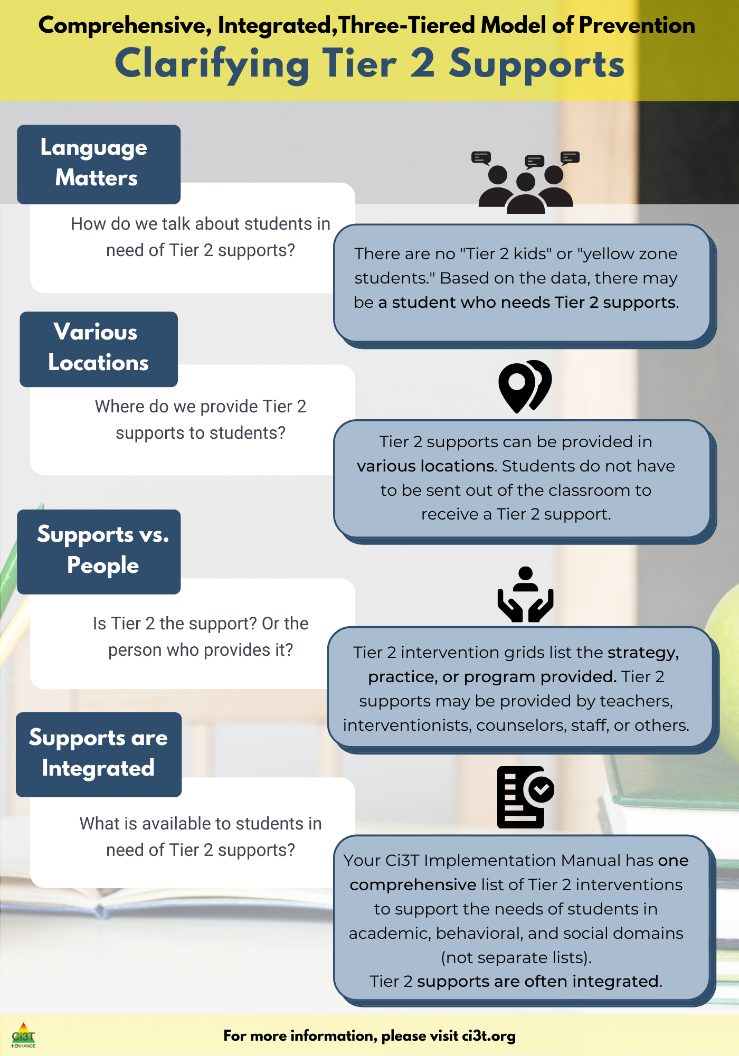 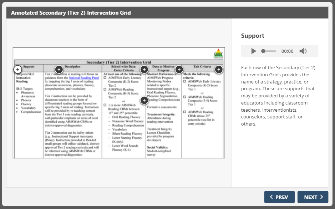 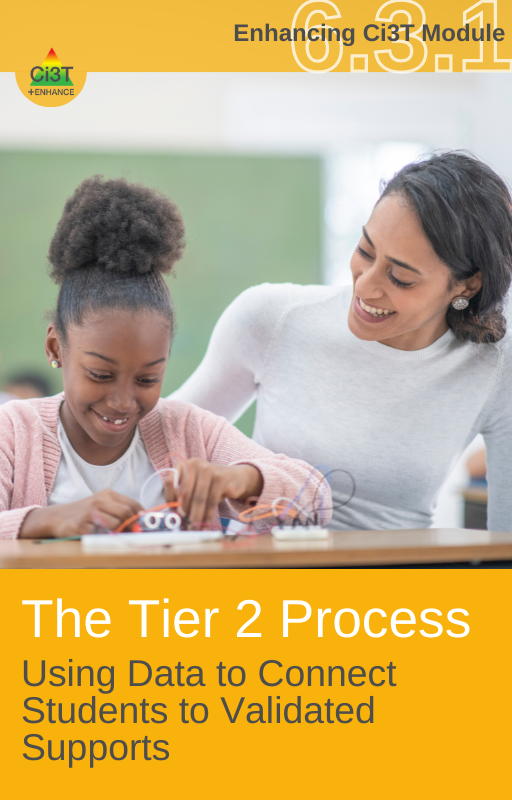 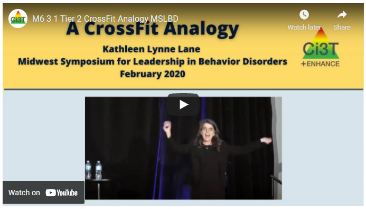 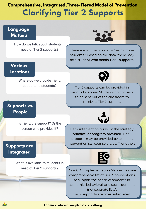 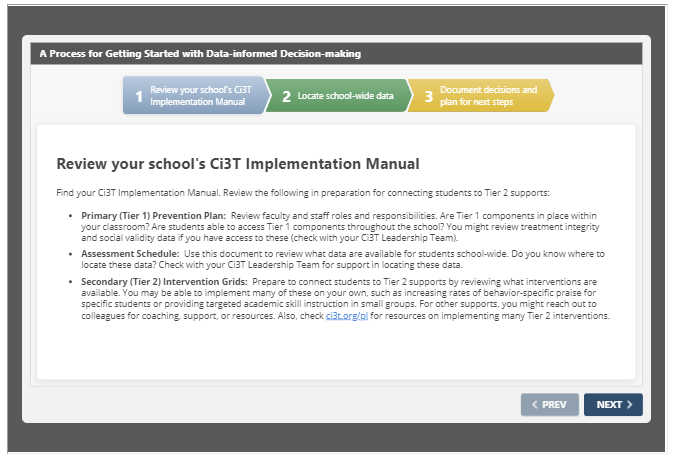 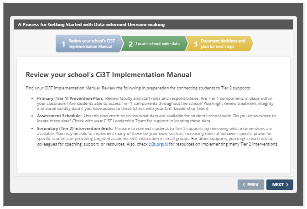 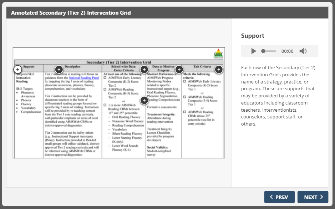 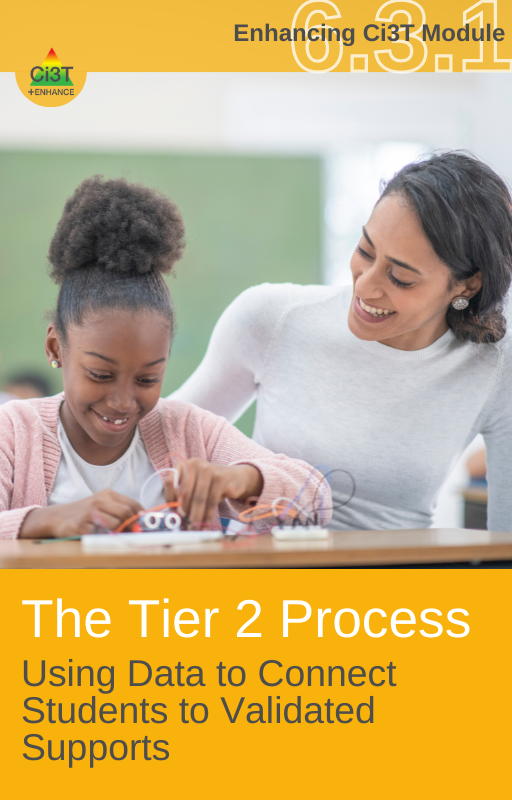 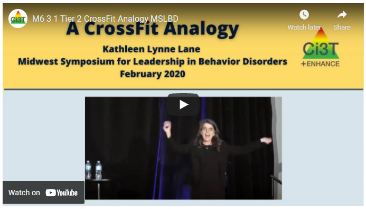 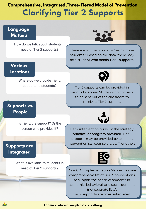 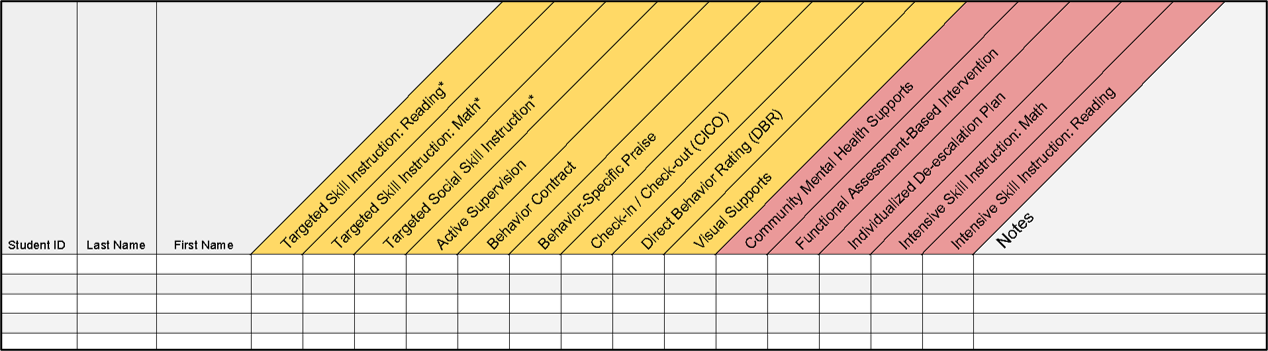 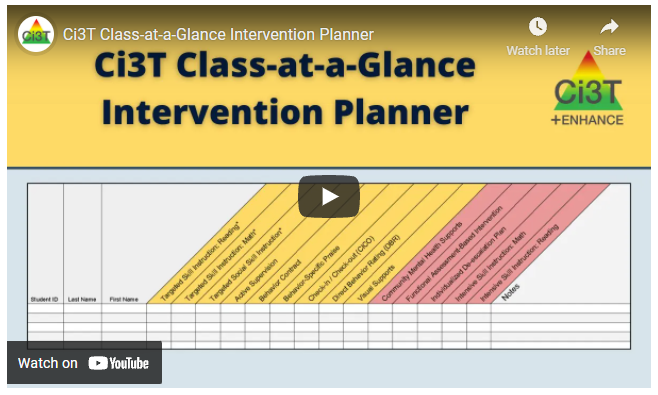 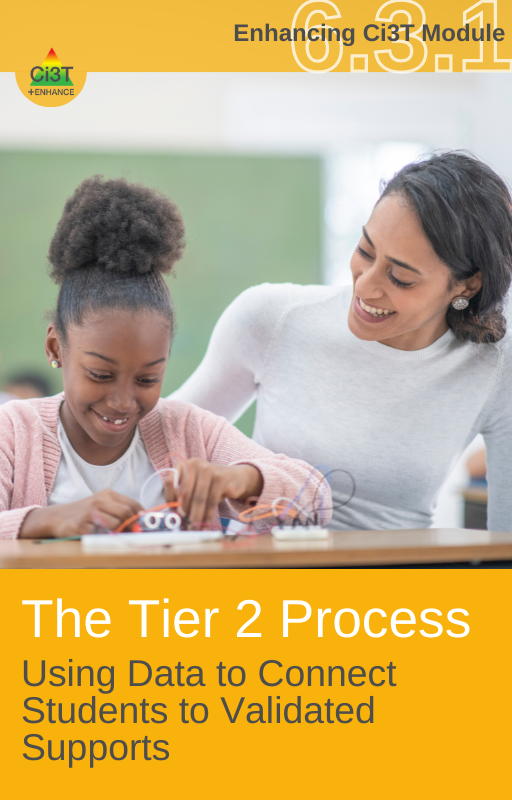 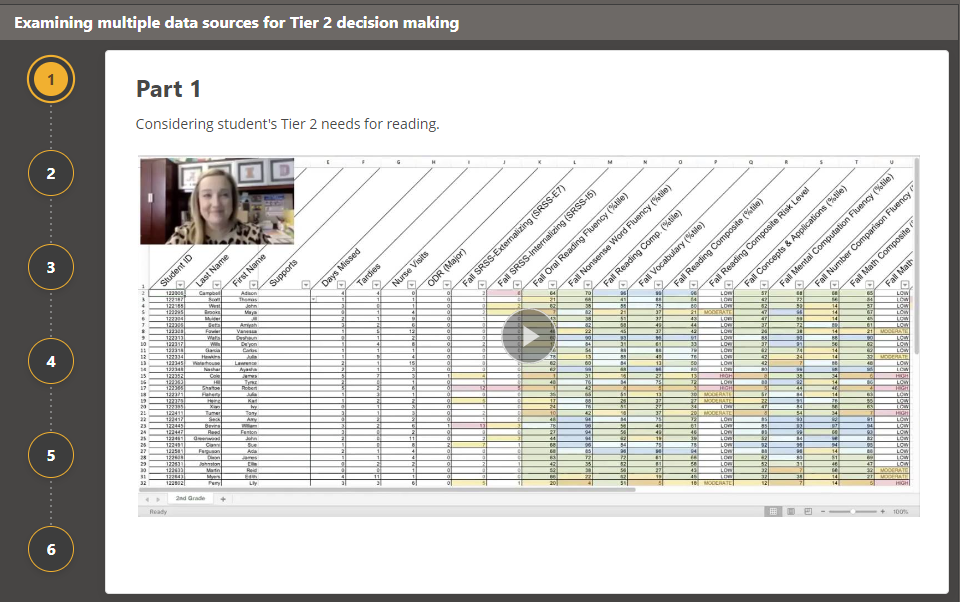 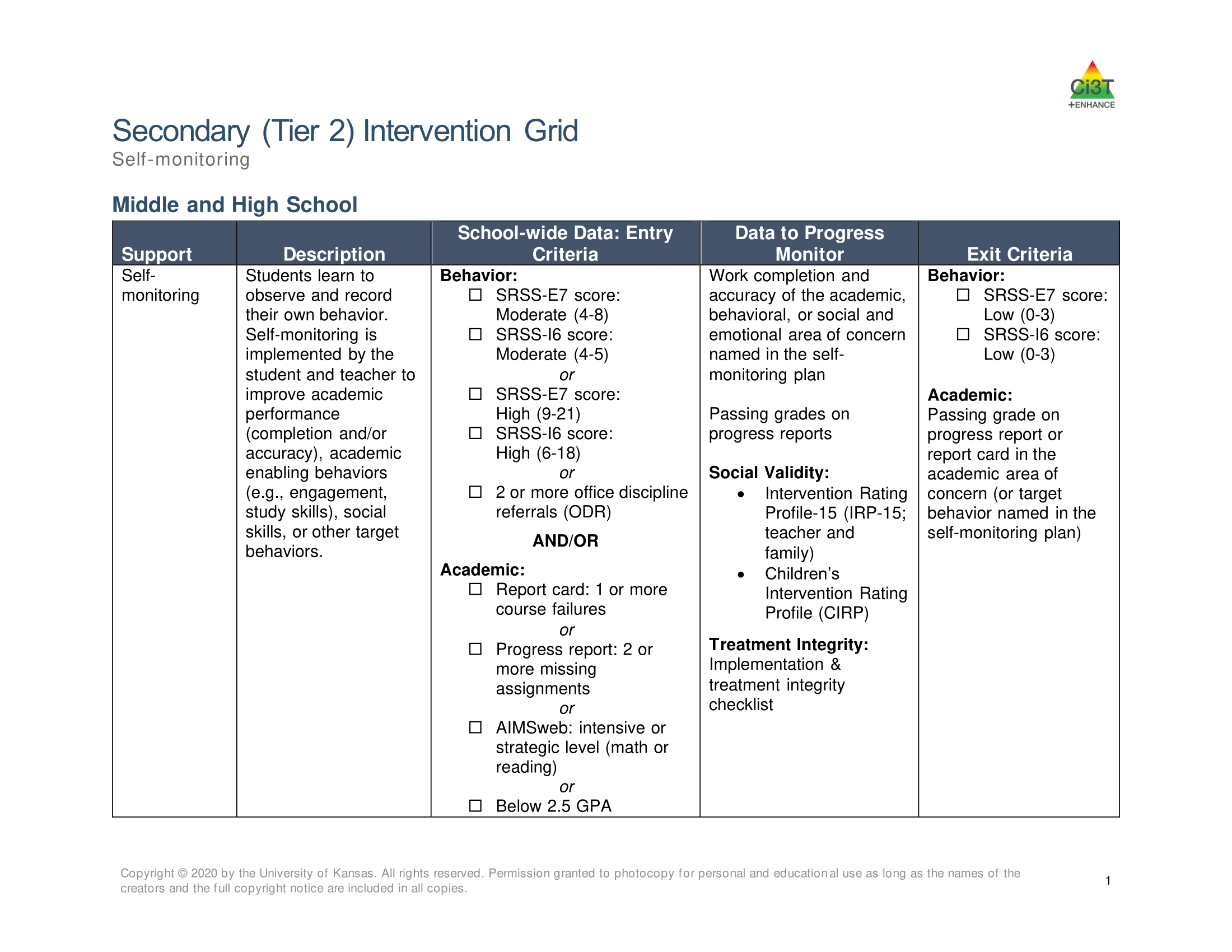 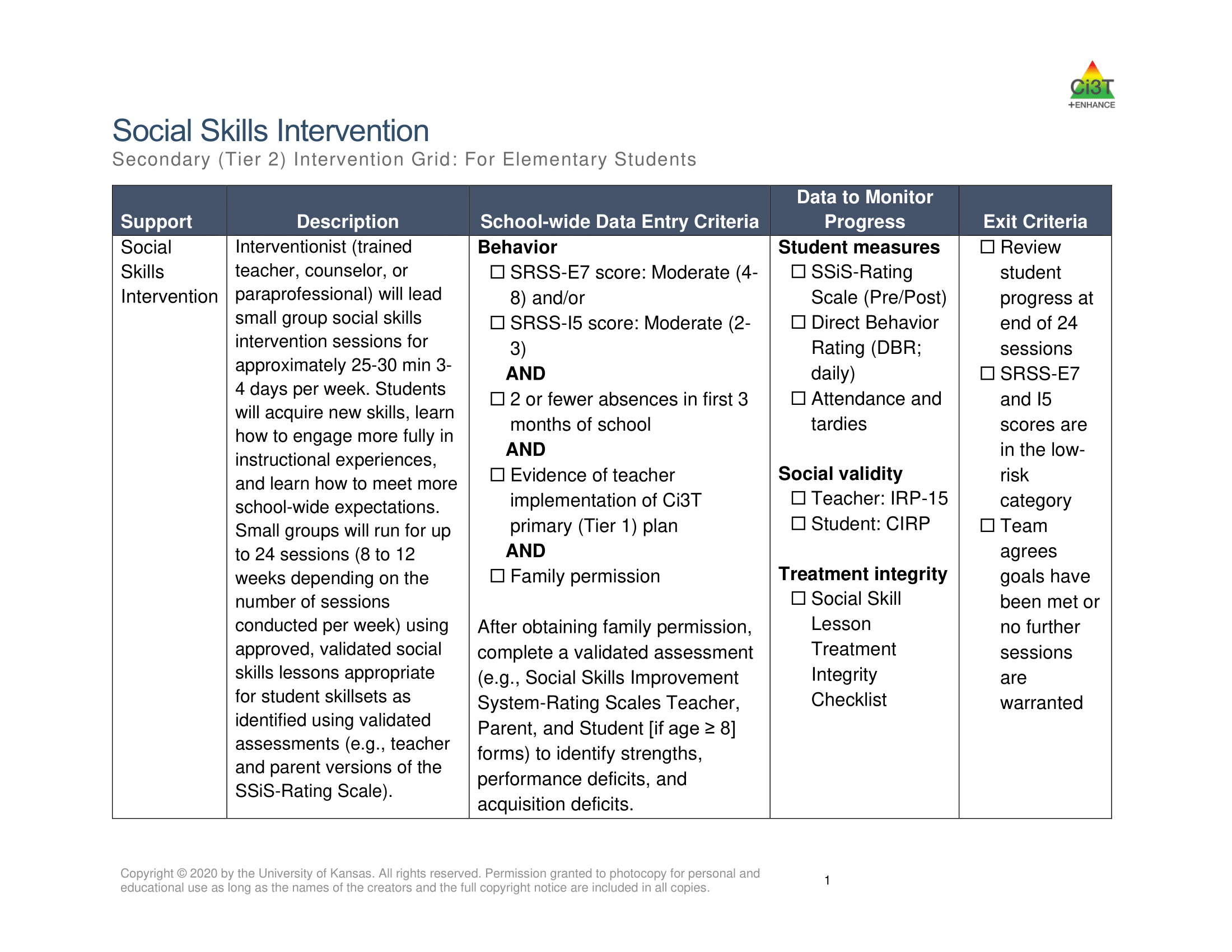 An illustration
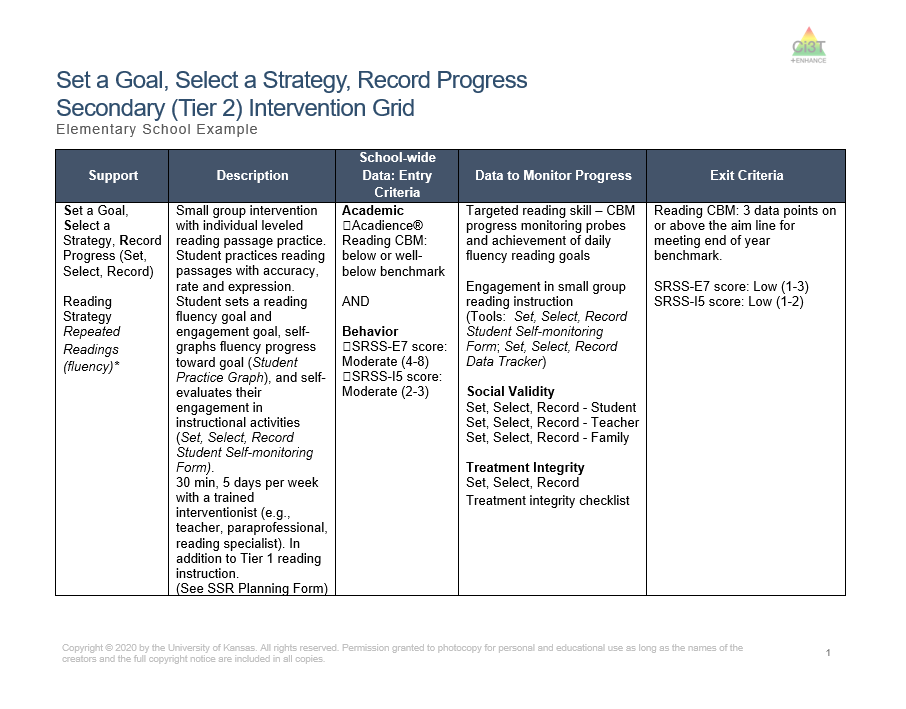 First Grade Students’ Self Monitoring Form
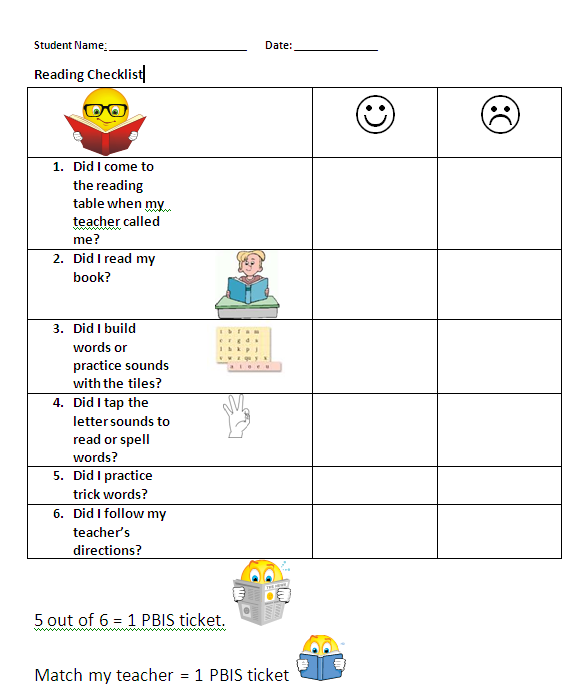 Altmann, S. A. (2010). Project support and include: the additive benefits of self-monitoring on students’ reading acquisition. Unpublished master’s thesis, Vanderbilt University.
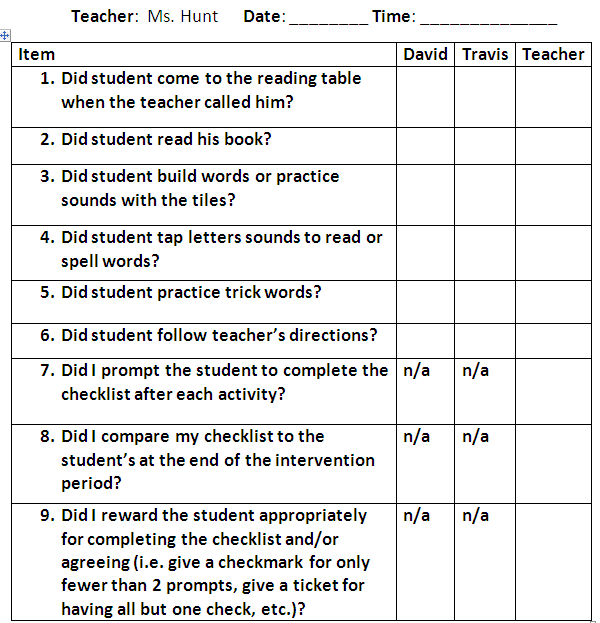 Treatment IntegritySocial ValidityMonitor student progress
Altmann, S. A. (2010). Project support and include: the additive benefits of self-monitoring on students’ reading acquisition. Unpublished master’s thesis, Vanderbilt University.
Lane, K. L., Oakes, W. P., Menzies, H. M., Oyer, J., & Jenkins, A. (2013). Working within the context of three-tiered models of prevention: Using school wide data to identify high school students for targeted supports. Journal of Applied School Psychology, 29, 203-229
Lane, K. L., Oakes, W. P., Menzies, H. M., Oyer, J., & Jenkins, A. (2013). Working within the context of three-tiered models of prevention: Using school wide data to identify high school students for targeted supports. Journal of Applied School Psychology, 29, 203-229.
Tiered Fidelity Inventory (TFI)
Survey for all faculty and staff
Measures treatment integrity and social validity of Tier 1 Ci3T implementation
Tier 1, 2, and 3 protocols completed by Ci3T Leadership Team
Measures treatment integrity of SW-PBIS
Tier 1 Walkthrough
Observe 25% of instructional staff
Measures treatment integrity of Tier 1 Ci3T implementation
Educator and observer perspectives
Ci3T Treatment Integrity:Teacher Self-Report
&
Primary Intervention Rating ScaleSurvey
Ci3T TI: Direct Observation
Professional Learning Modules
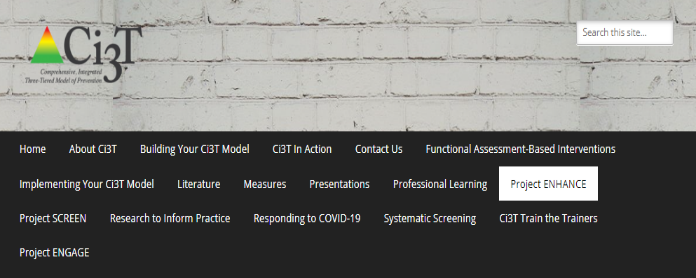 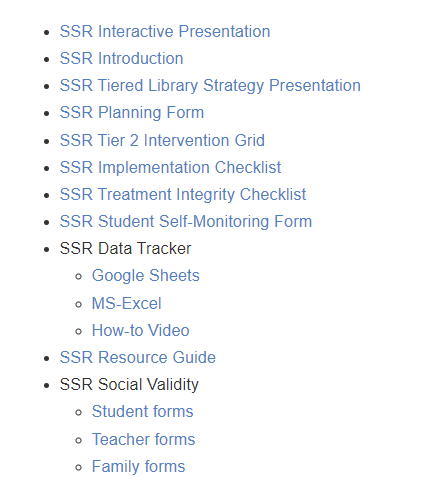 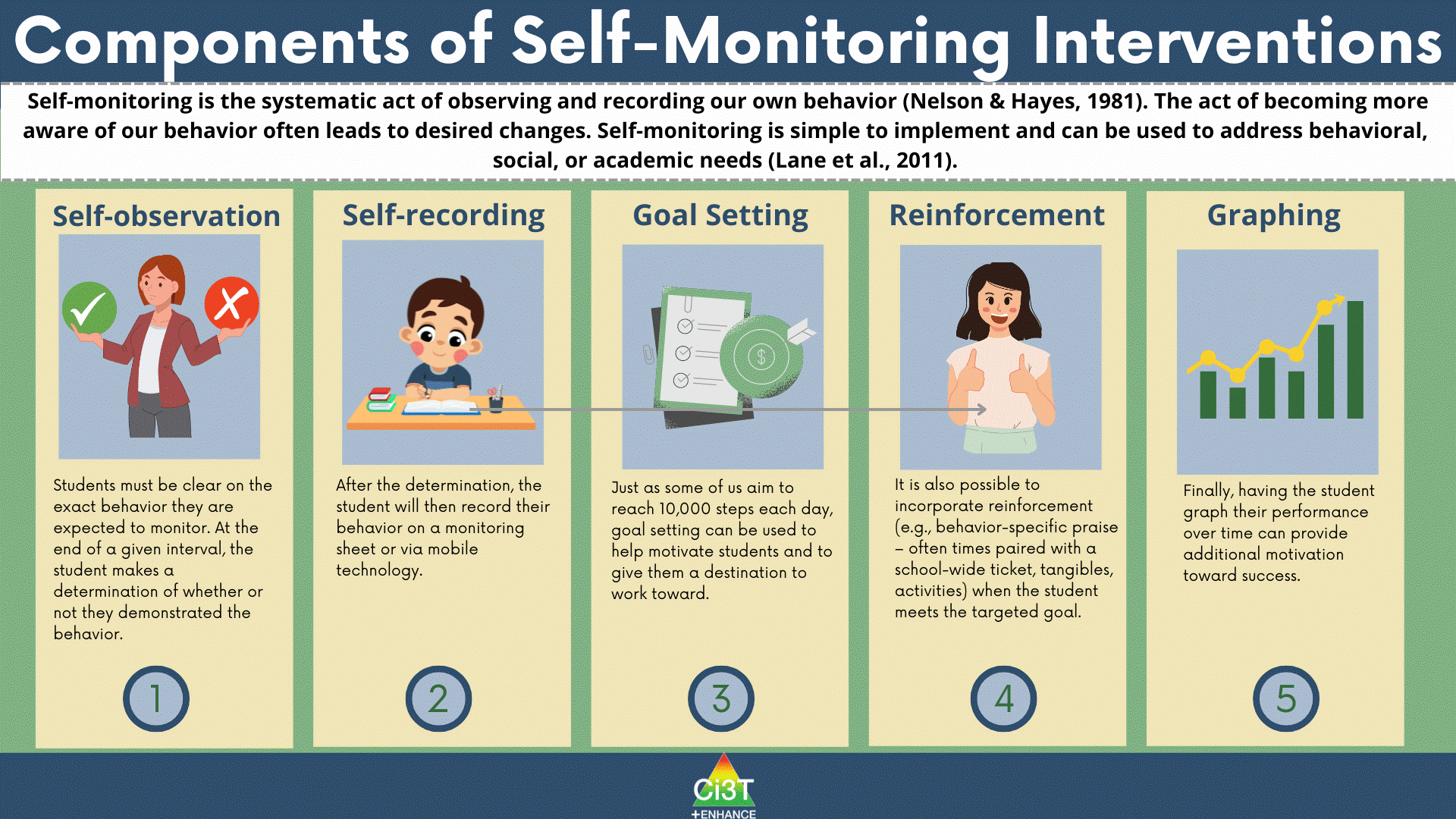 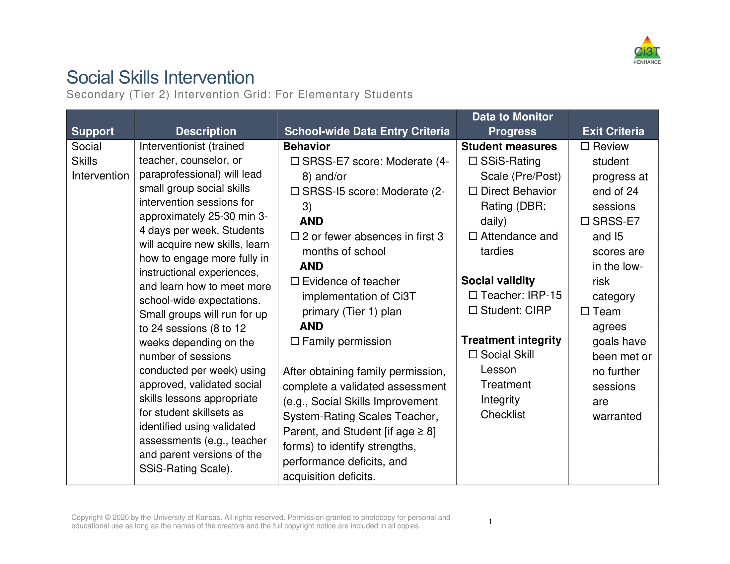 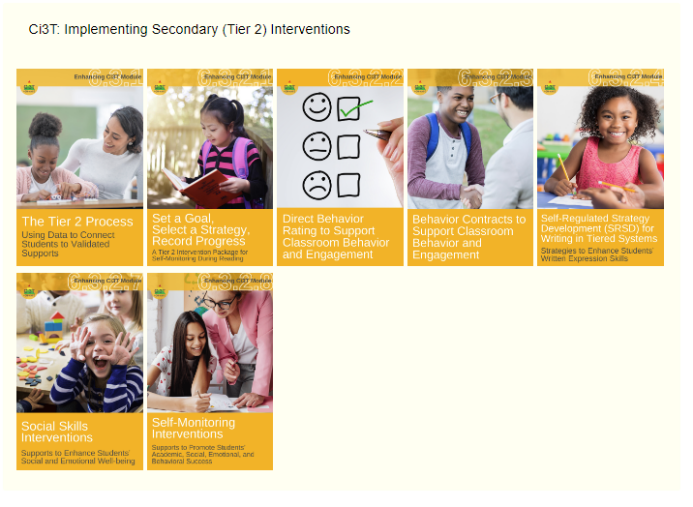 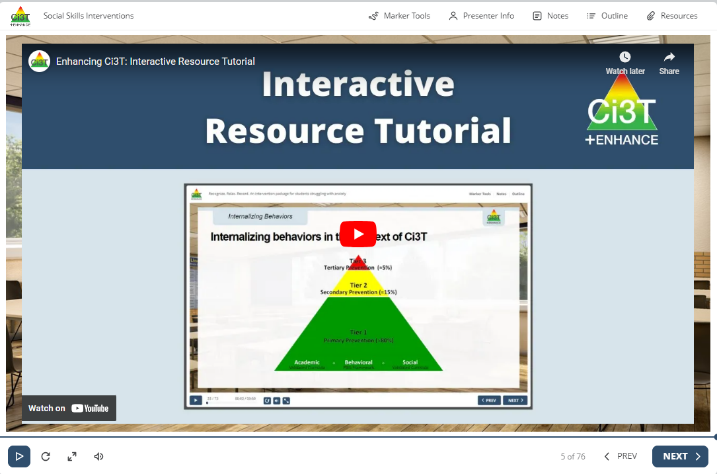 Comprehensive, Integrated, Three-Tiered Model of Prevention
(Lane, Kalberg, & Menzies, 2009)
Tier 3
Tertiary Prevention  (≈5%)
Tier 2
Secondary Prevention (≈15%)
Tertiary (Tier 3) Intervention Grids
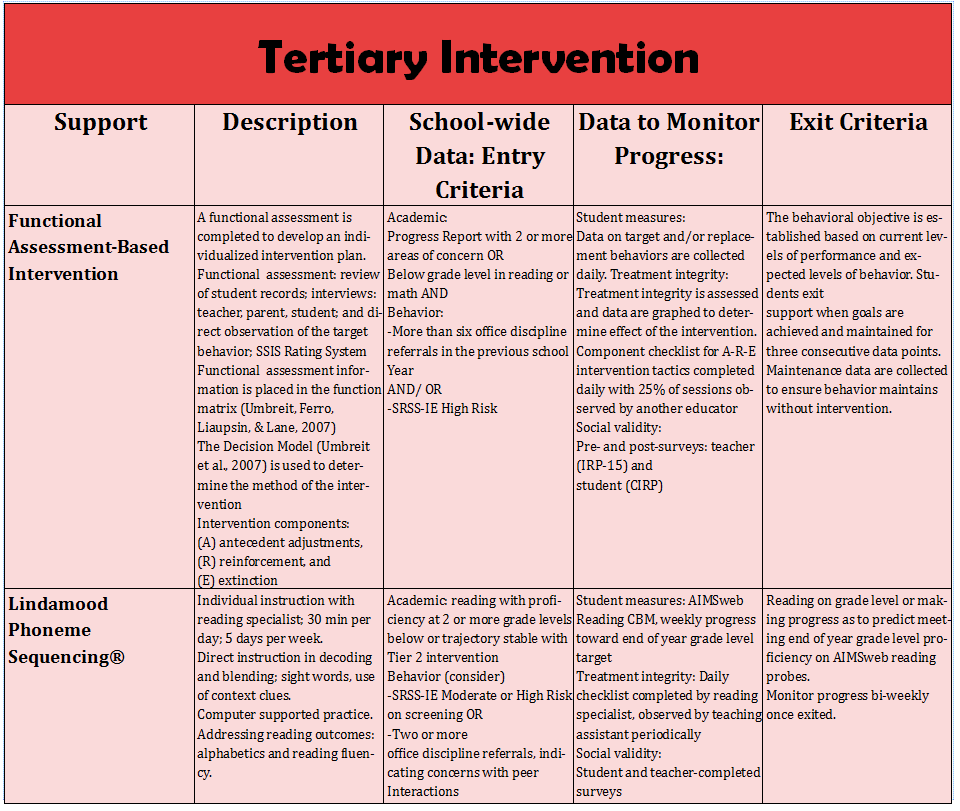 Tier 1
Primary Prevention (≈80%)
Academic	◇	Behavioral	◇	Social
	Validated Curricula	PBIS Framework	Validated Curricula
Tertiary (Tier 3) Intervention Grid
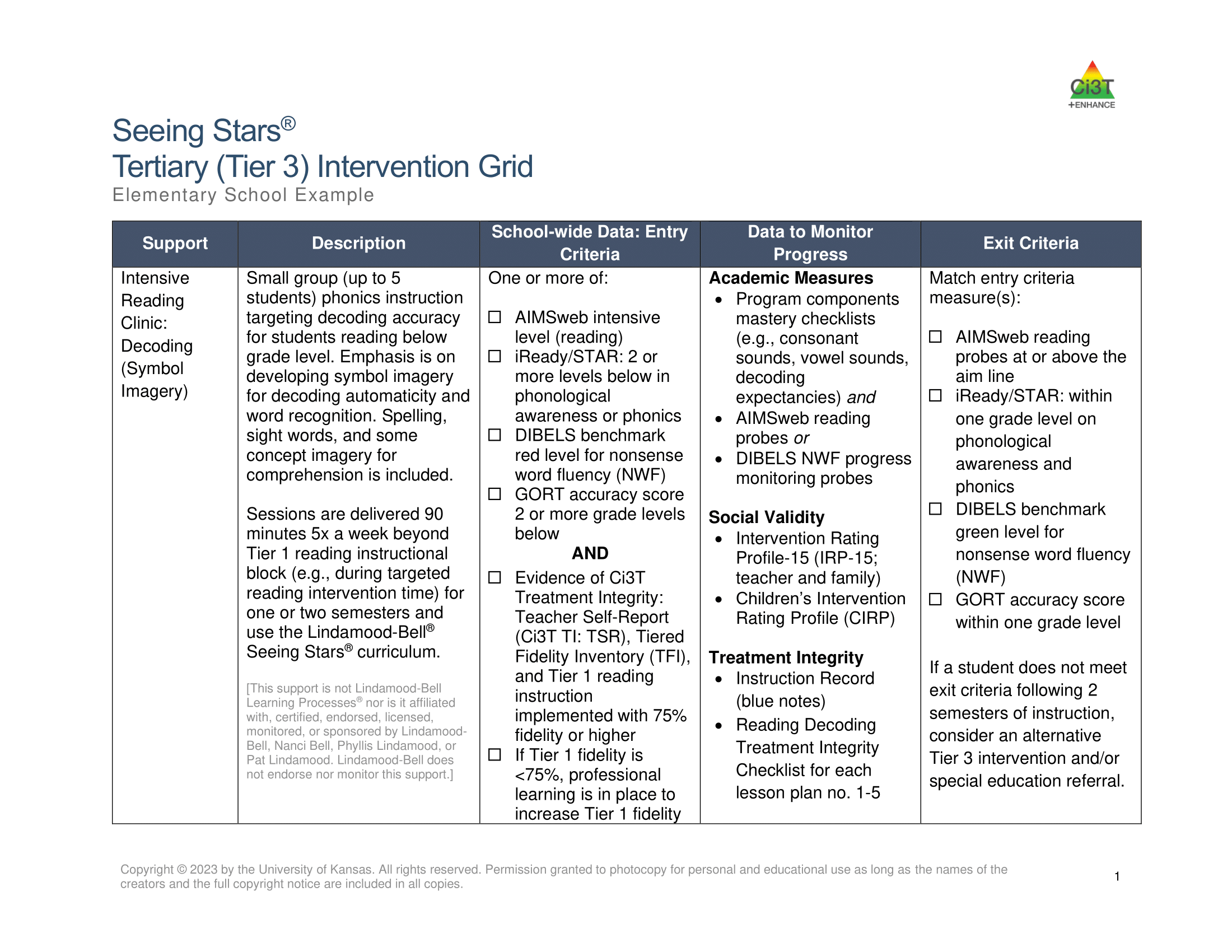 Tertiary (Tier 3) Intervention Grid
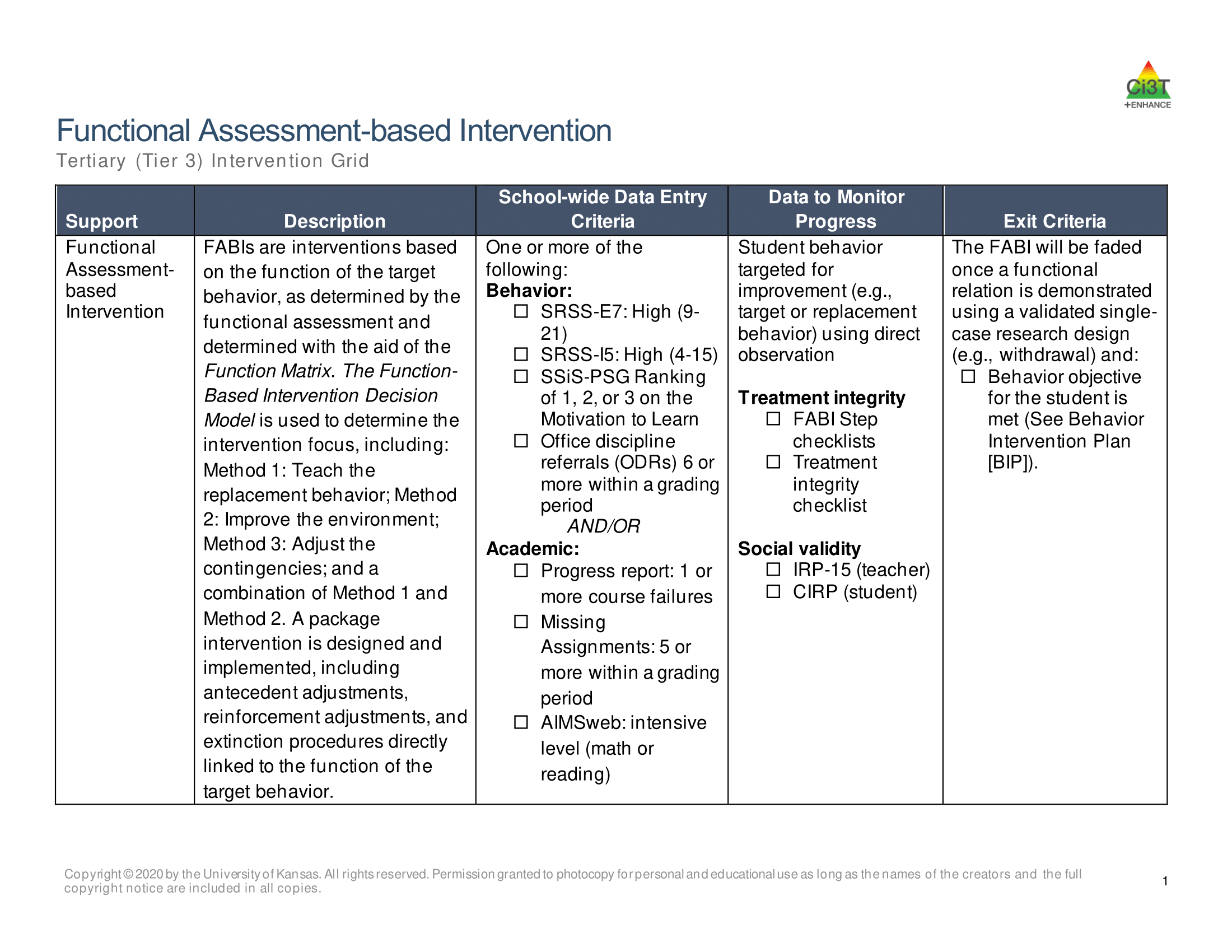 Professional Learning Modules
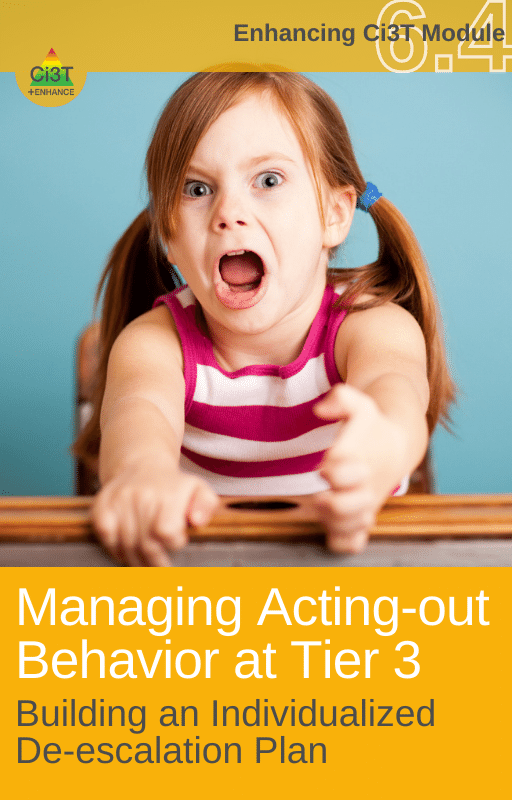 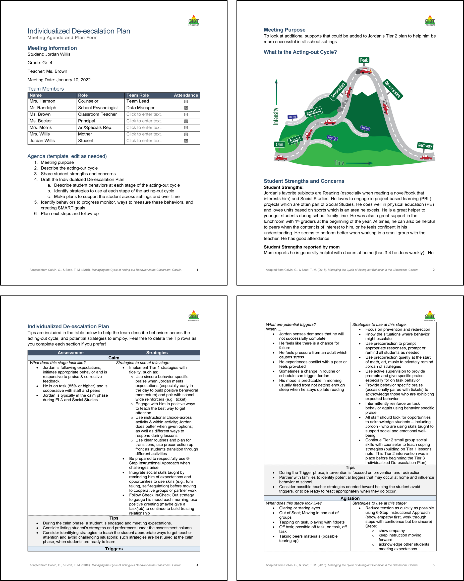 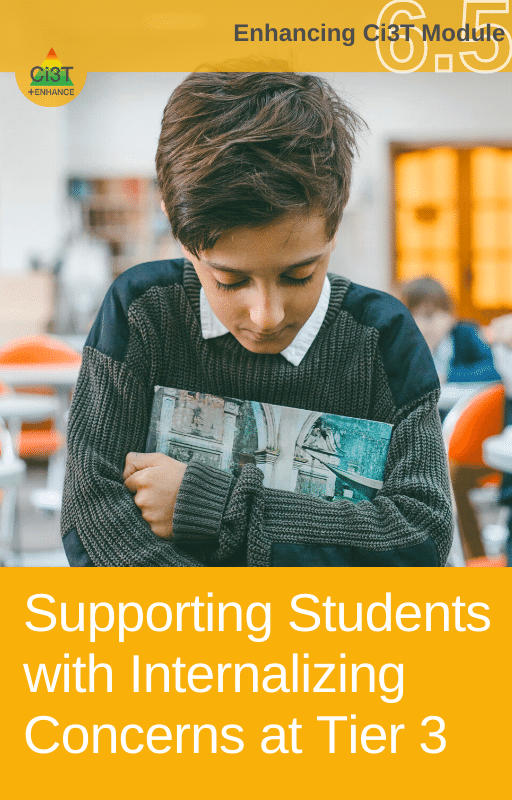 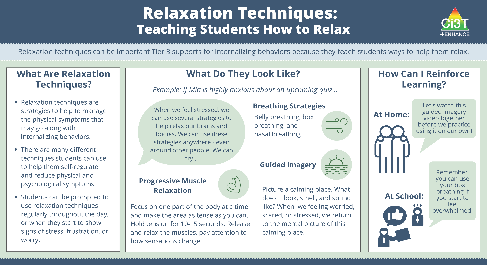 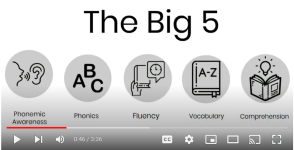 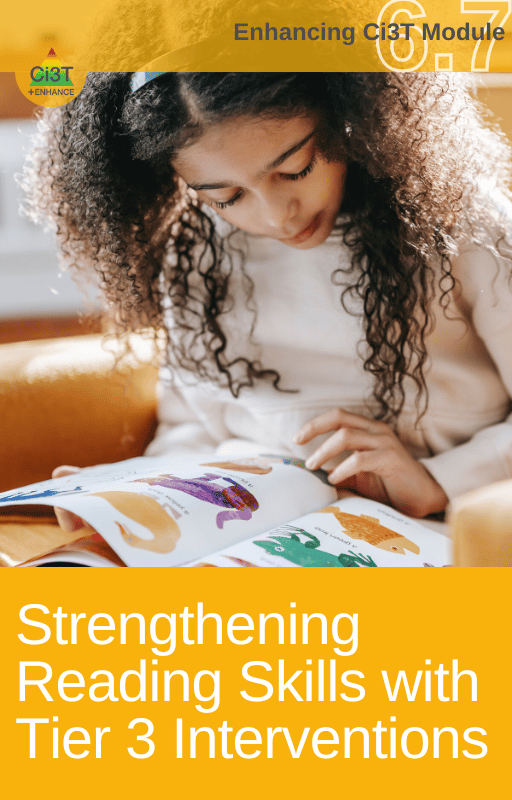 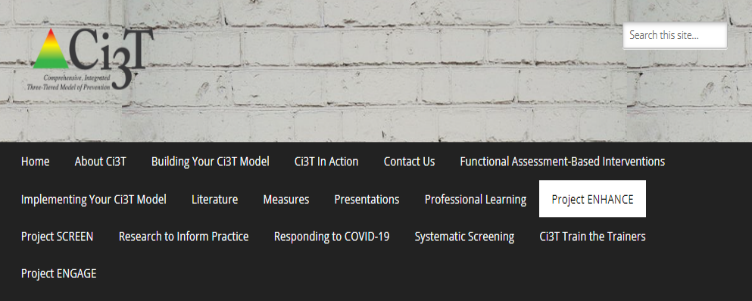 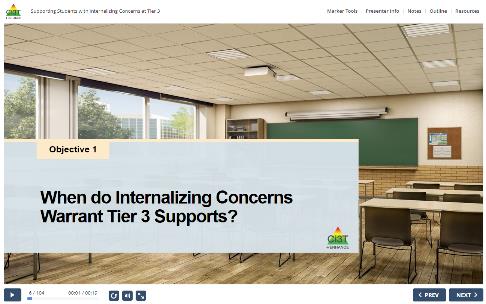 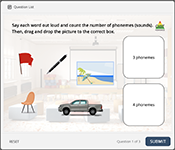 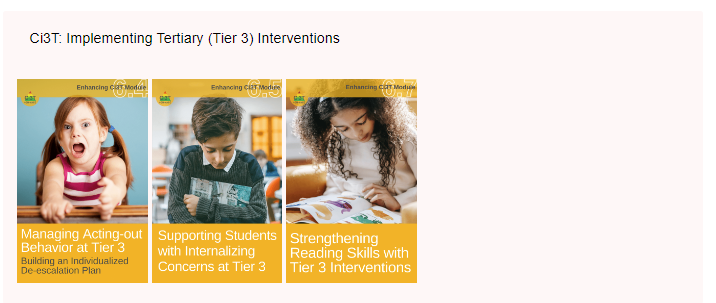 Changes in Harry’s Behavior
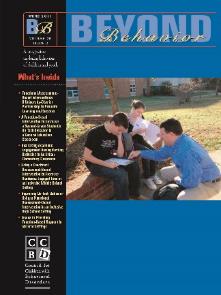 Cox, M., Griffin, M. M., Hall, R., Oakes, W. P., & Lane, K. L. (2012). Using a functional assessment-based intervention to increase academic engaged time in an inclusive middle school setting.  Beyond Behavior, 2, 44 – 54.
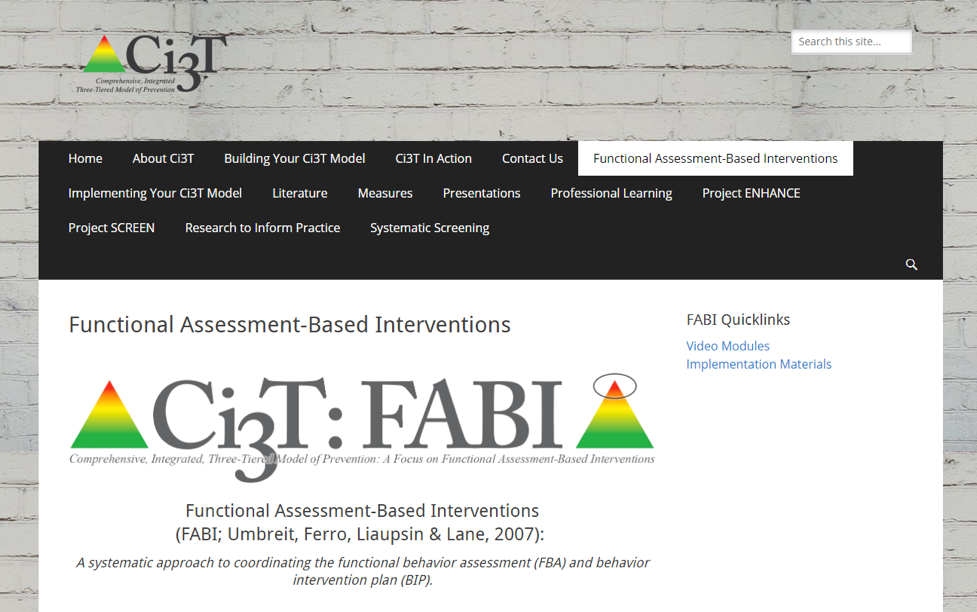 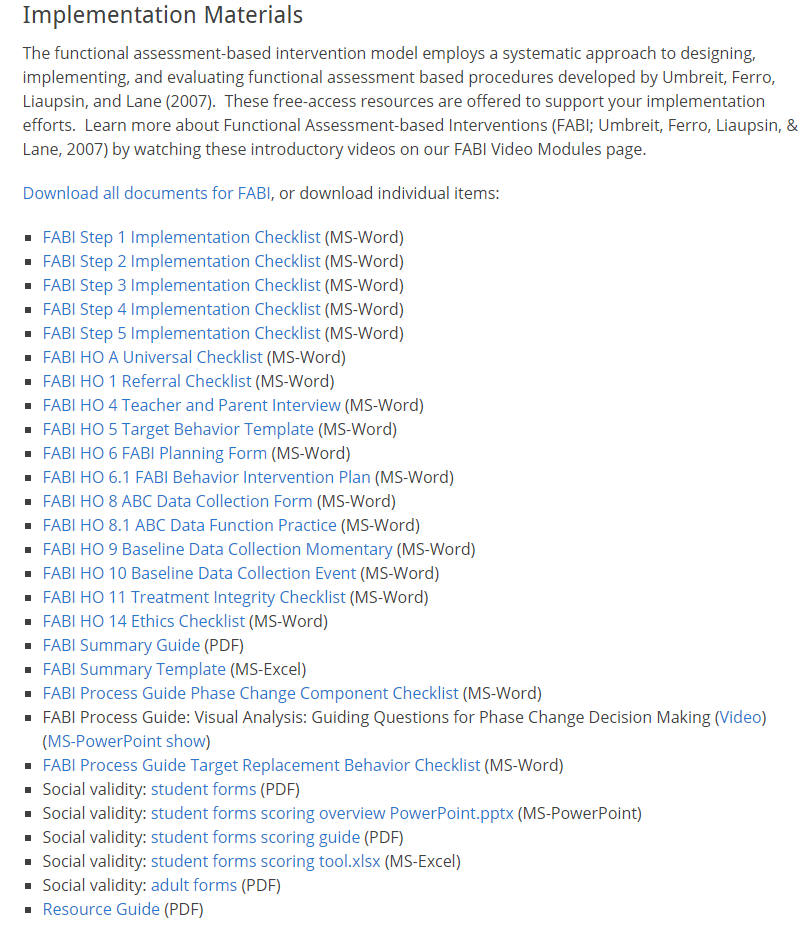 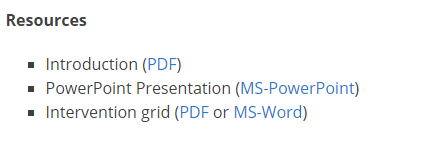 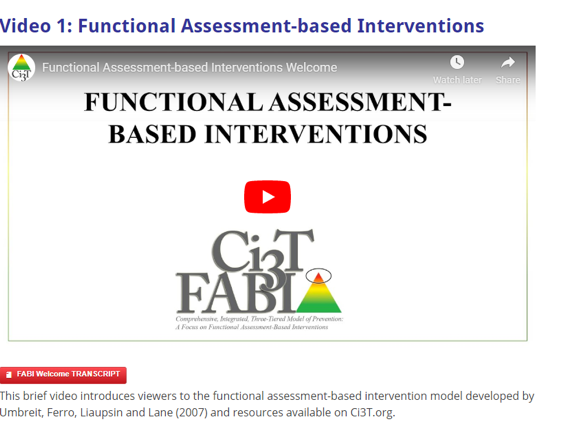 Sustaining and Disseminating Professional Learning
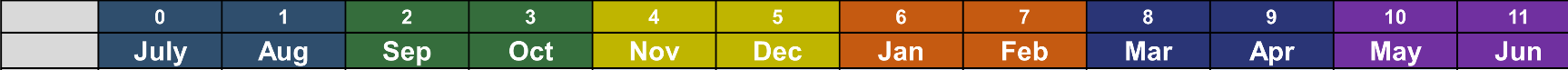 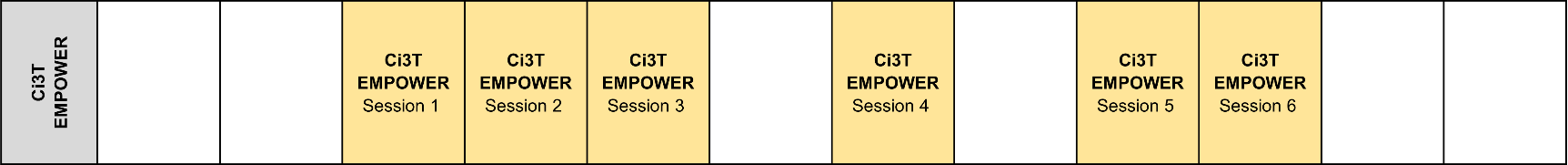 Designate two staff to attend trainings to become on-site coaches
10 min @ next Faculty and Staff meeting
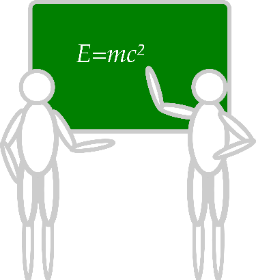 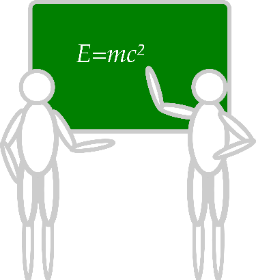 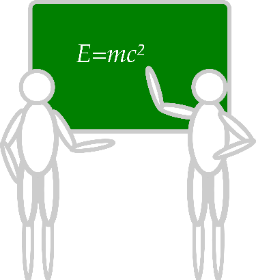 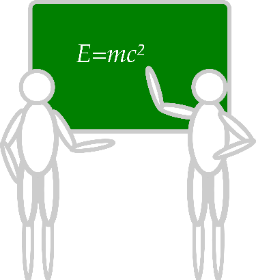 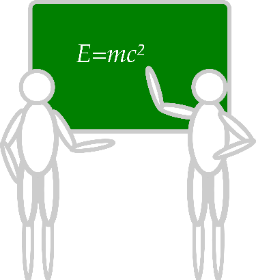 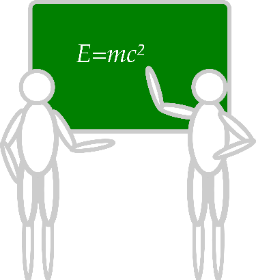 Ci3T Setting Up for Success
Planning Ahead
Systematic Screening
Tier 3
Low-Intensity Supports
Tier 2
Talk Time
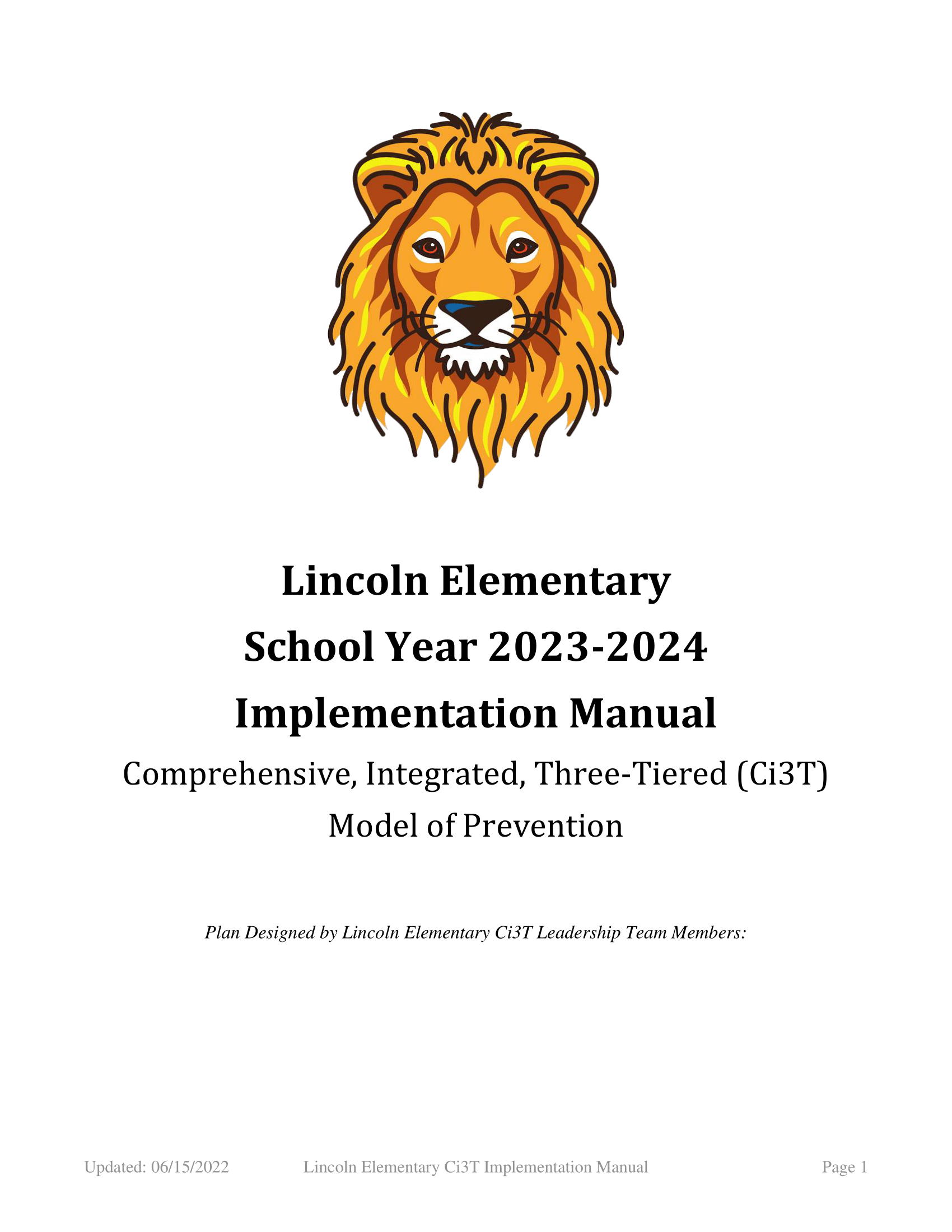 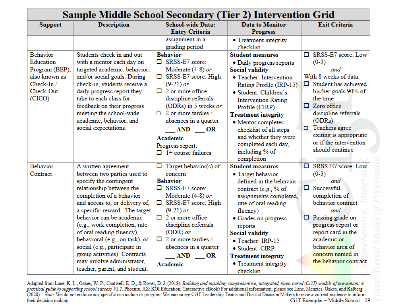 Find the Tier 2 and Tier 3 grids in your Ci3T Implementation Manual 
Review a corresponding module
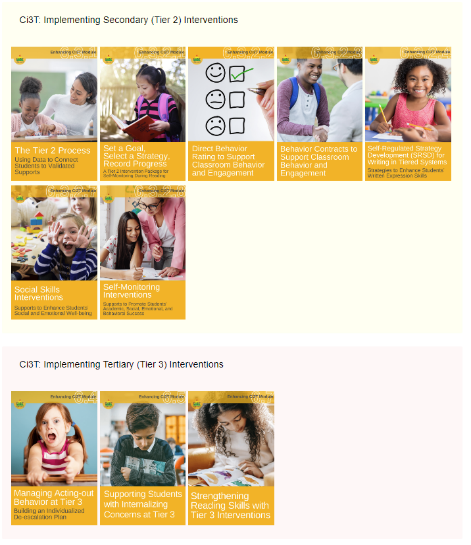 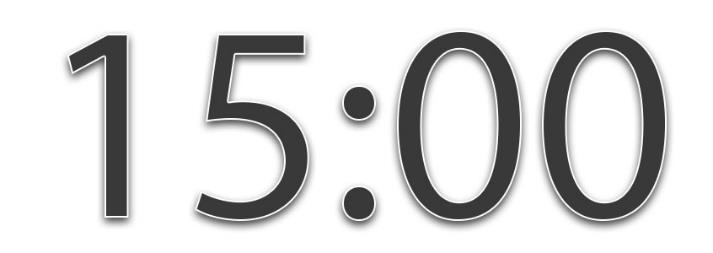 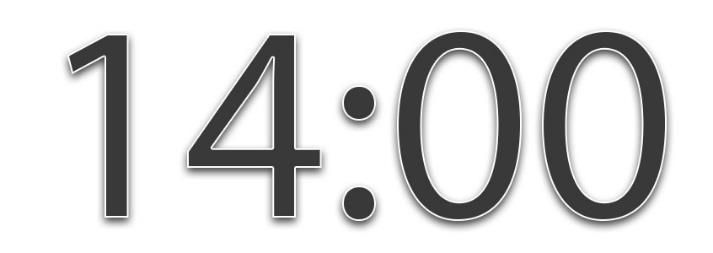 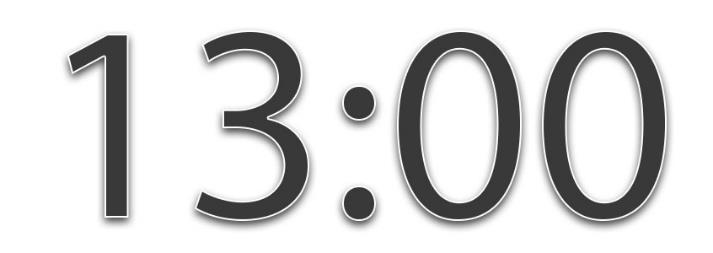 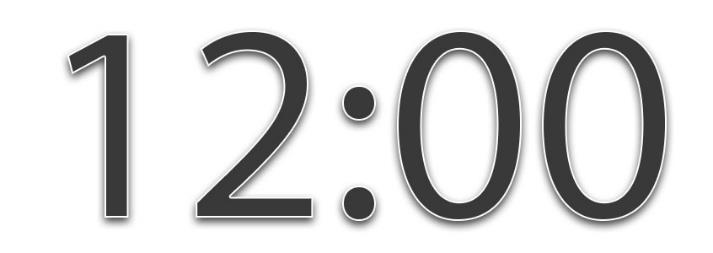 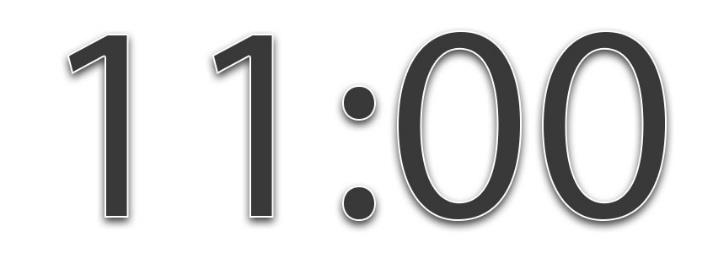 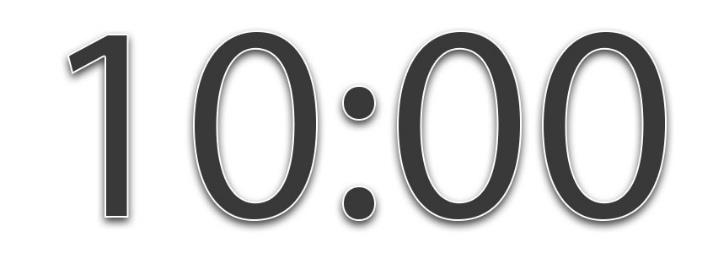 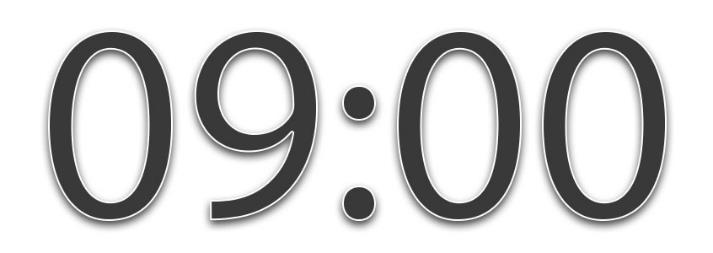 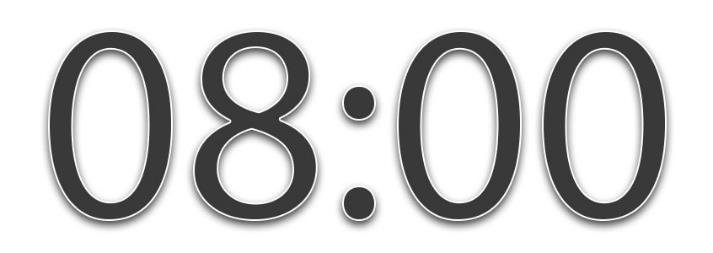 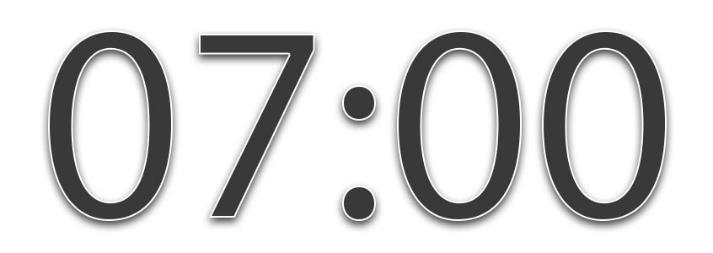 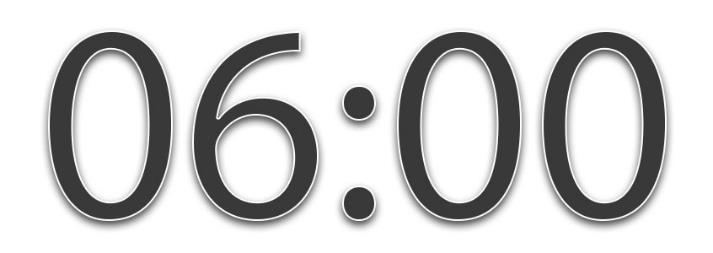 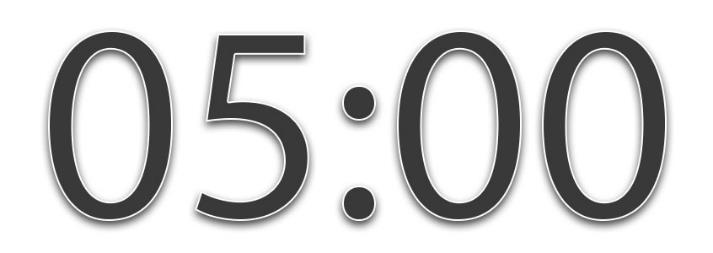 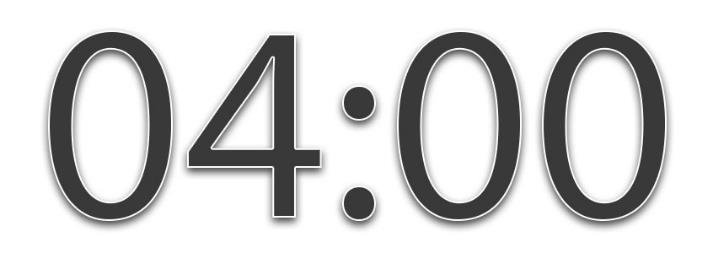 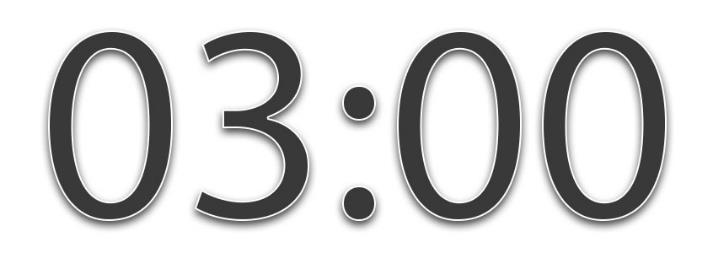 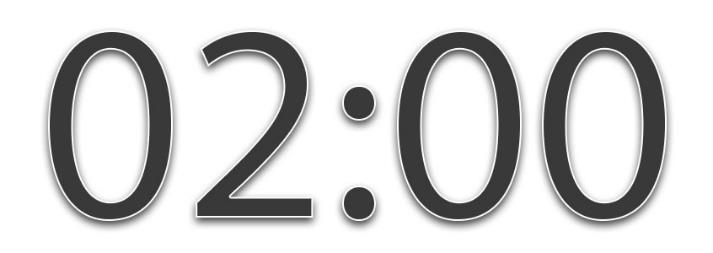 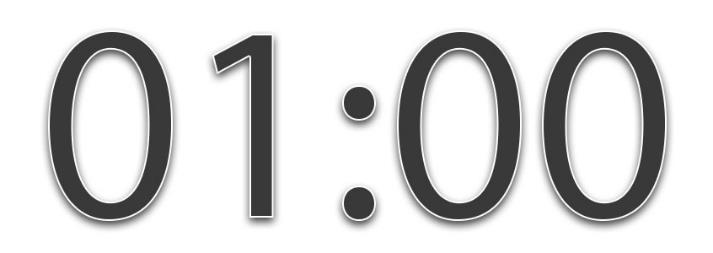 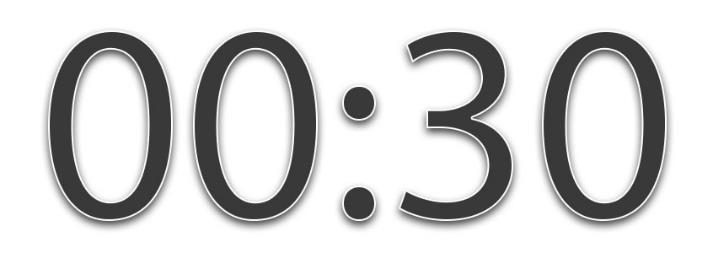 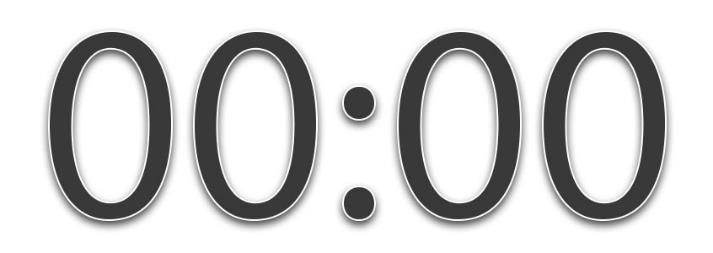 [Speaker Notes: 15-min timer]
Exploring Resources to Support Systematic Screening Efforts
Protocols
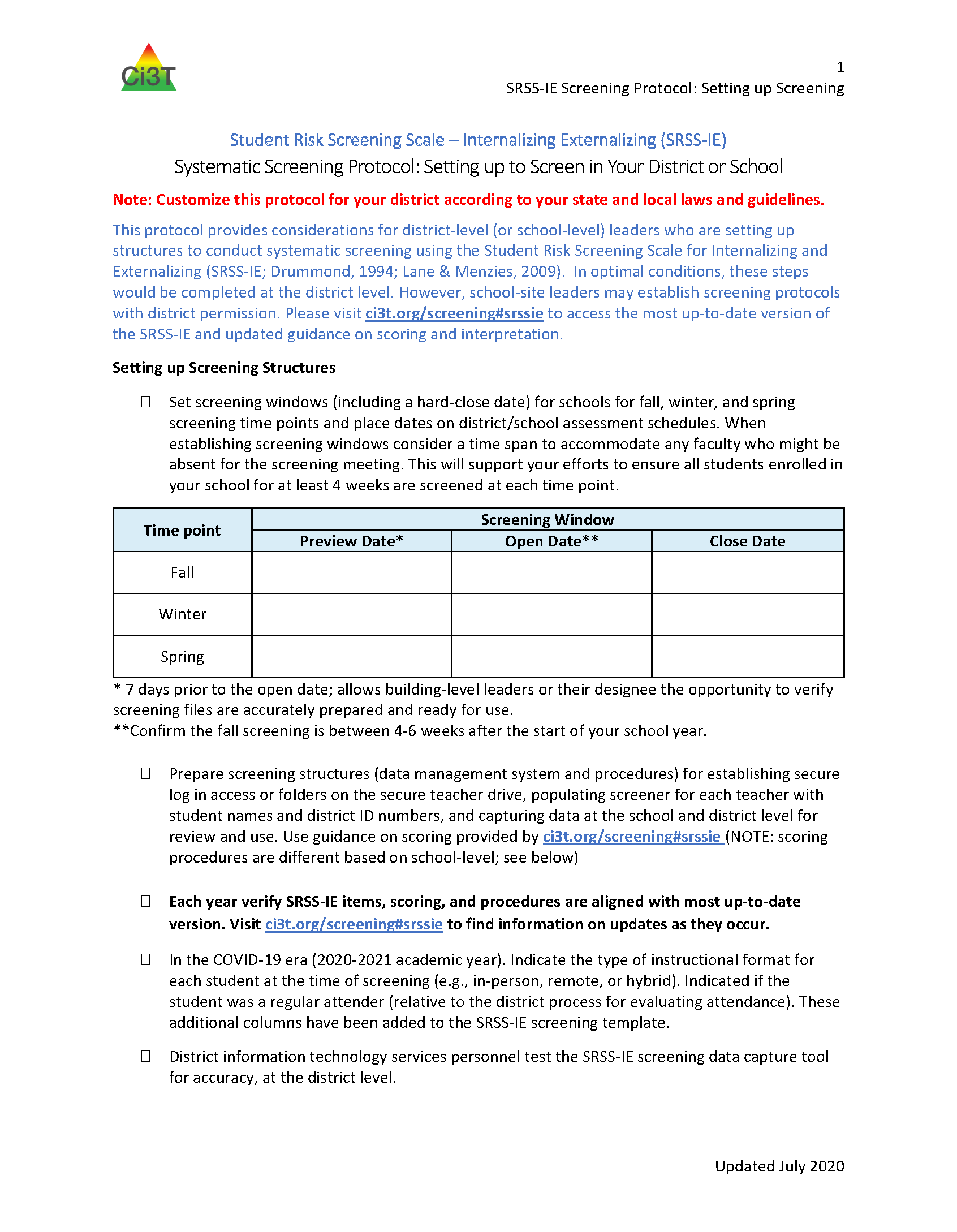 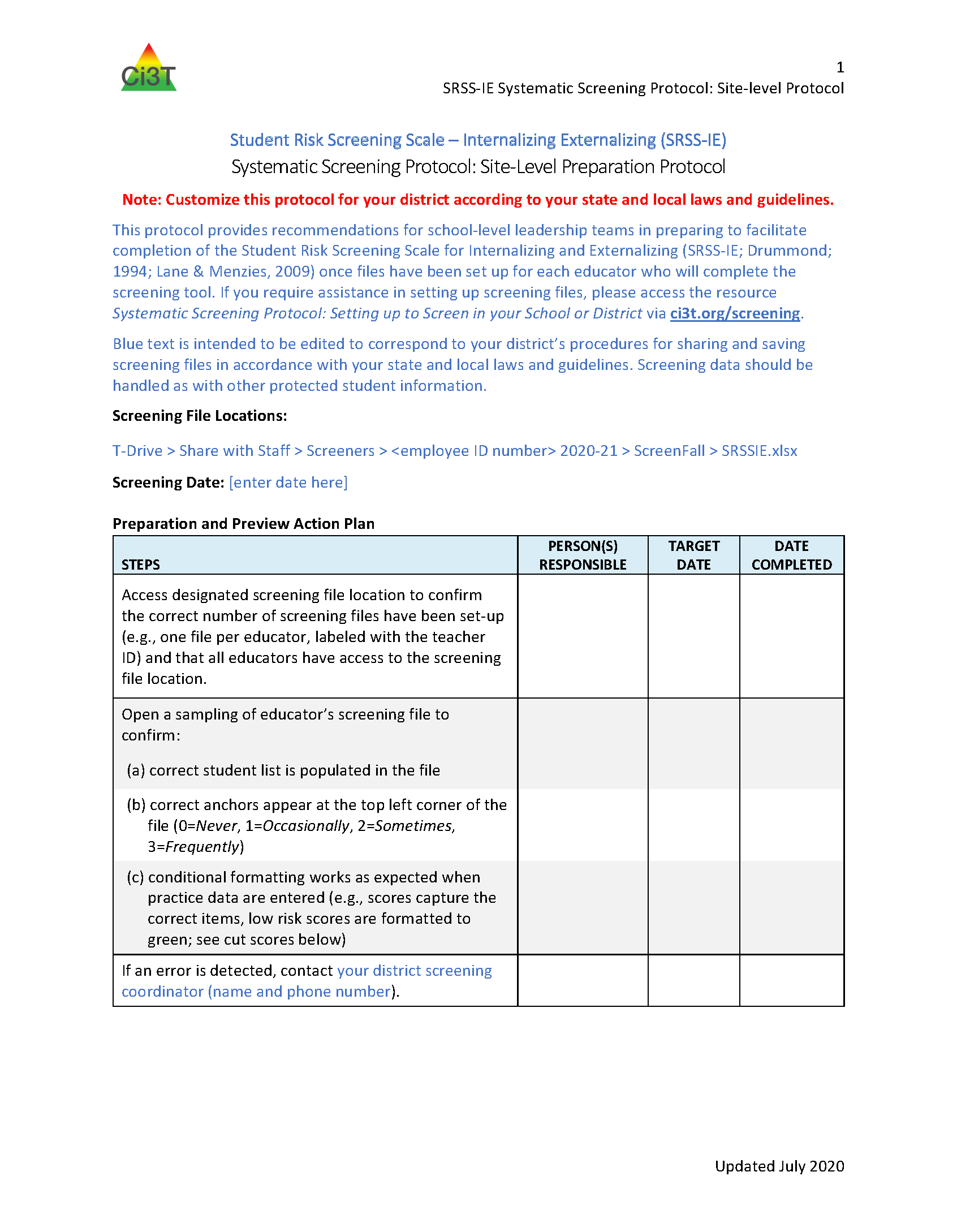 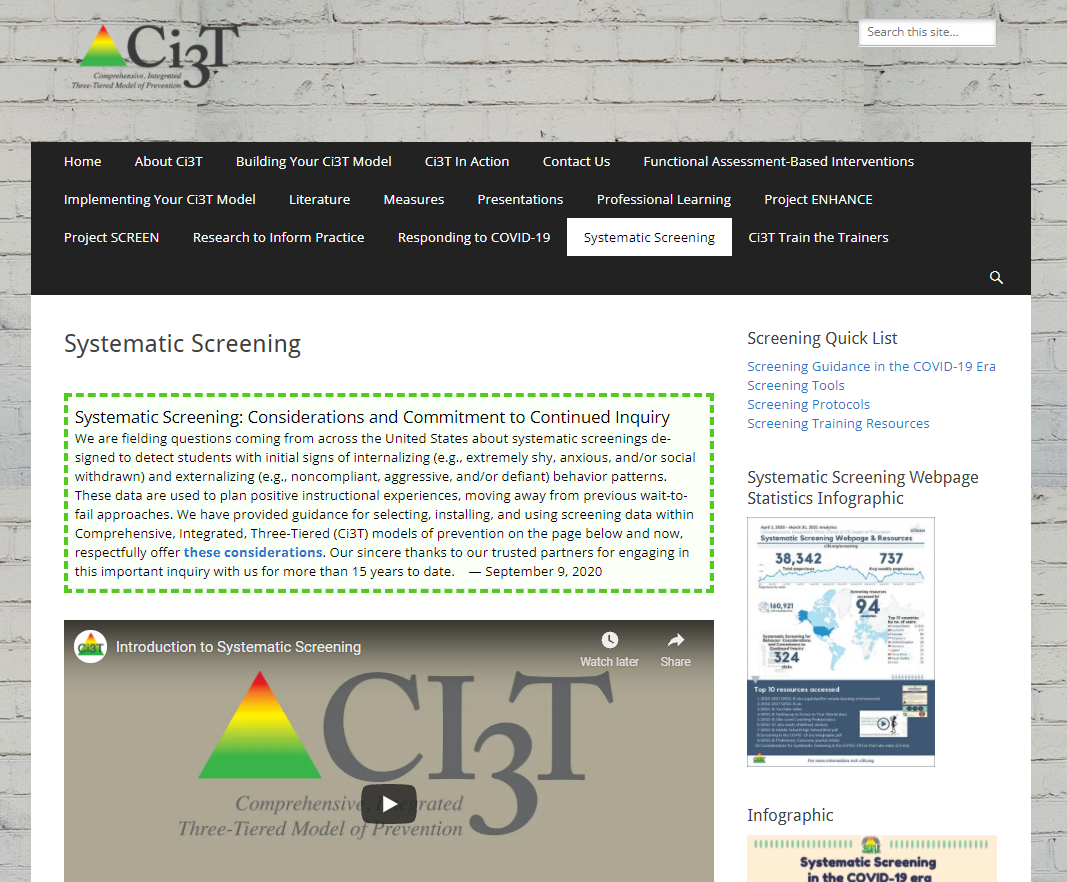 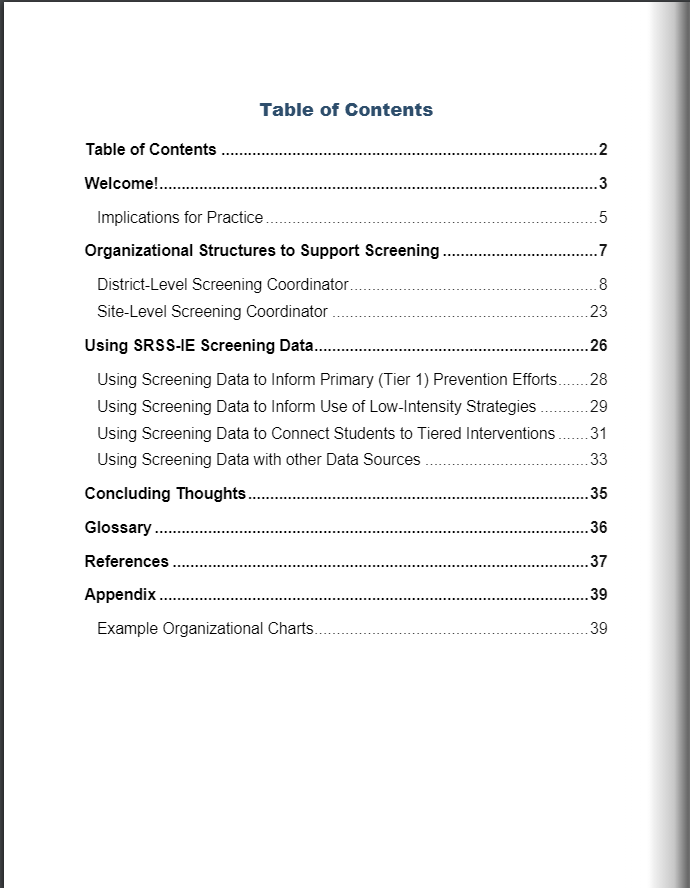 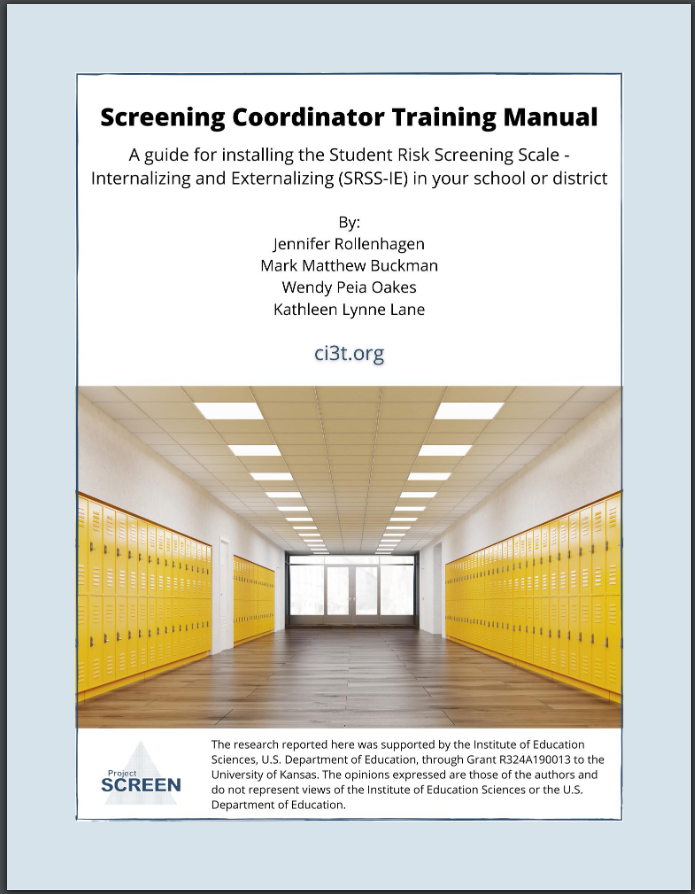 Manual
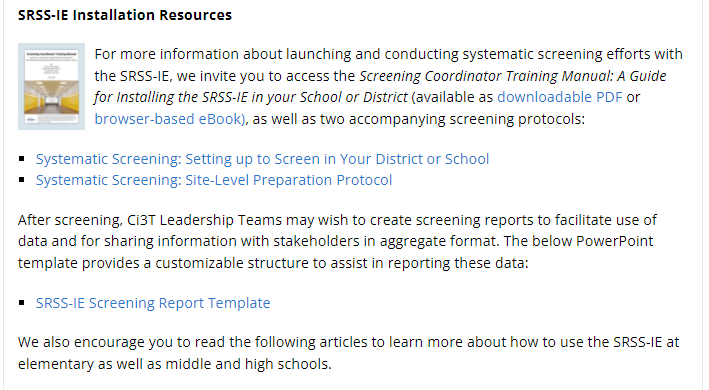 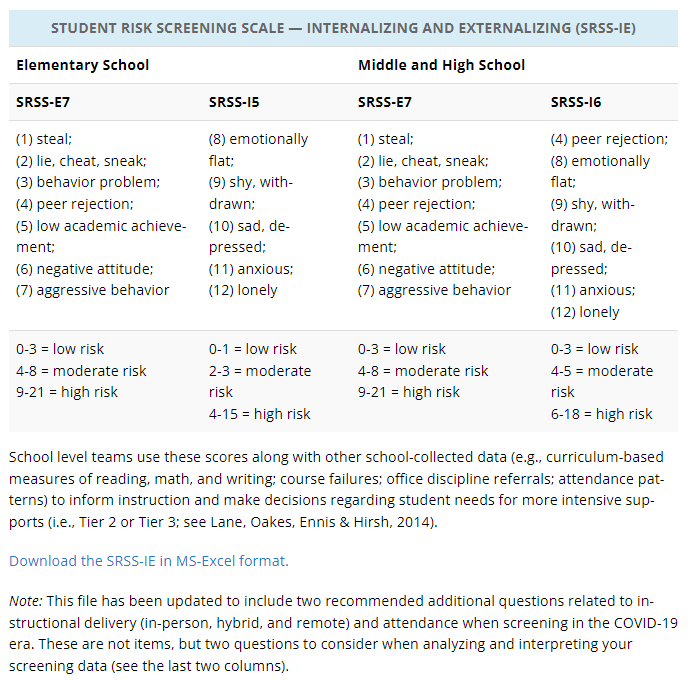 Resources for screening available on PBIS.org…
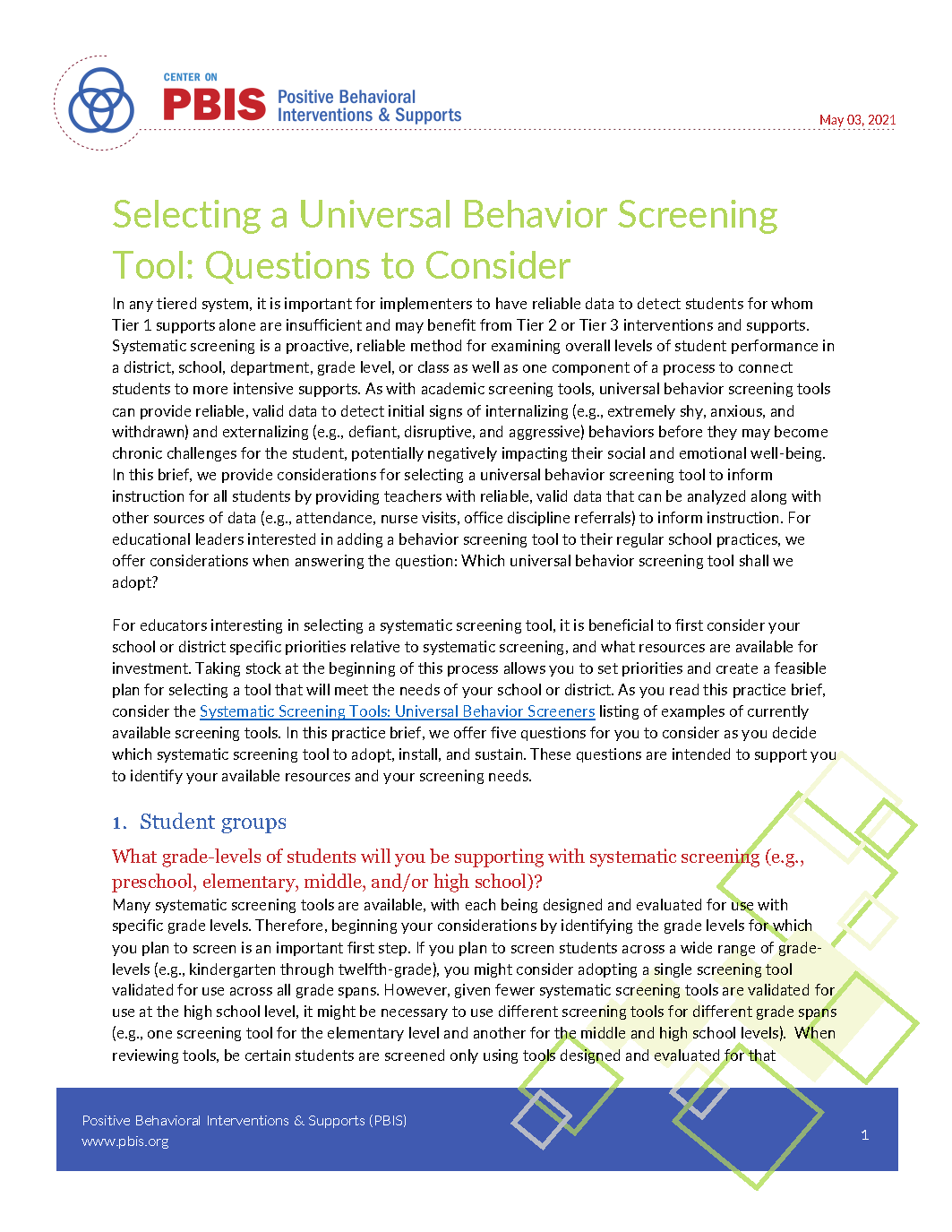 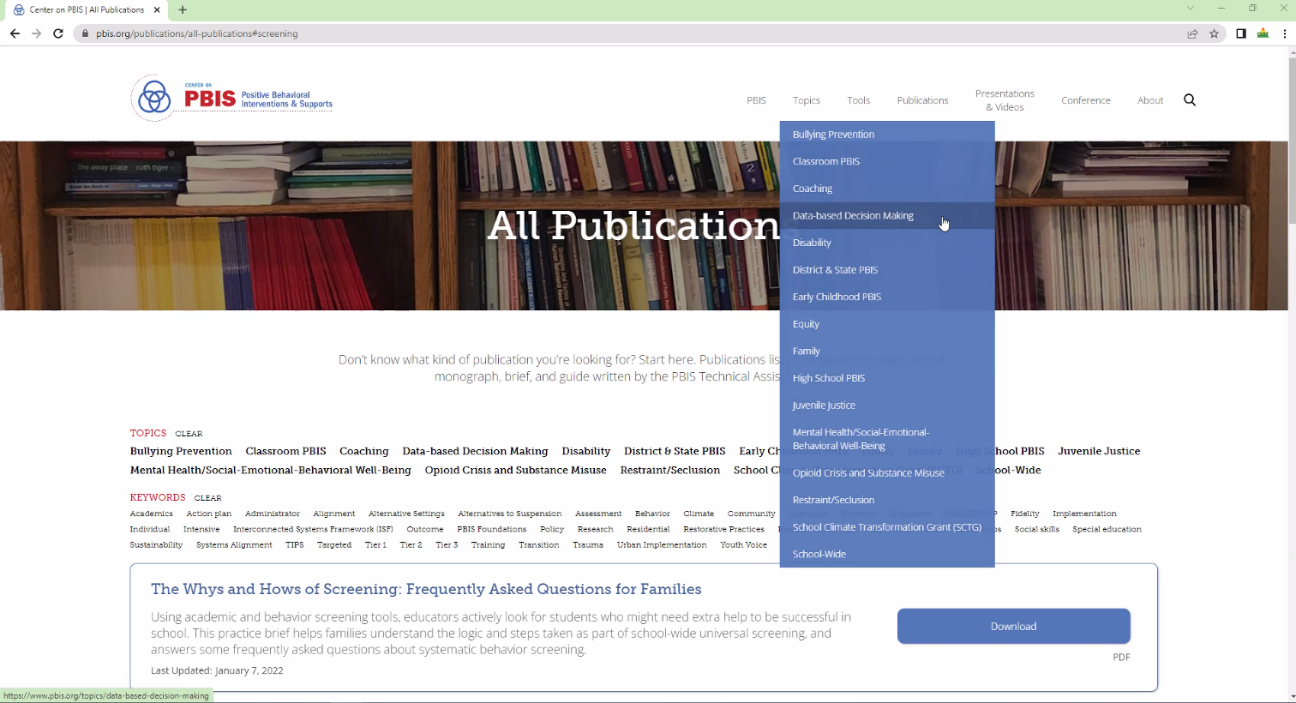 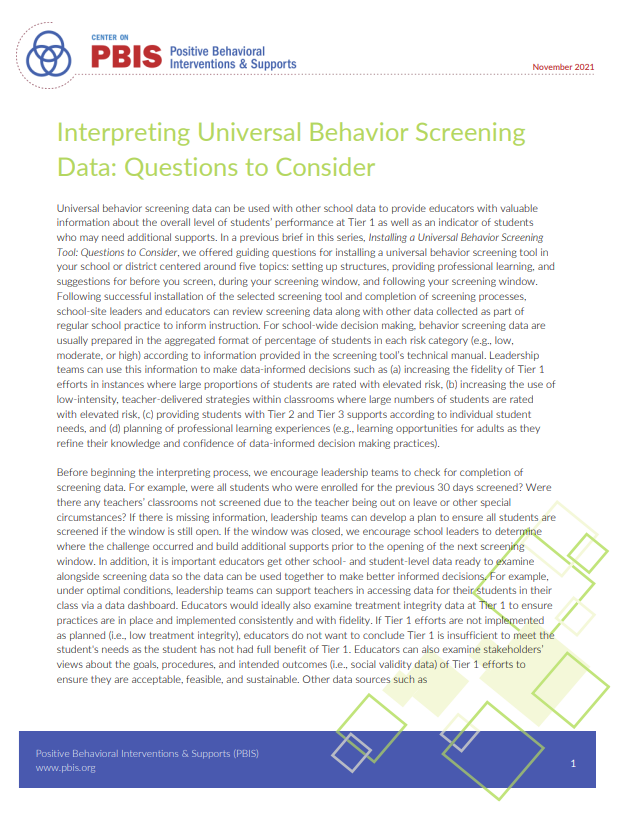 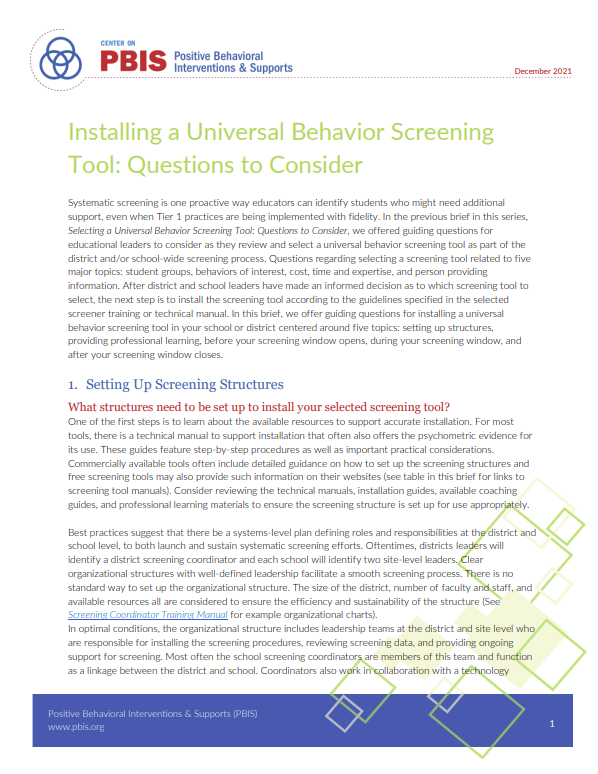 [Speaker Notes: Selecting, https://www.pbis.org/resource/selecting-a-universal-behavior-screening-tool-questions-to-consider
 Installing https://www.pbis.org/resource/installing-a-universal-behavior-screening-tool-questions-to-consider
 Interpreting https://www.pbis.org/resource/interpreting-universal-behavior-screening-data-questions-to-consider]
Tips for Communicating with Your Community about Systematic Screening
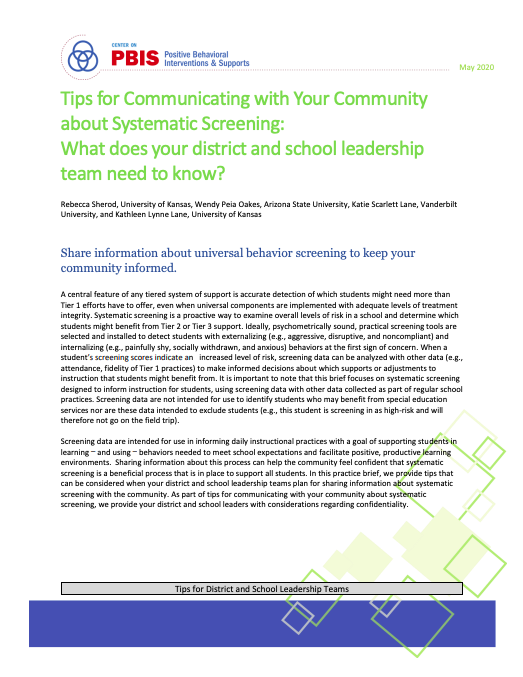 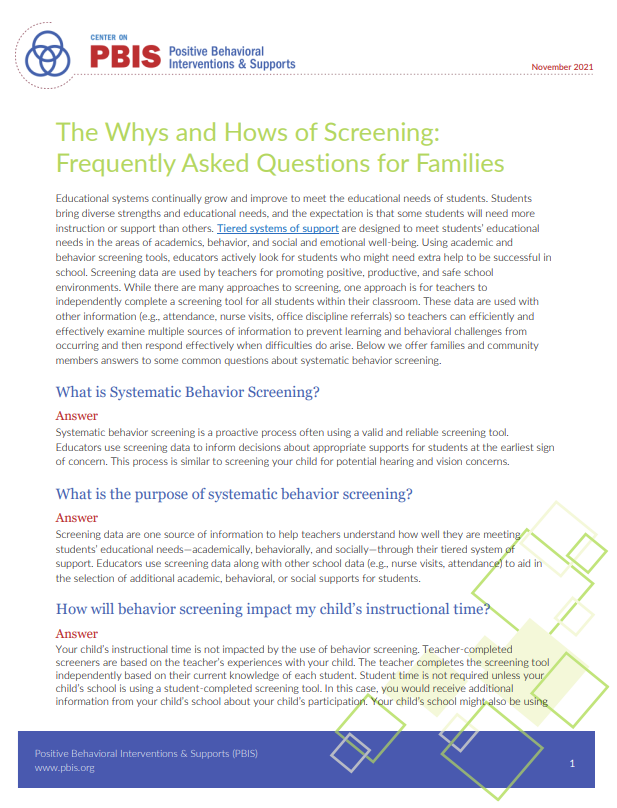 Guidance and Lessons Learned
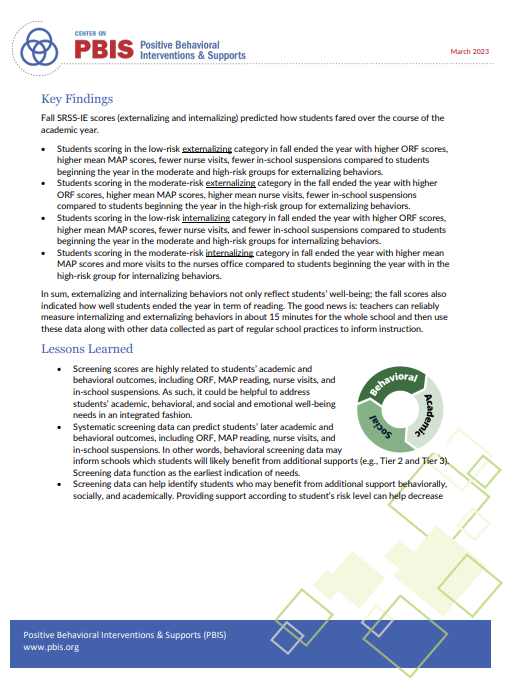 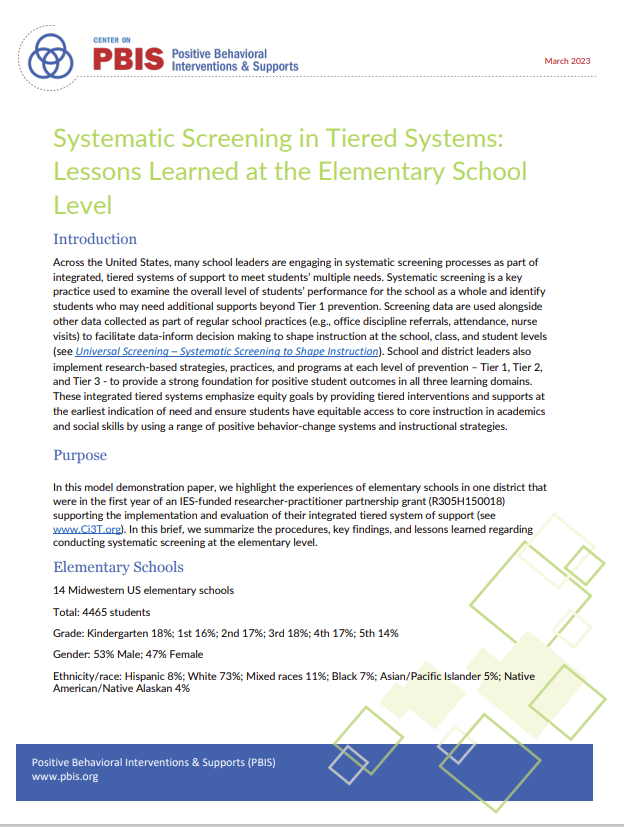 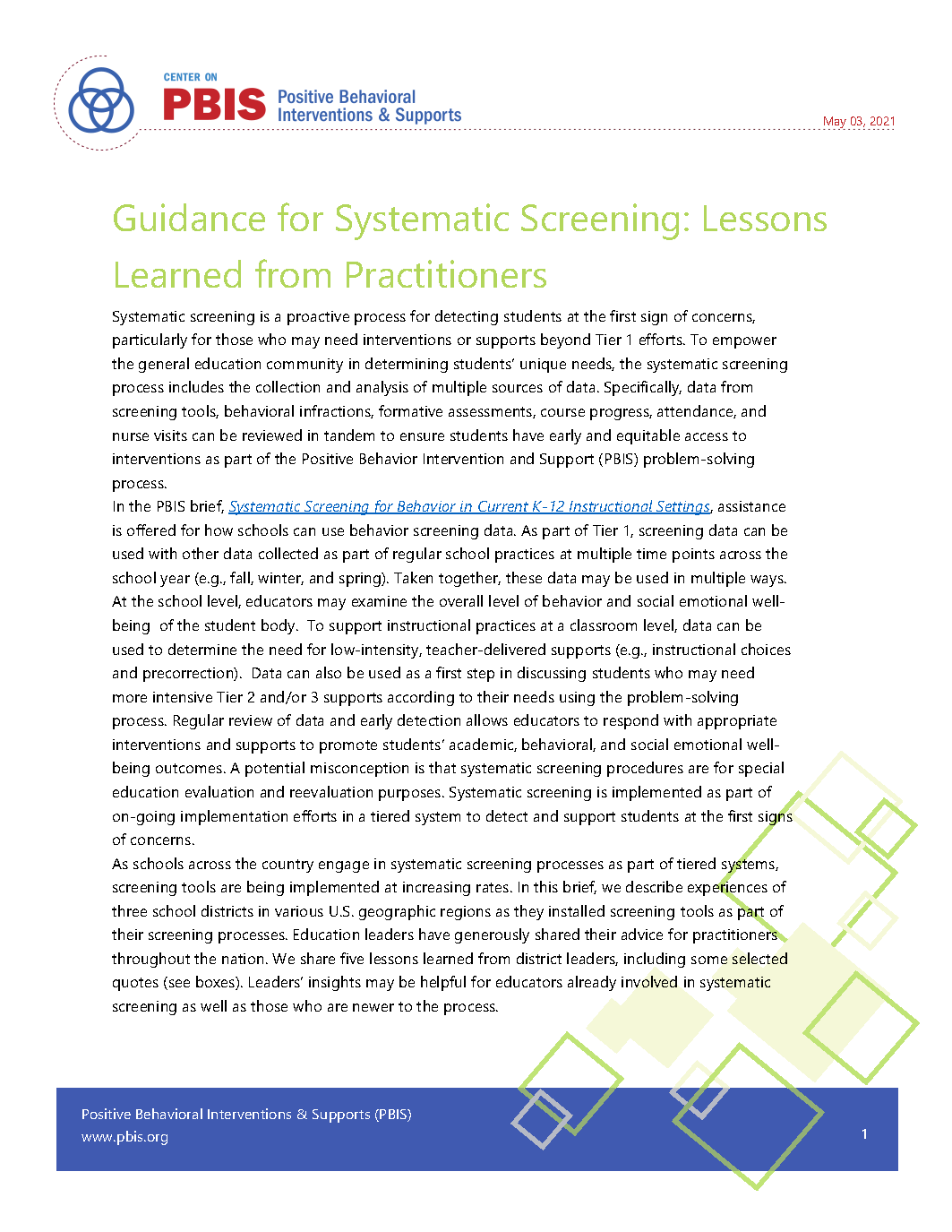 Wrapping Up and Moving Forward
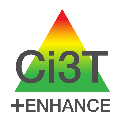 Project EMPOWER - Enhanced
Ci3T 
Comprehensive Professional Learning Plan
Ci3T Leadership Team Training Sequence
Implementation Stages of Tier 2 and 3 within Ci3T
Additional Professional Development on Specific Topics
Core Content Curriculum
Check In - Check Out
Functional Assessment-based Interventions
Reading, Math, Writing Benchmarking and Progress Monitoring Tools
Additional Tier 3 Supports
Interventions, Strategies, & Practices
Instructional Techniques to Improve Students’ Motivation; Classroom Management Practices; 
Low-Intensity Behavior Supports
Building a Ci3T Tier Library
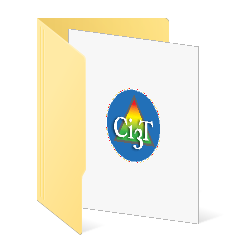 Teacher Delivered Strategies
Tier 1
Tier 2
Tier 3
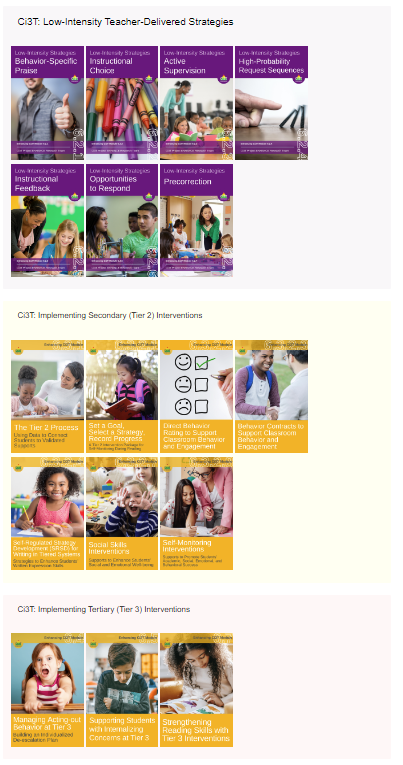 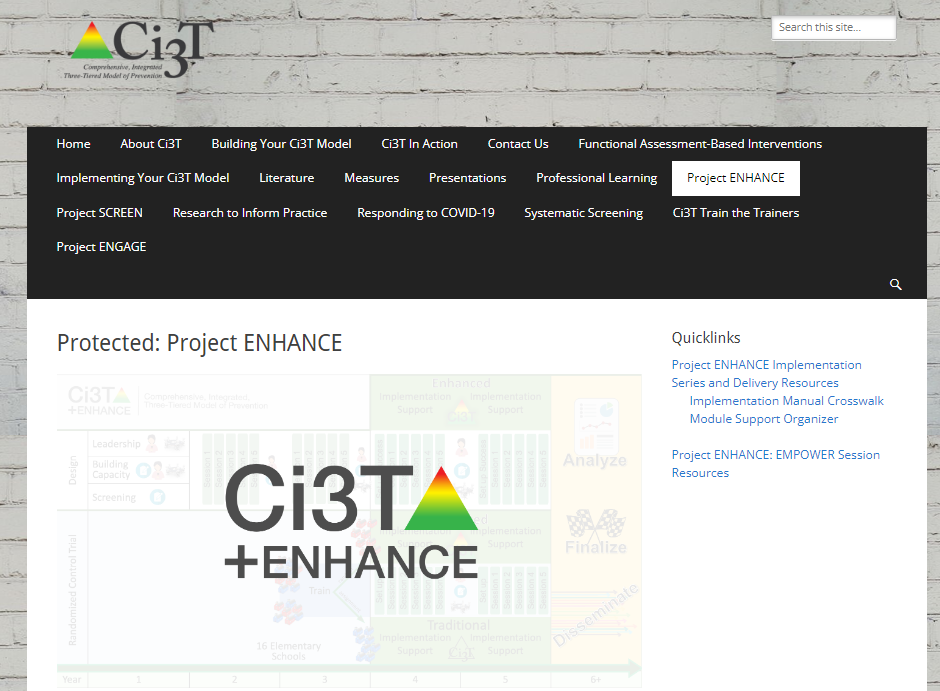 Ci3T Trainer and Coaches Calls
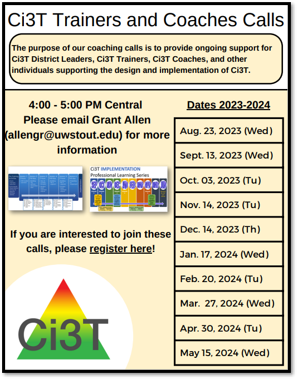 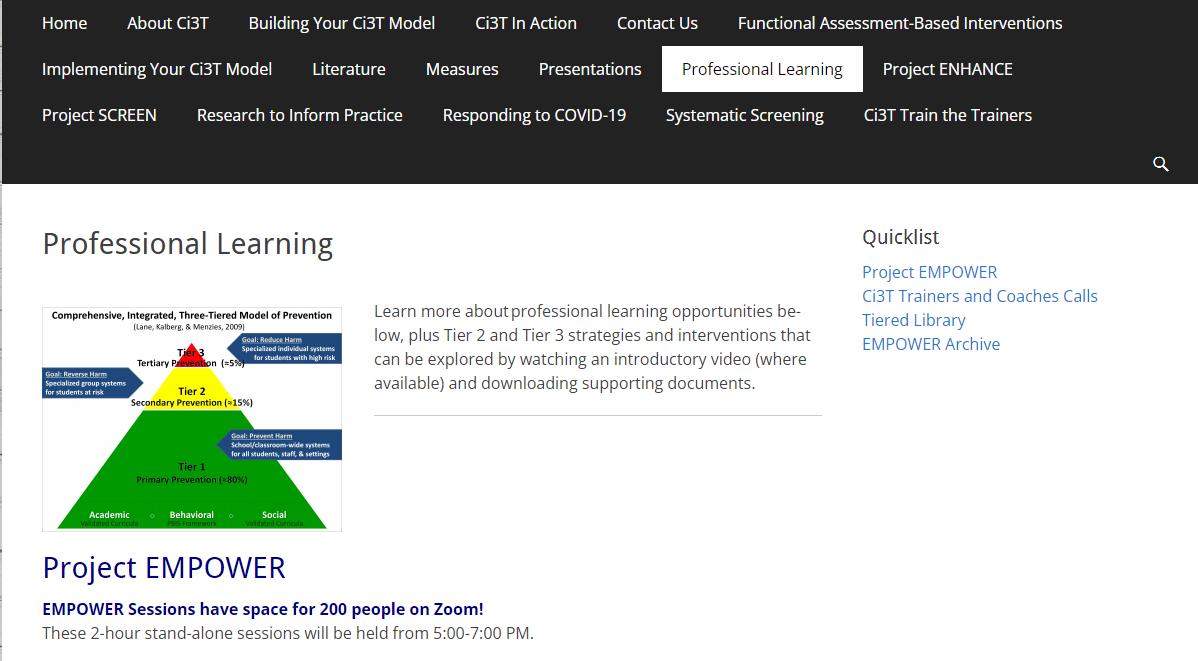 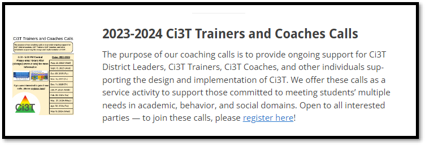 Ci3T Professional Learning Calendar
Sustaining and Disseminating Professional Learning
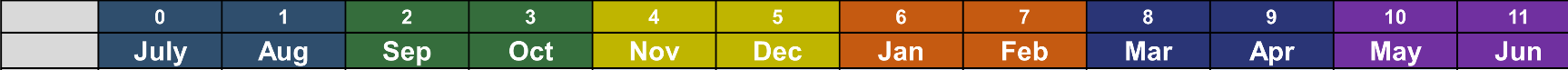 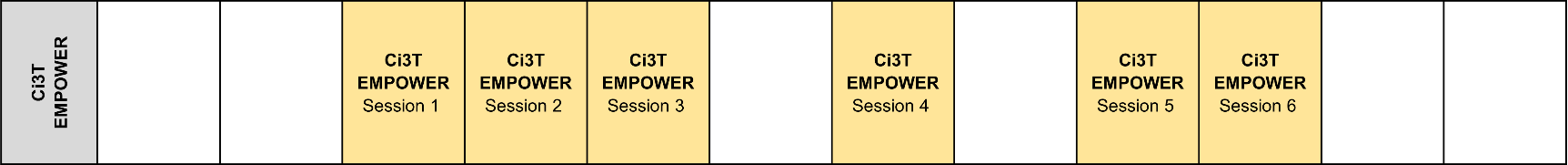 Designate two staff to attend trainings to become on-site coaches
10 min @ next Faculty and Staff meeting
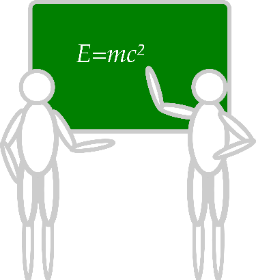 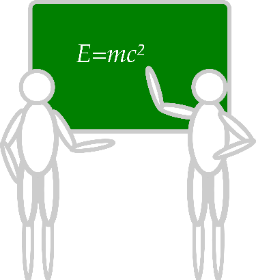 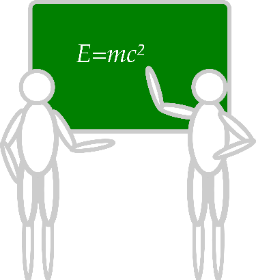 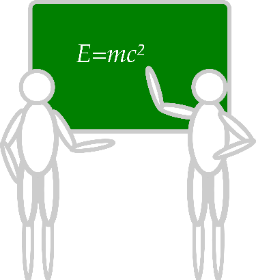 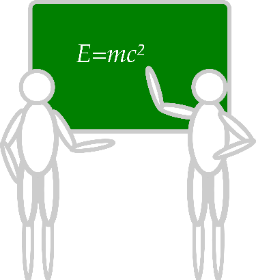 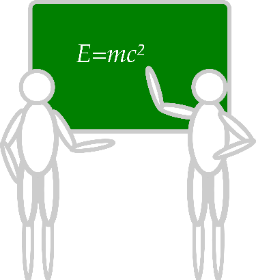 Ci3T Setting Up for Success
Planning Ahead
Systematic Screening
Tier 3
Low-Intensity Supports
Tier 2
Accessing Project EHANCE: EMPOWER Professional Learning
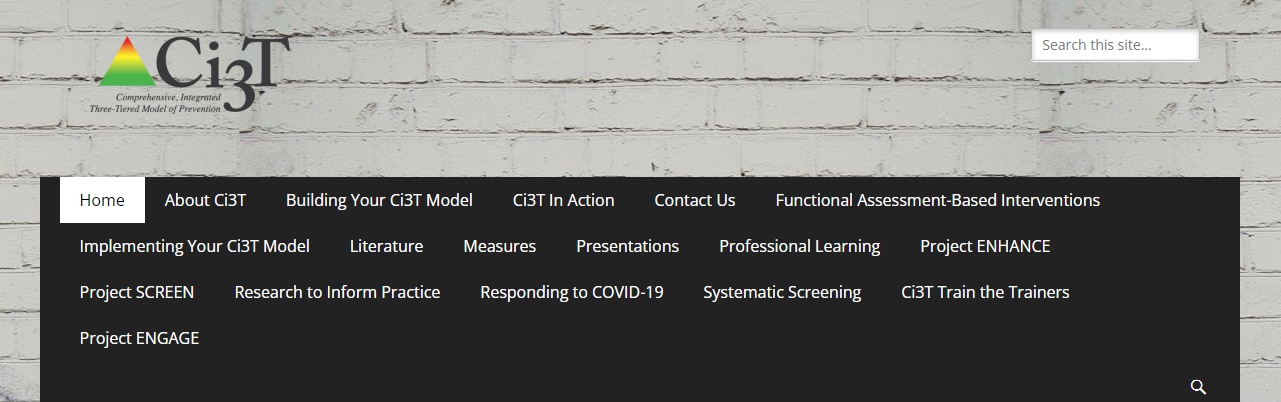 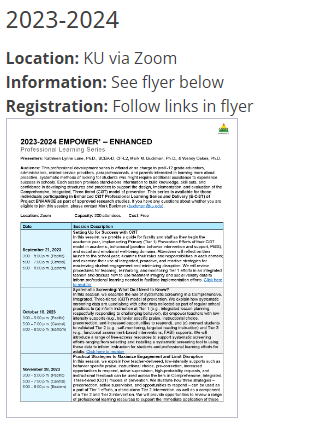 Wrapping Up & Previewing Next Session
Today
Next time
Overview of Systematic Screening in Ci3T Models
Using Systematic Screening to 
Inform Instruction at Tier 1
Empower Teachers with Low-Intensity Strategies
Connect Students to Tier 2 and Tier 3 Interventions
Exploring Resources to Support Systematic Screening Efforts
Overview of Teacher-Delivered, Low-Intensity Strategies in Ci3T Models
Strategy 1: Precorrection
Strategy 2: Active Supervision
Strategy 3: Opportunities to Respond
Exploring Other Teacher-Delivered, Low-Intensity Strategies in Ci3T Models
Comprehensive, Integrated, Three-Tiered Model of Prevention
(Lane, Kalberg, & Menzies, 2009)
Thank you!
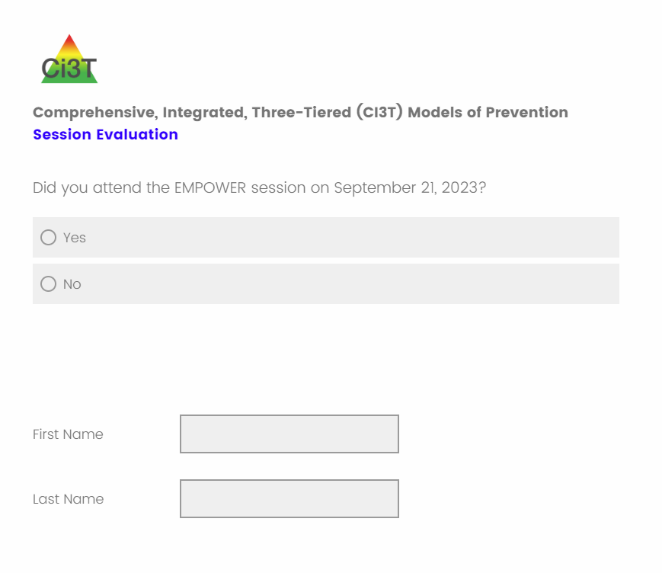 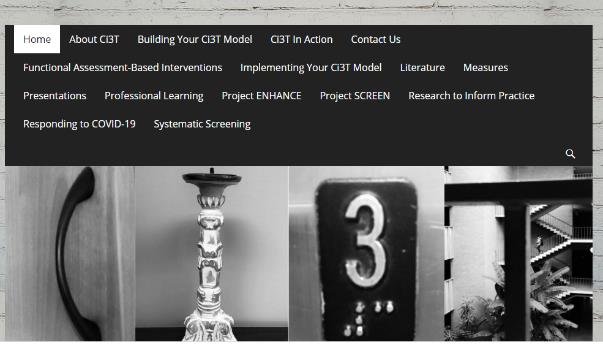 [Speaker Notes: Tag us in your Ci3T highlights- we’d love to see Ci3T in action! Follow us on Twitter or Instagram for updates and links to resources! @Ci3TModel

You will receive a brief session evaluation – we value your feedback and would greatly appreciate you taking a few minutes to share your thoughts on what you liked about the session and how we can improve]